Chào mừng các em học sinh lớp 9A đã đến với lớp học Địa lí
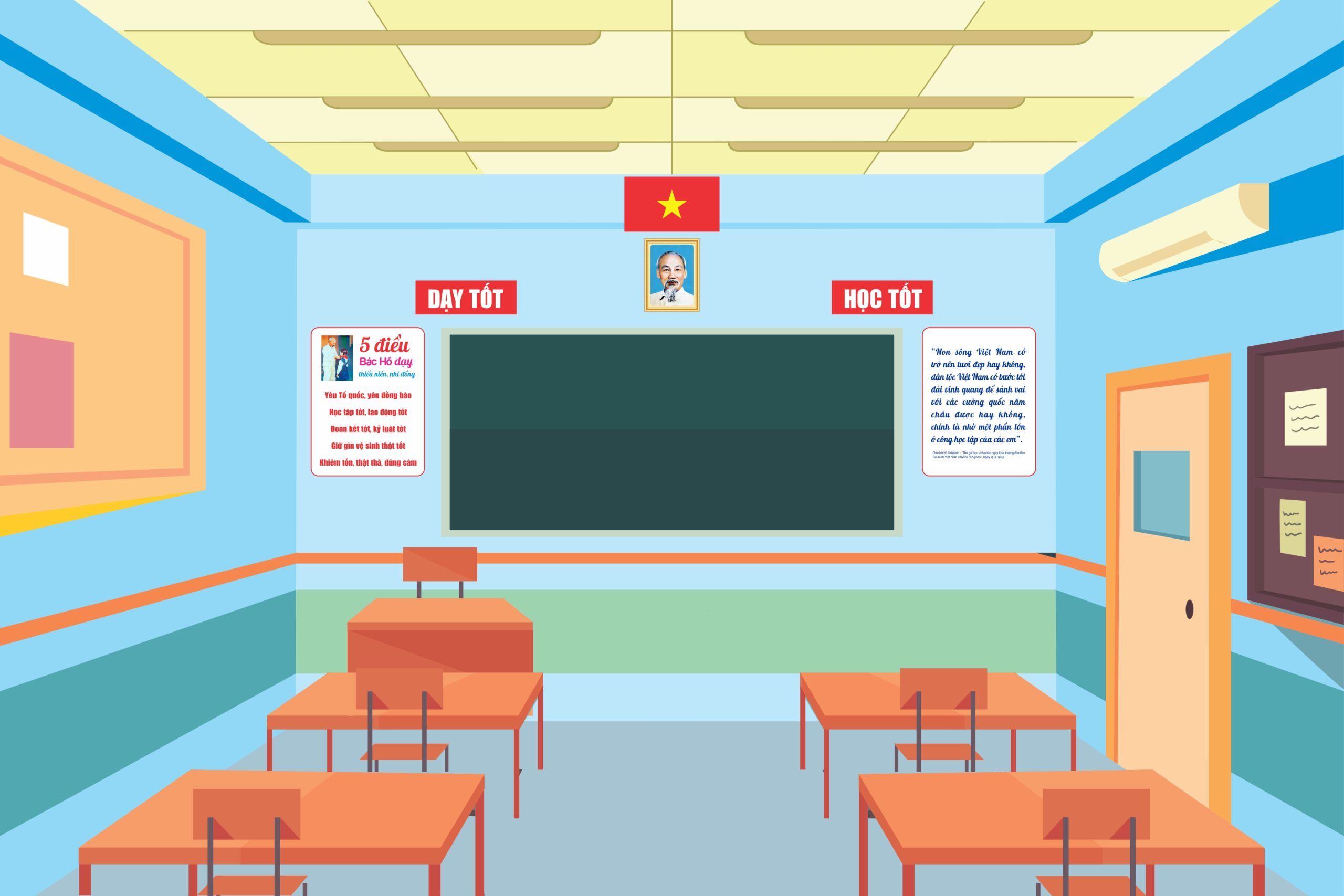 Hết giờ
TÊN 1 VƯỜN QUỐC GIA
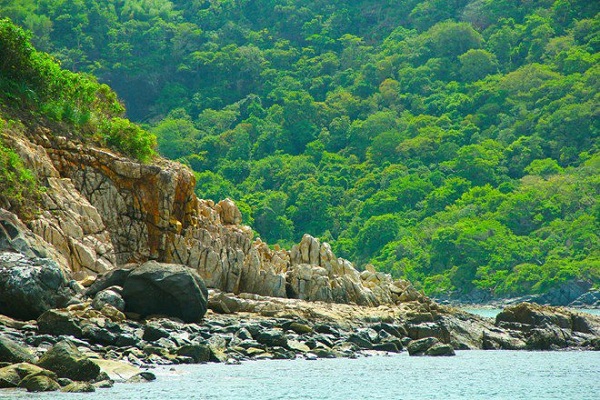 2
8
0
1
3
6
7
9
10
5
4
6
C
N
O
Ả
Đ
Ô
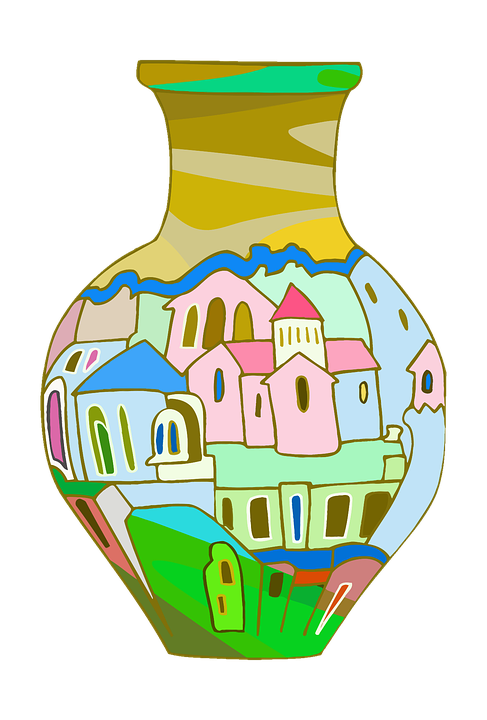 Hết giờ
TÊN 1 ĐỊA DANH
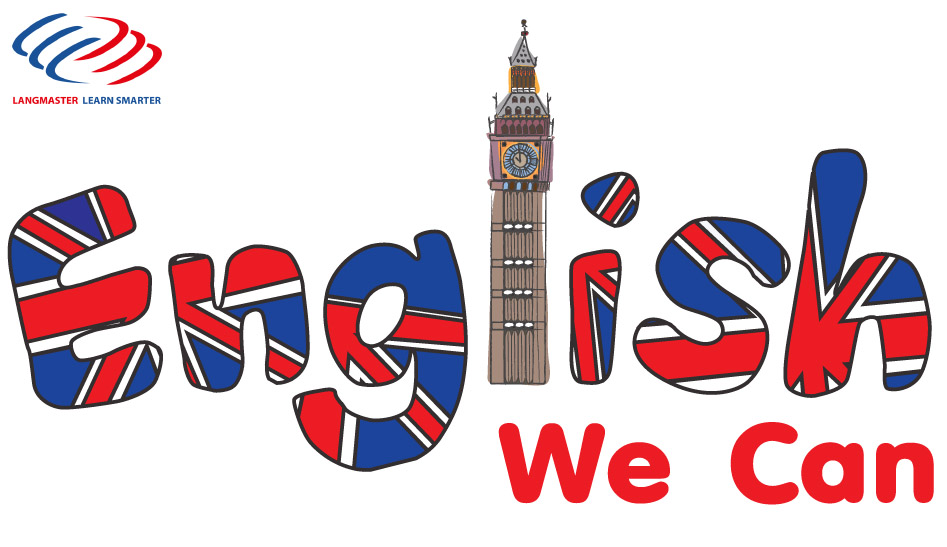 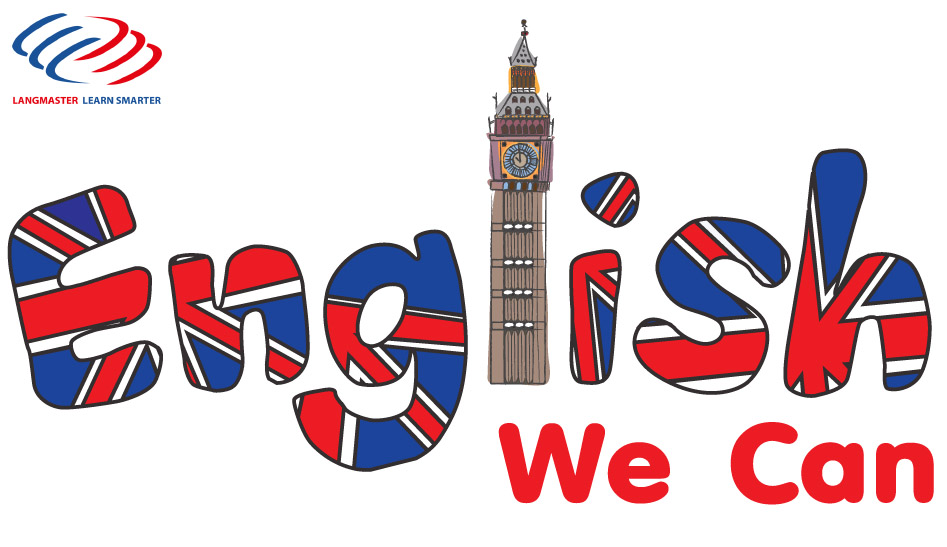 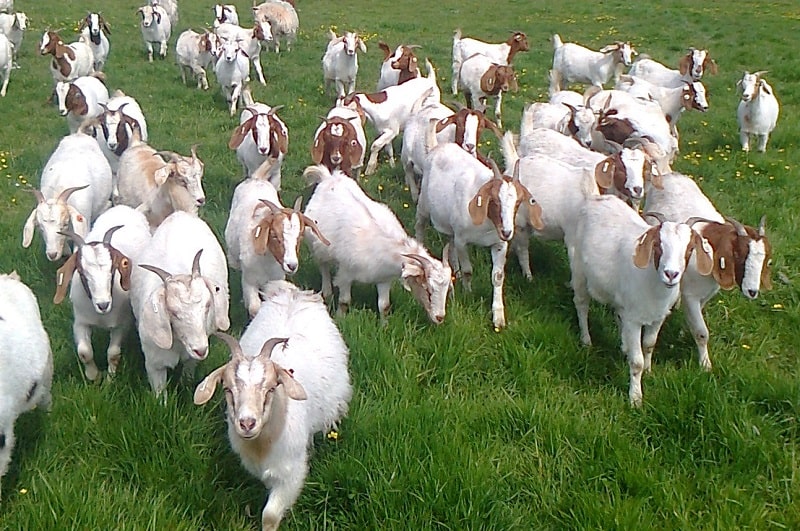 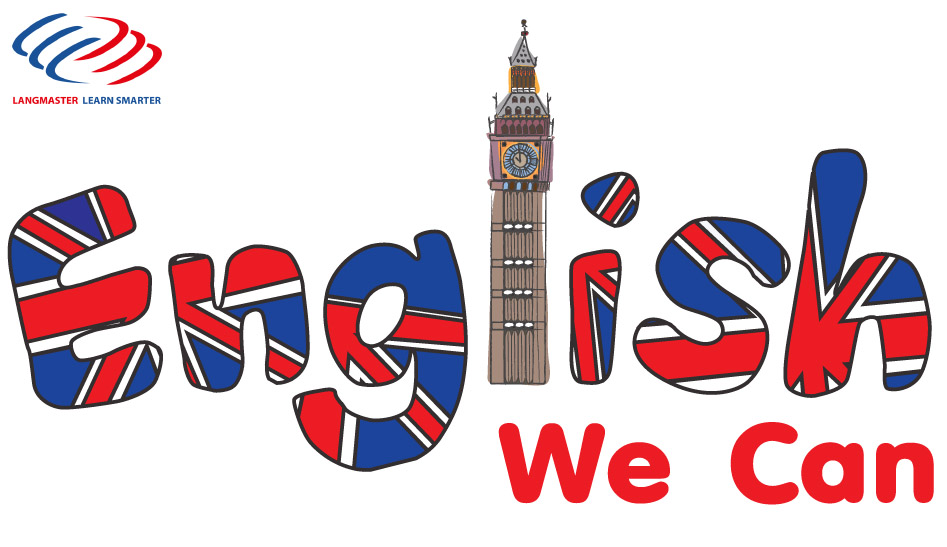 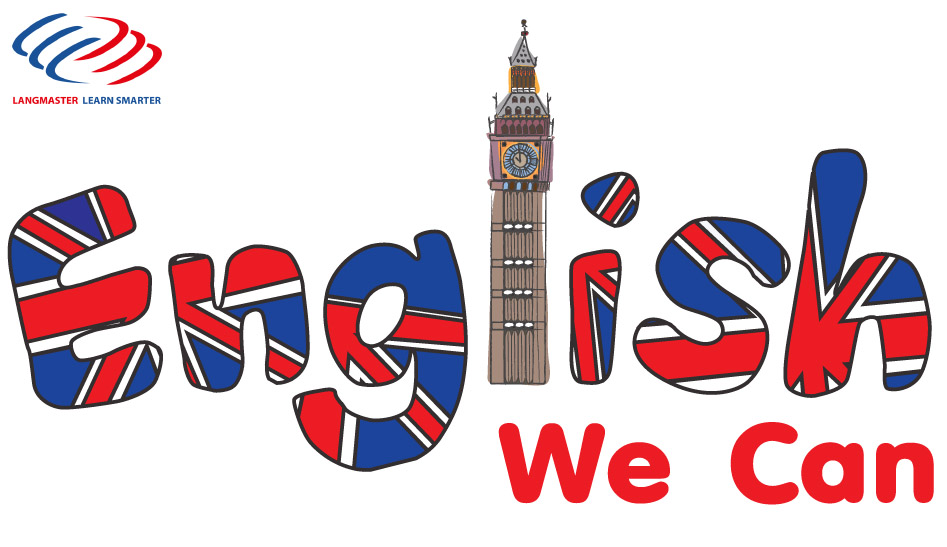 2
8
0
1
3
6
7
9
10
5
4
9
N
B
N
H
Ư
G
Ơ
Ì
D
Hết giờ
2
8
0
1
3
6
7
9
10
5
4
TÊN MỘT CON SÔNG
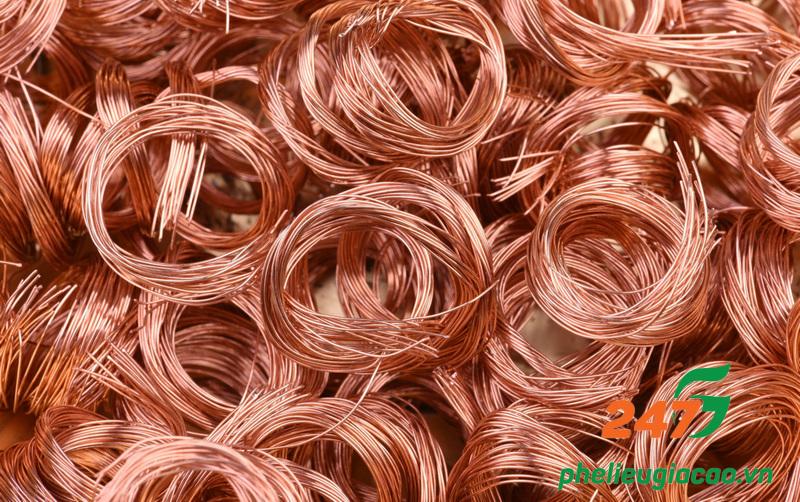 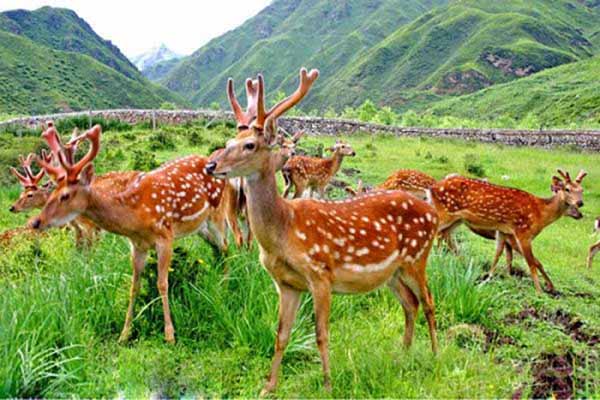 11
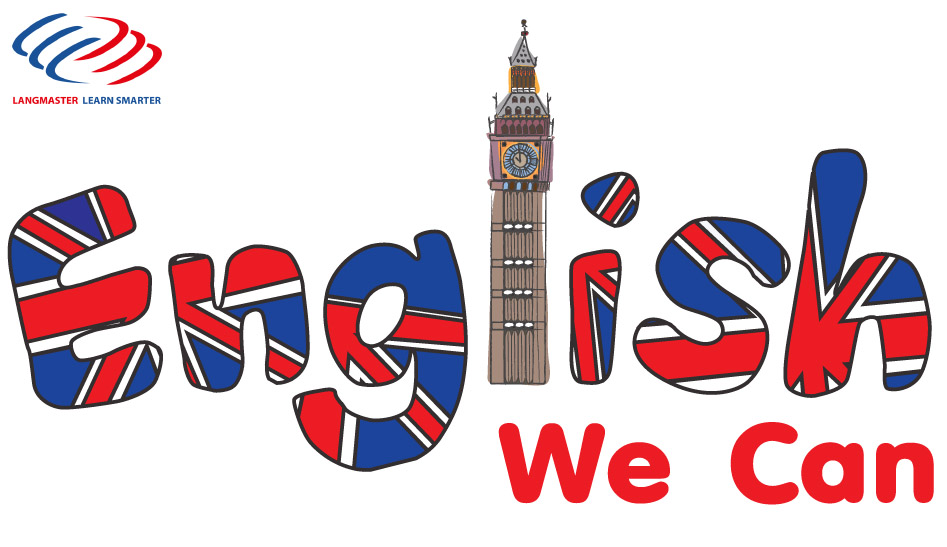 S
G
I
G
Đ
N
A
N
N
Ô
Ồ
Hết giờ
TÊN 1 NGÀNH KINH TẾ
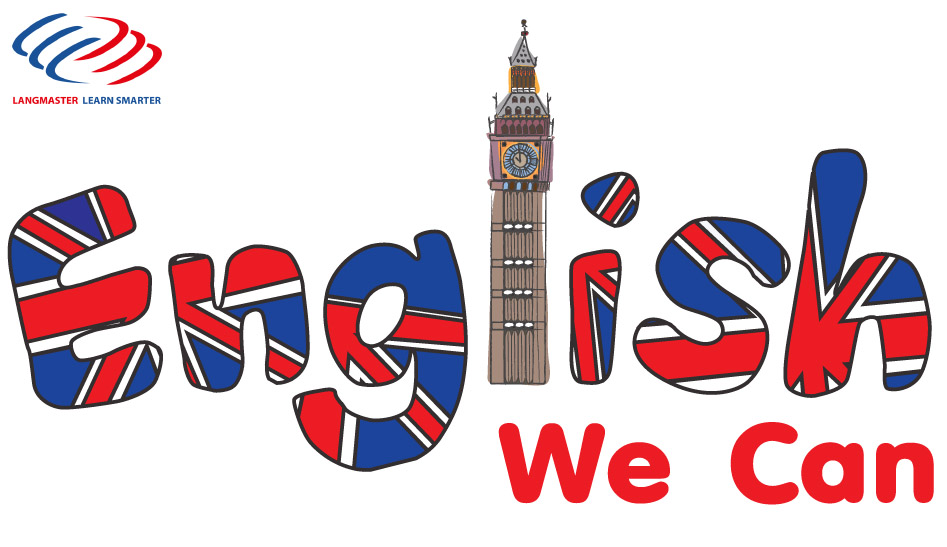 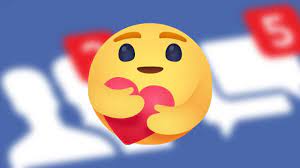 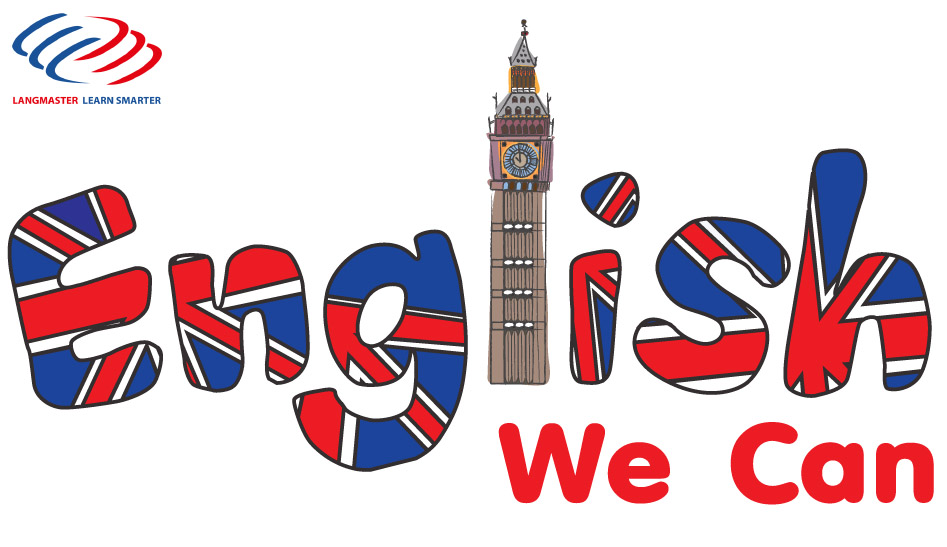 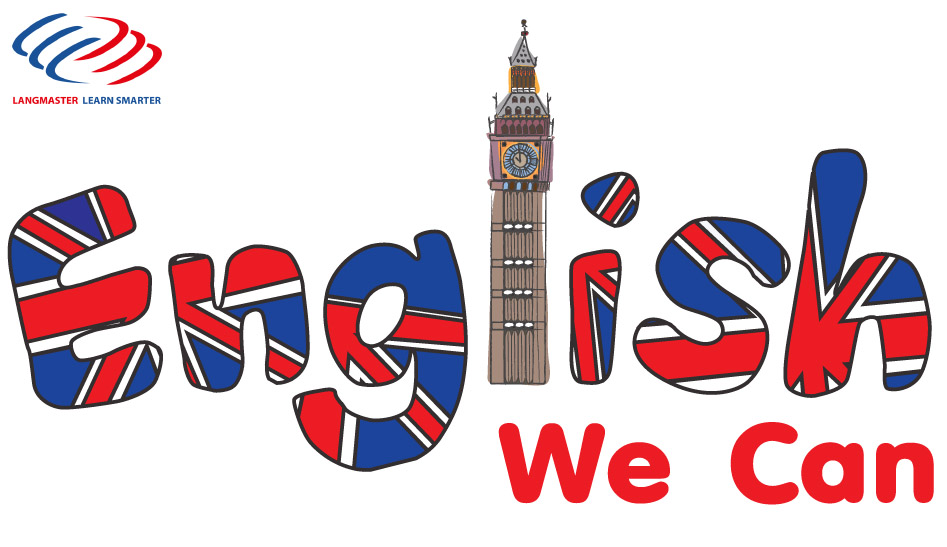 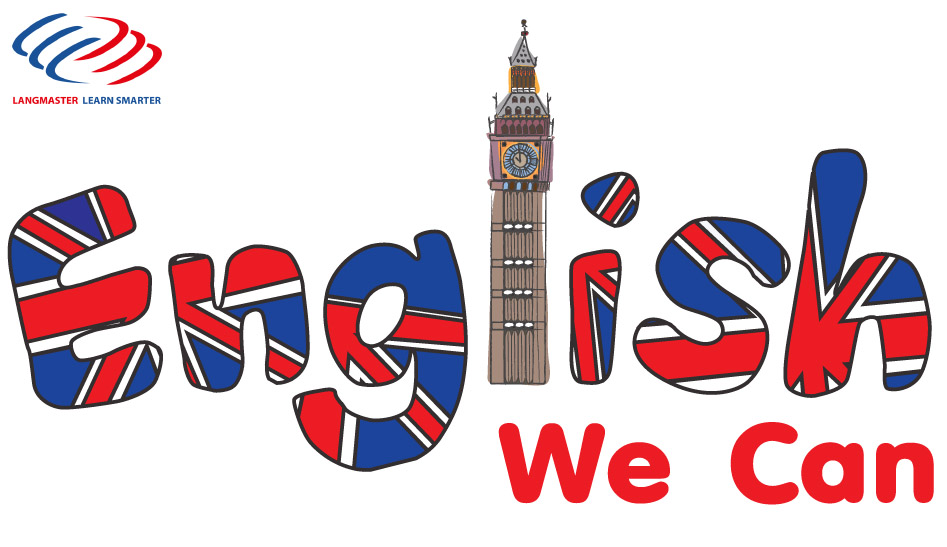 2
8
0
1
3
6
7
9
10
5
4
9
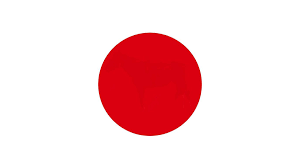 T
Ư
Ơ
H
N
I
G
M
Ạ
Hết giờ
2
8
0
1
3
6
7
9
10
5
4
TÊN MỘT DI TÍCH LỊCH SỬ
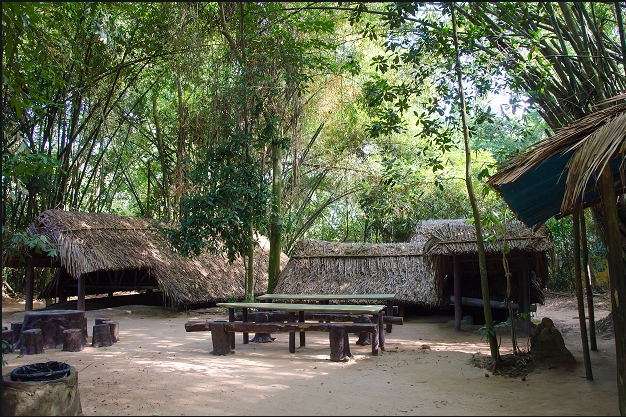 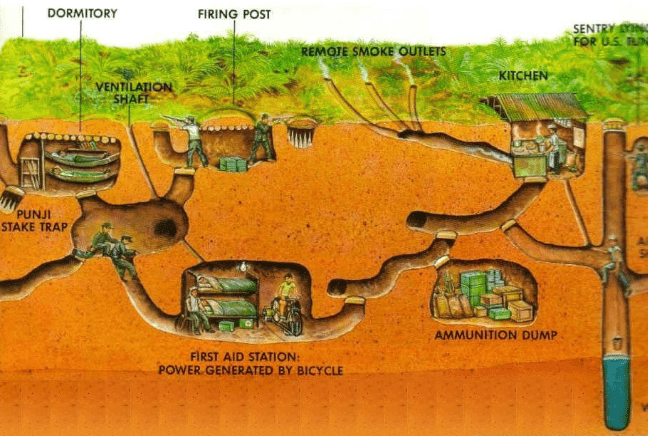 11
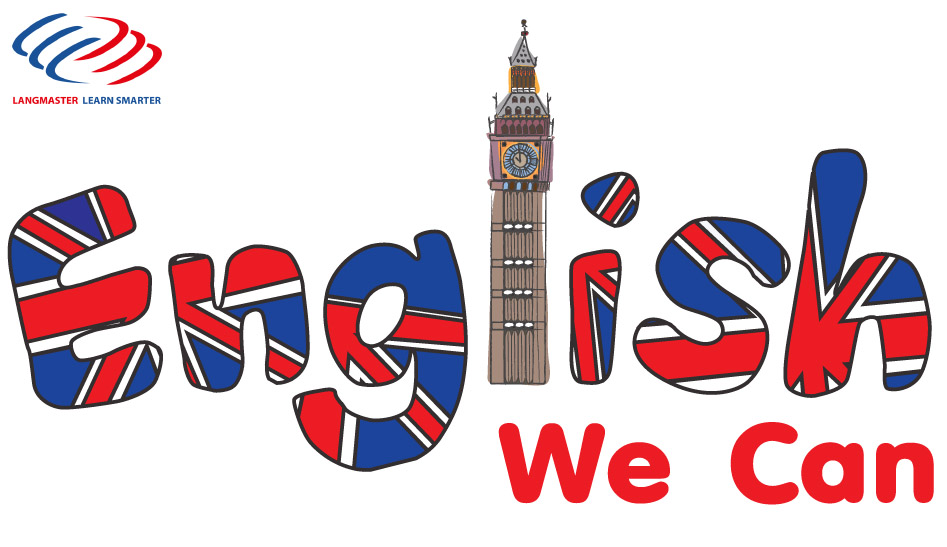 Đ
Ị
A
Ủ
I
Đ
Ạ
O
C
H
C
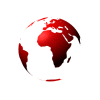 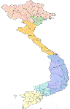 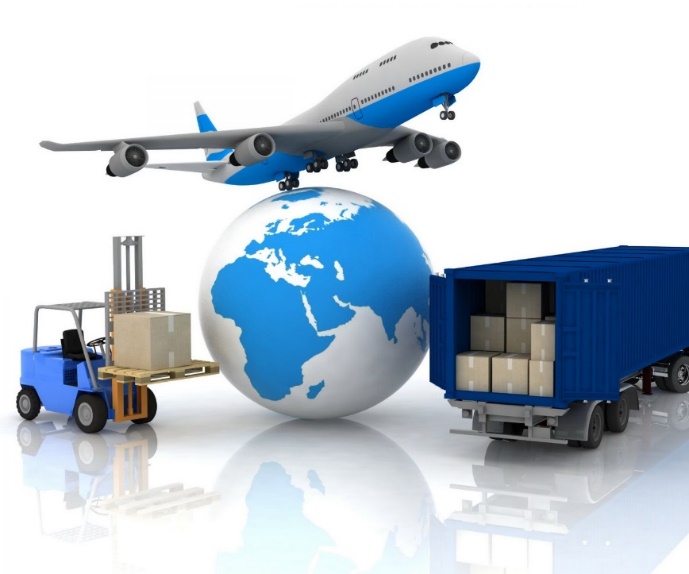 ĐỊA LÍ 9
ĐỊA LÝ VIỆT NAM
BÀI 33:VÙNG ĐÔNG NAM BỘ (Tiếp theo)
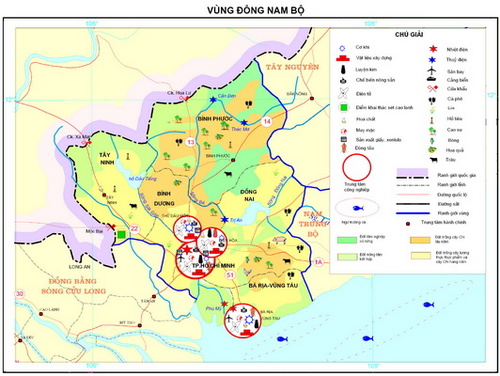 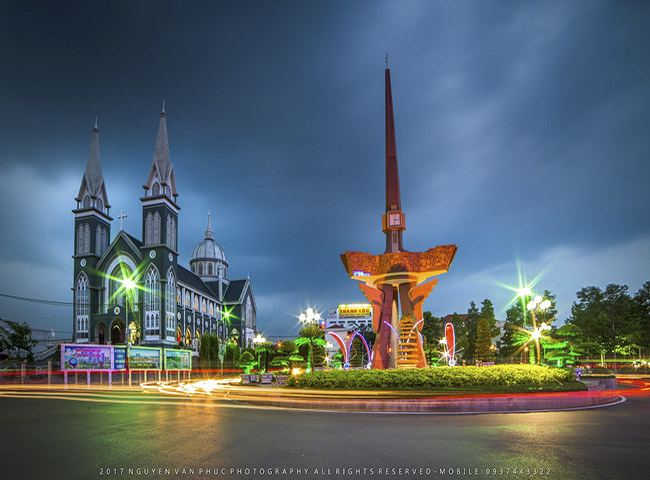 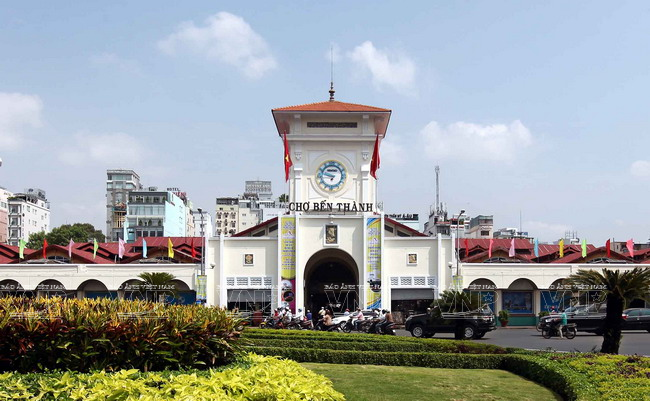 7
BÀI 33: VÙNG ĐÔNG NAM BỘ ( TIẾP THEO )
IV. Tình hình phát triển kinh tế
3. Dịch vụ
Nội dung chính
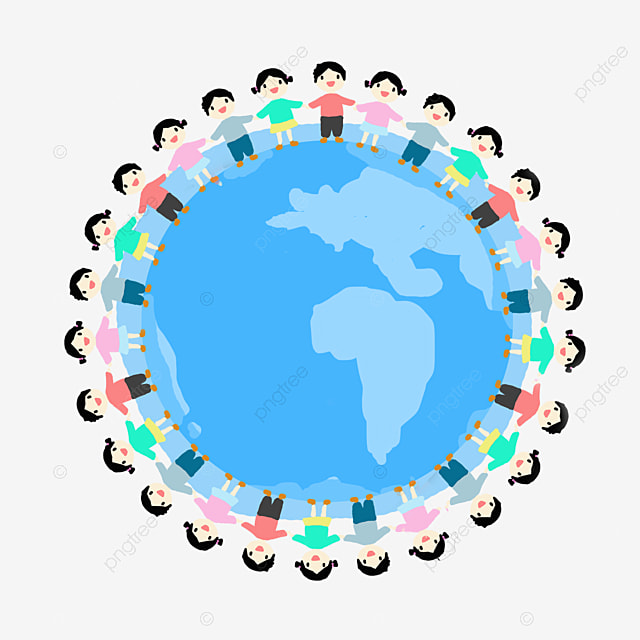 V. Các TTKT và vùng KTTĐ phía Nam
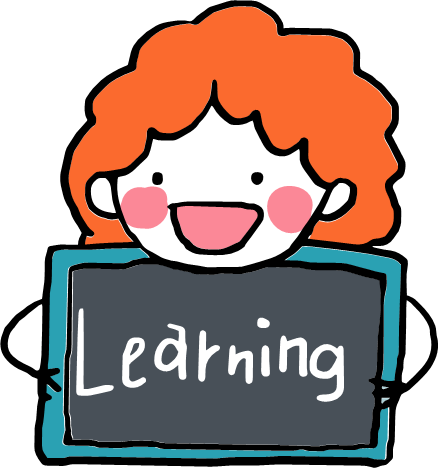 Kể tên các loại hình dịch vụ mà em biết
3. DỊCH VỤ
Giao thông vận tải
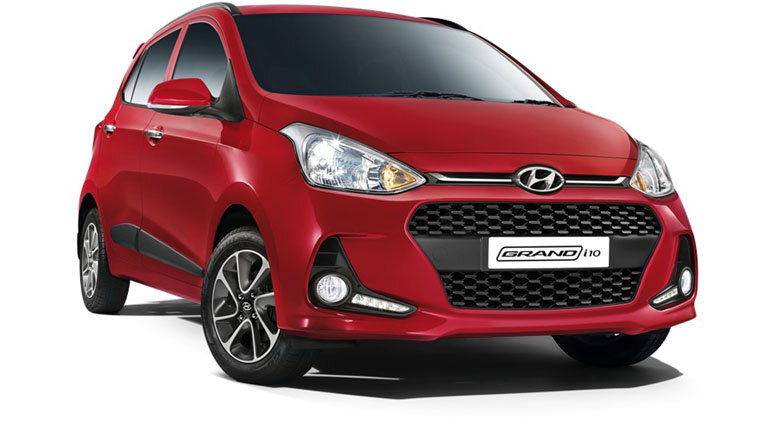 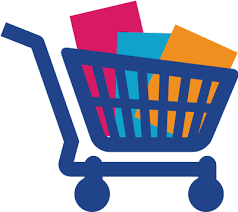 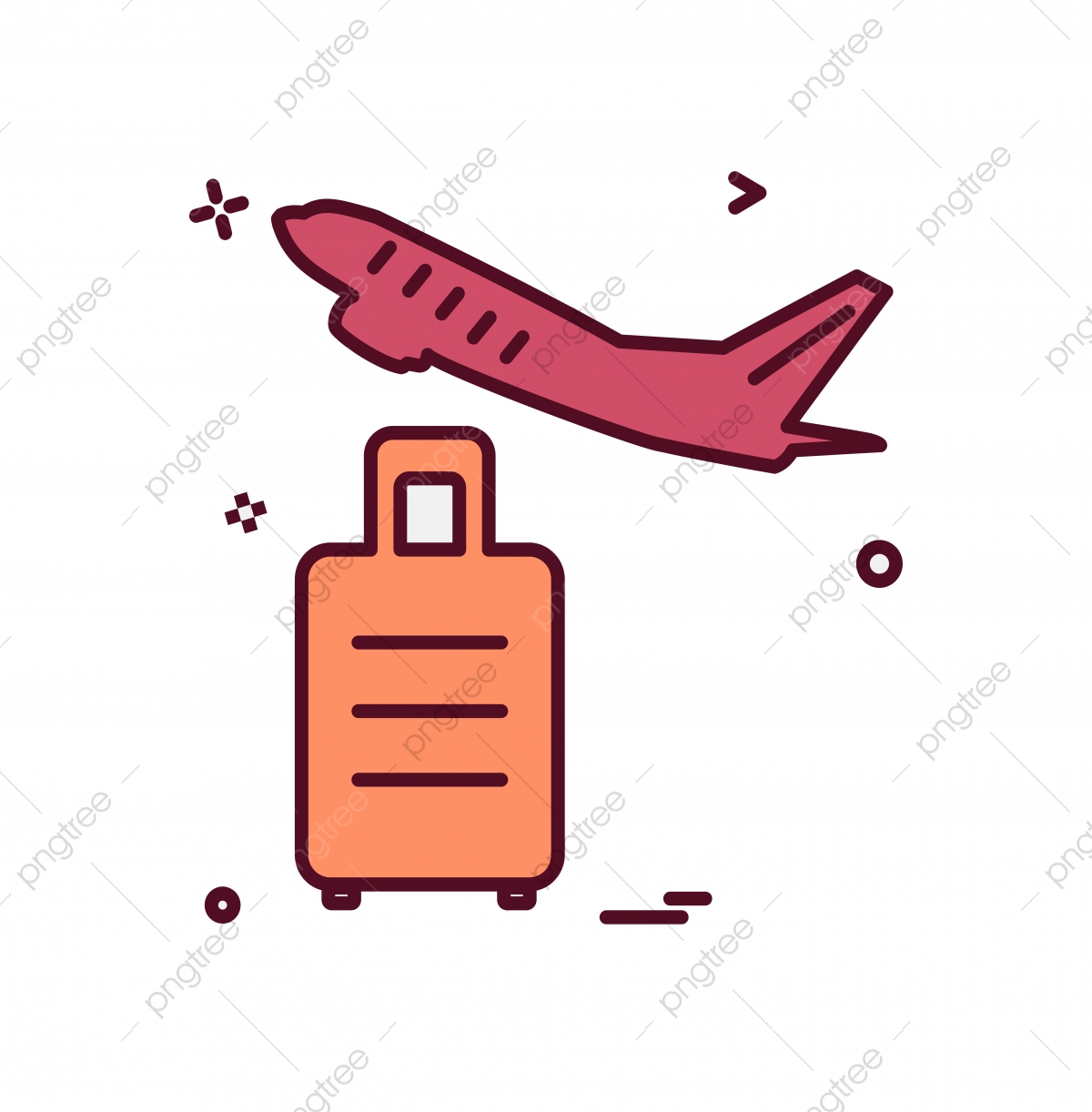 Thương mại
Du lịch
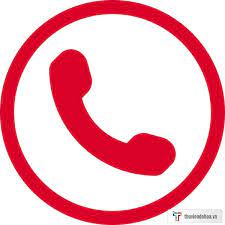 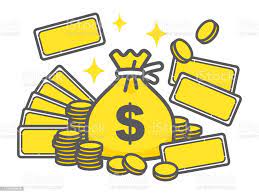 Thông tin liên lạc
Tài chính ngân hàng
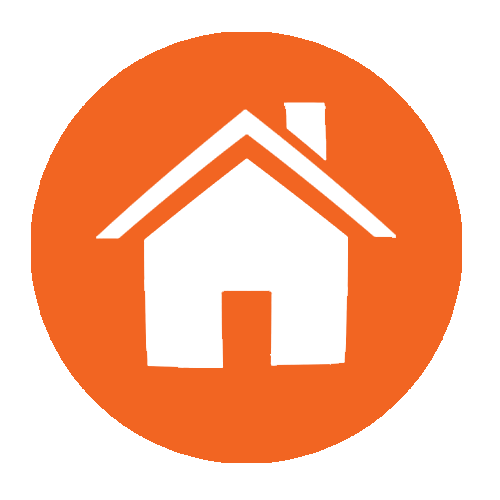 Bất động sản
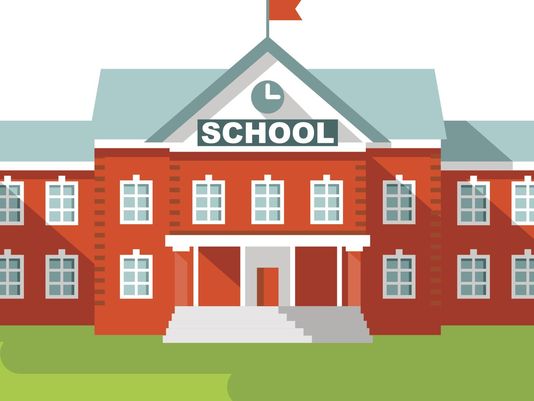 Giáo dục
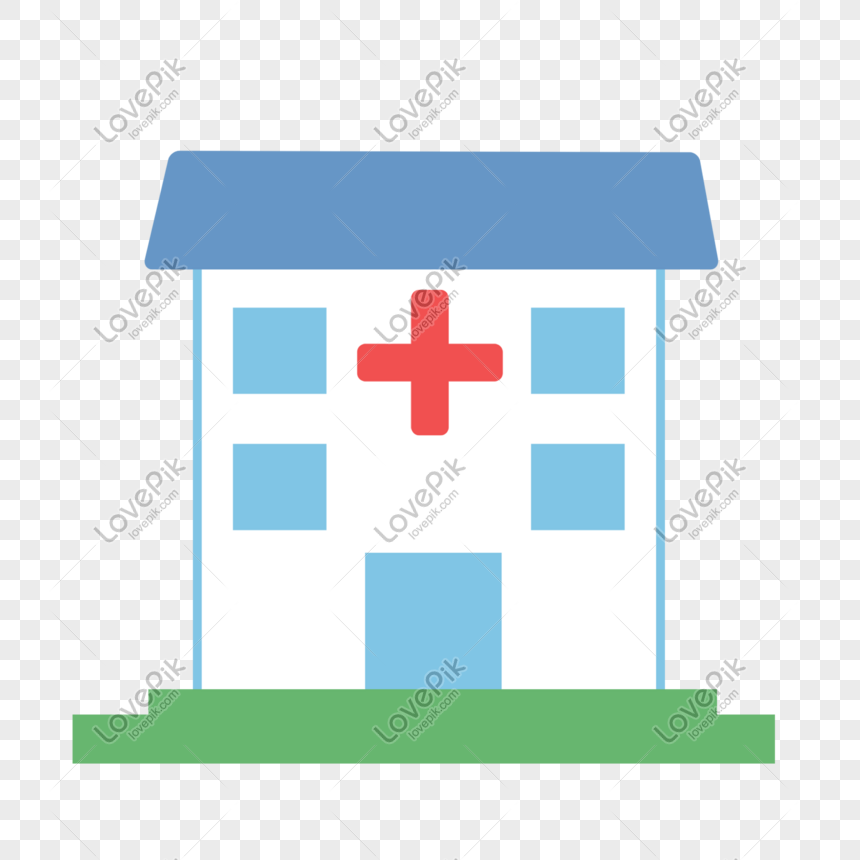 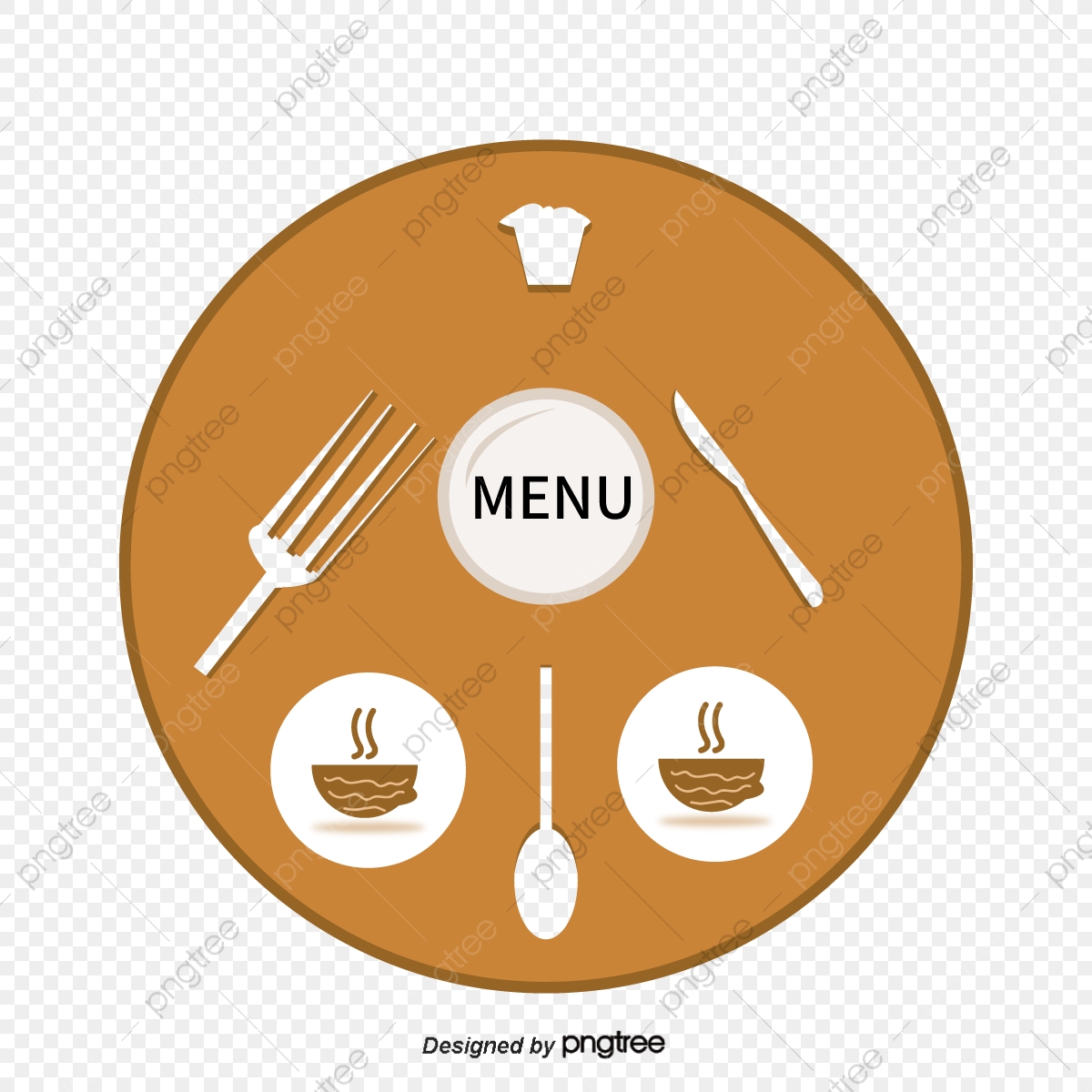 Nhà hàng, khách sạn...
Y tế
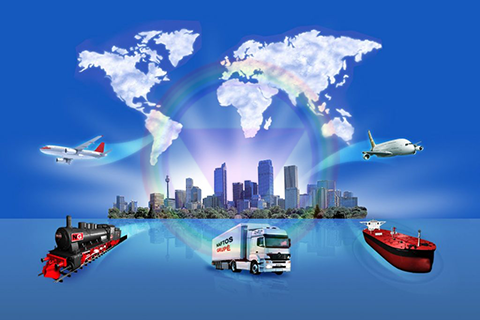 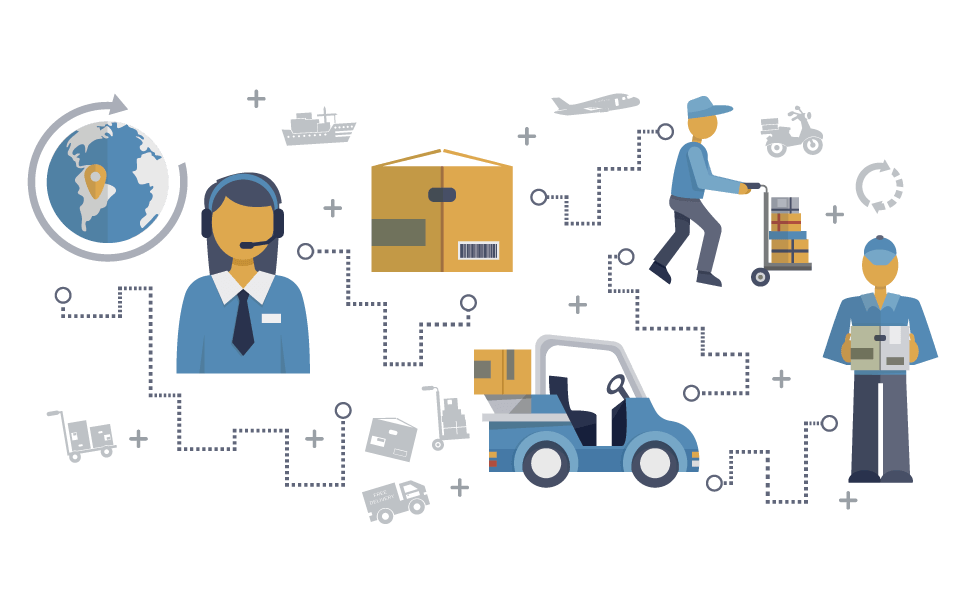 Quan sát hình ảnh kết hợp với SGK, nêu đặc điểm ngành dịch vụ ở ĐNB
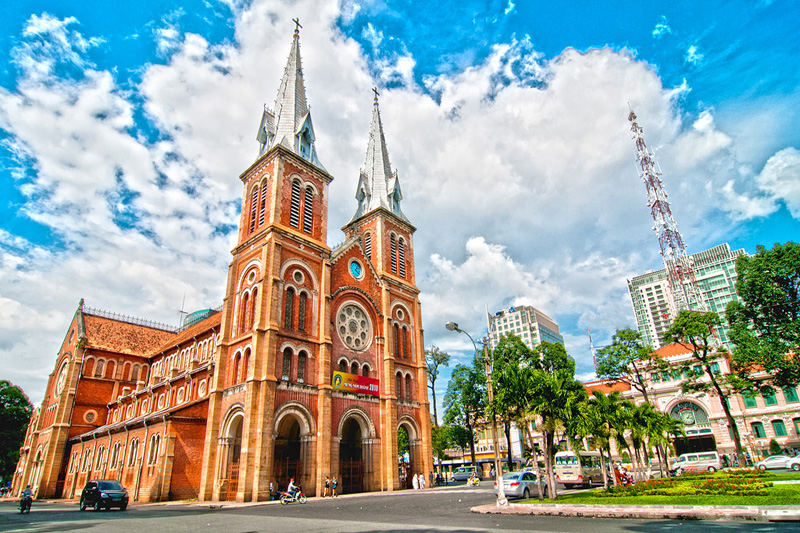 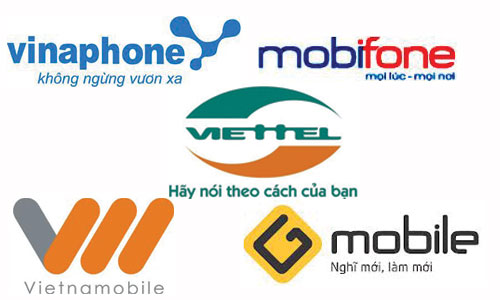 10
Bảng 33.1. Tỉ trọng một số chỉ tiêu dịch vụ ở ĐNB so với cả nước 
				(cả nước = 100%)
Năm
Tiêu chí
* Nguồn : https://www.gso.gov.vn/
Dựa vào bảng 33.1 nhận xét một số chỉ tiêu dịch vụ ở ĐNB so với cả nước  cả nước
11
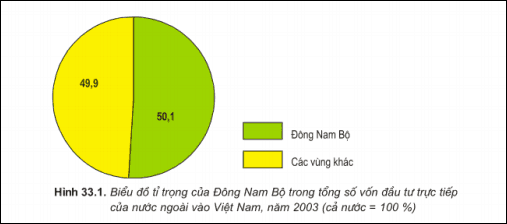 Dựa vào hình 33.1 nhận xét tỉ trọng vốn đầu tư của nước ngoài vào vùng ĐNB cả nước
Nguồn: Cục Đầu tư nước ngoài - Bộ Kế hoạch và Đầu tư
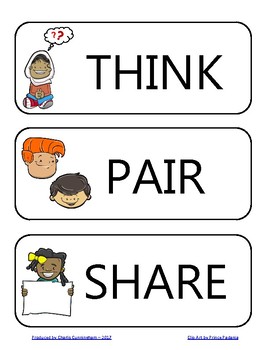 Tại sao Đông Nam Bộ là địa bàn có sức hút mạnh vốn đầu tư nước ngoài?
Các nhóm tranh tài
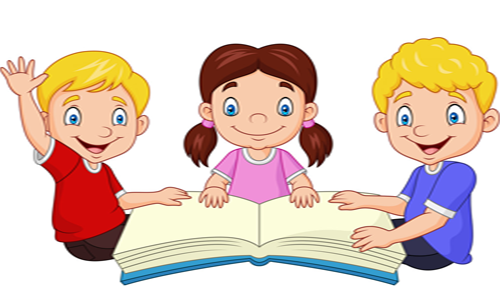 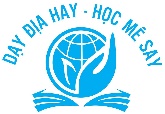 Nhóm 1:Kể tên các loại hình GTVT ở ĐNB? Từ TPHCM có thể đi đến các địa phương khác bằng những loại hình GTVT nào? GTVT của vùng có đặc điểm gì?
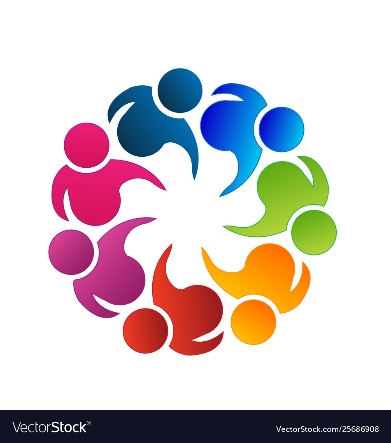 Nhóm 2: Hoạt động thương mại của vùng diễn ra như thế nào? TPHCM có thuận lợi gì trong việc xuất nhập khẩu?
Nhóm 3: Hoạt động du lịch của vùng diễn ra như thế nào? Tại sao hoạt động du lịch lại diễn ra sôi động quanh năm?
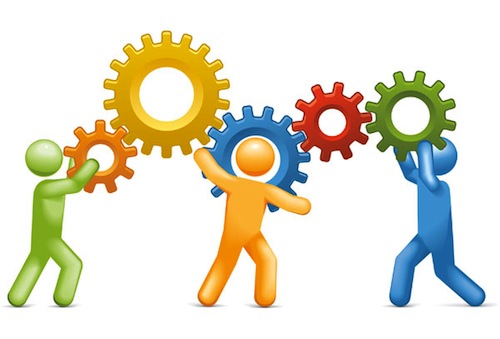 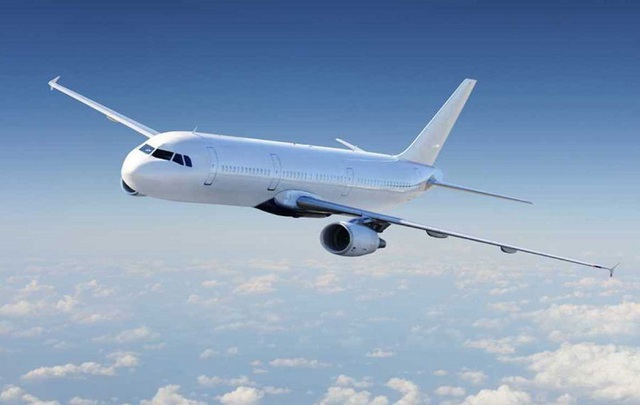 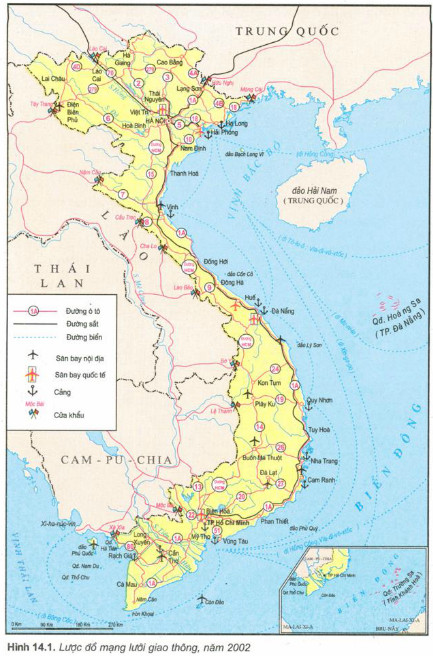 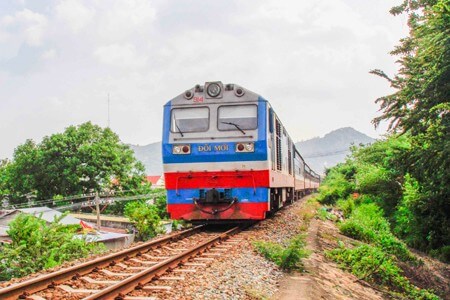 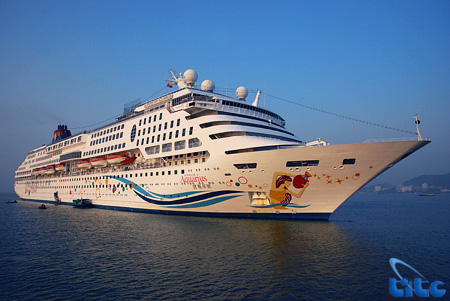 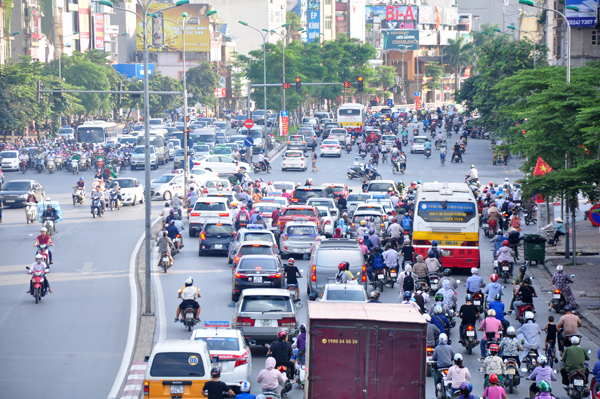 15
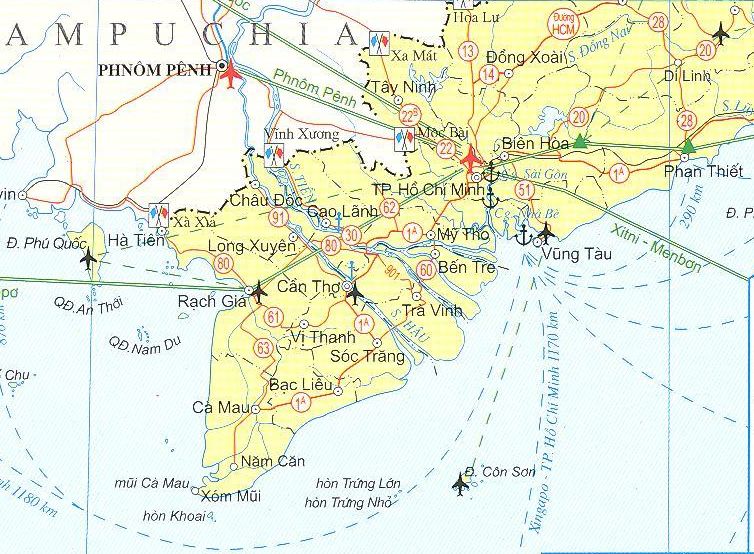 ĐƯỜNG
HCM
Đường bộ
28
13
20
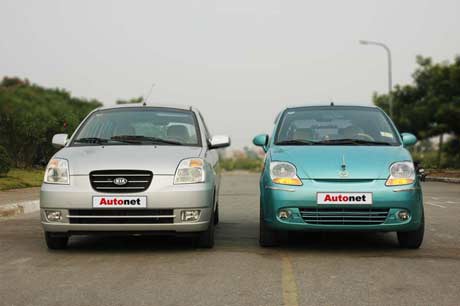 14
22B
20
28
22
1A
51
1A
1A
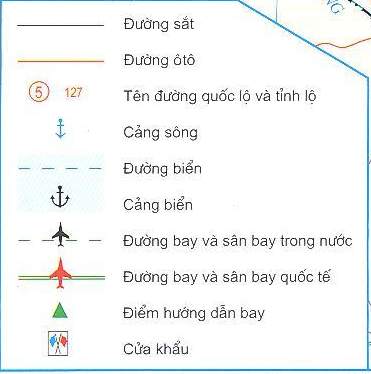 1A
16
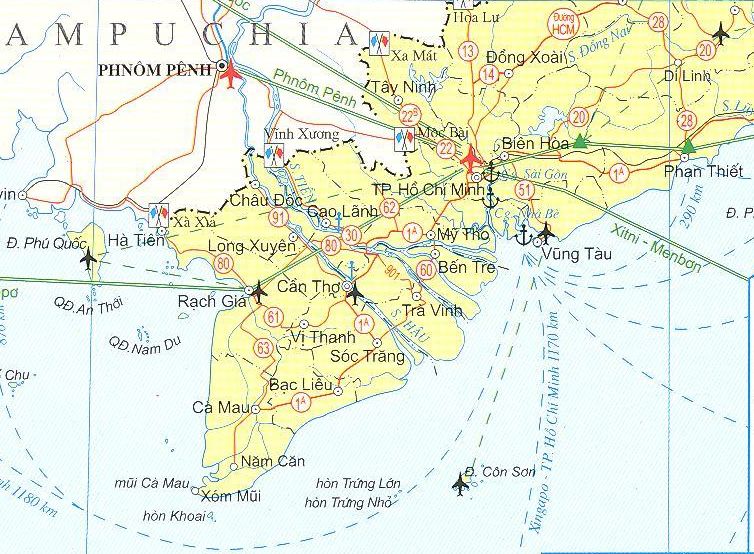 Đường sắt Bắc Nam
Đoàn tàu Thống Nhất
20
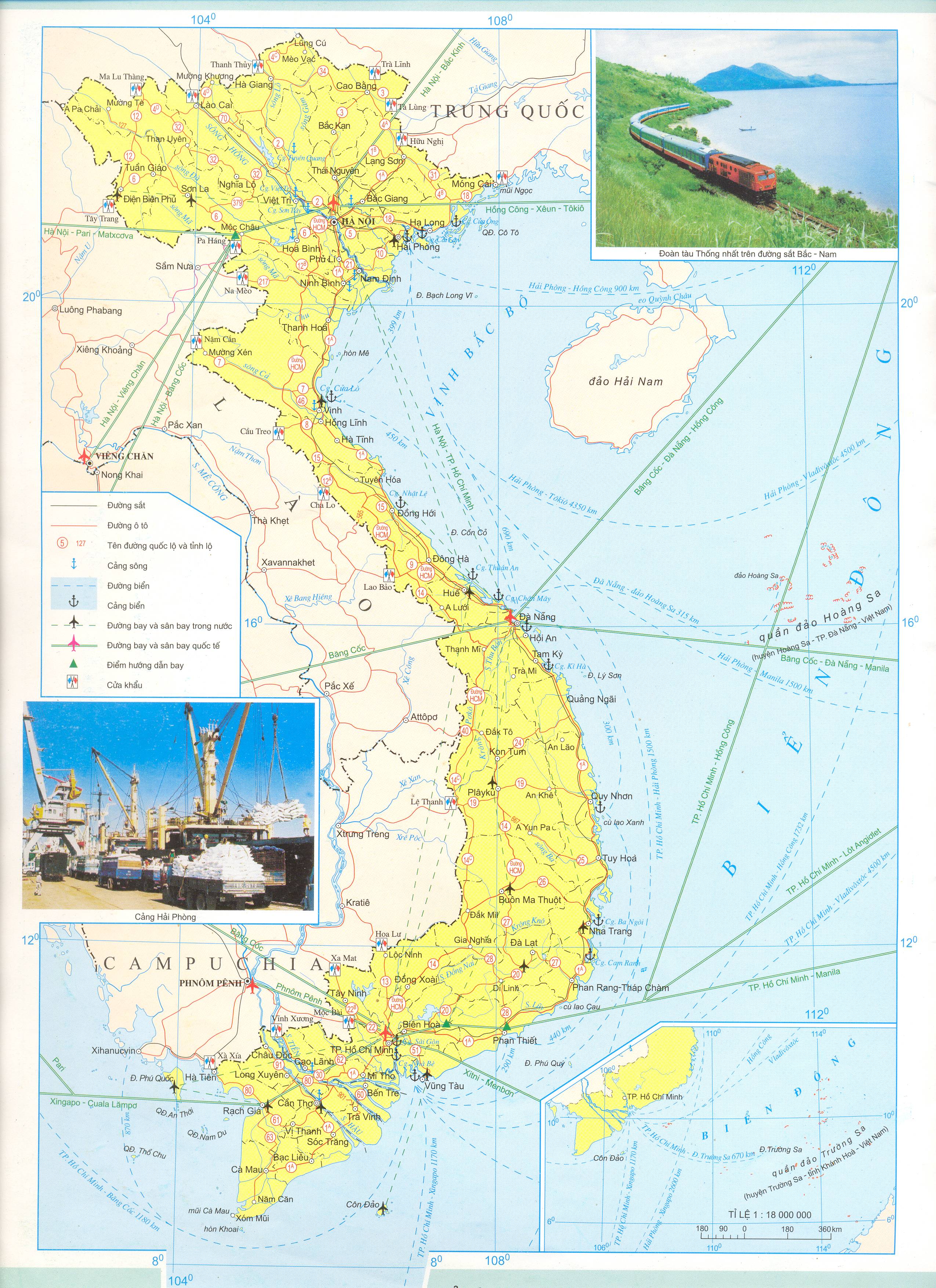 NHÀ GA  TP. HỒ CHÍ MINH
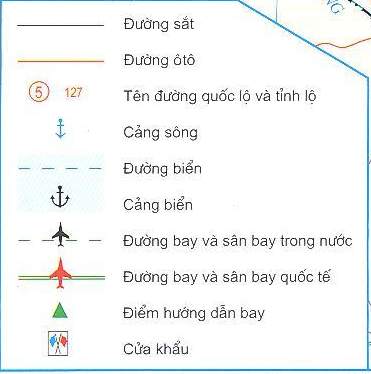 17
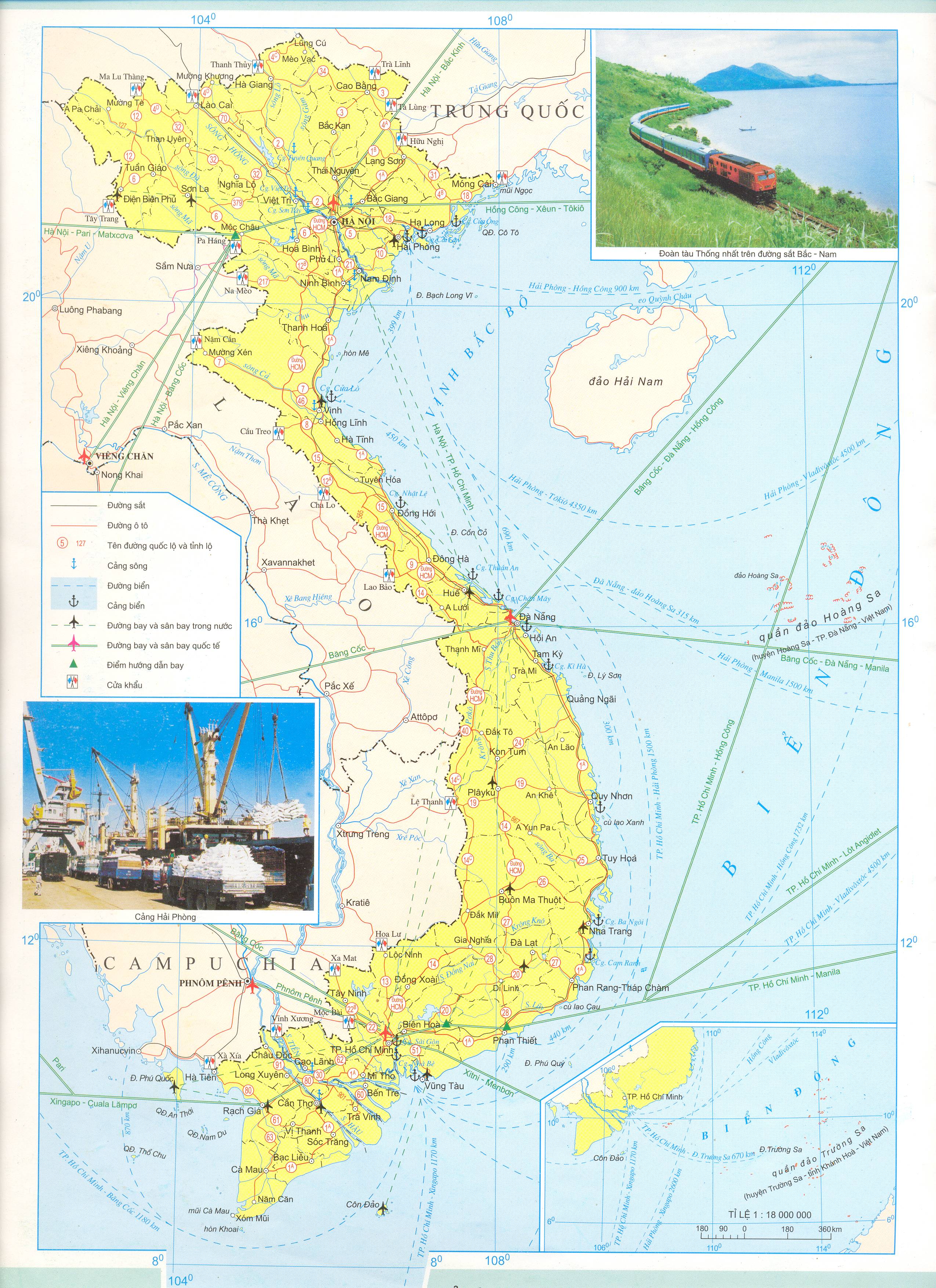 Đường biển
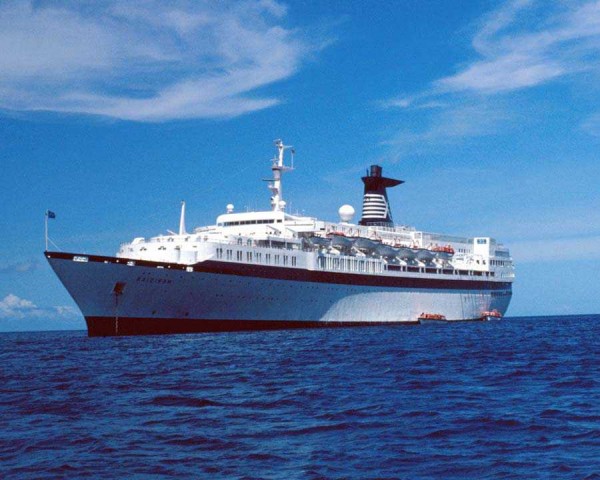 - - - -
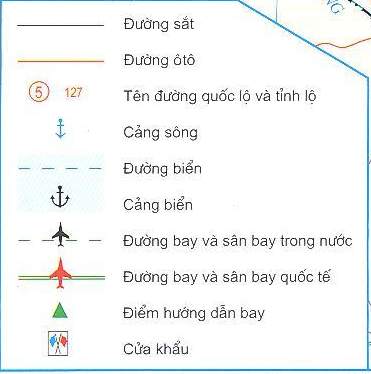 18
Đường hàng không
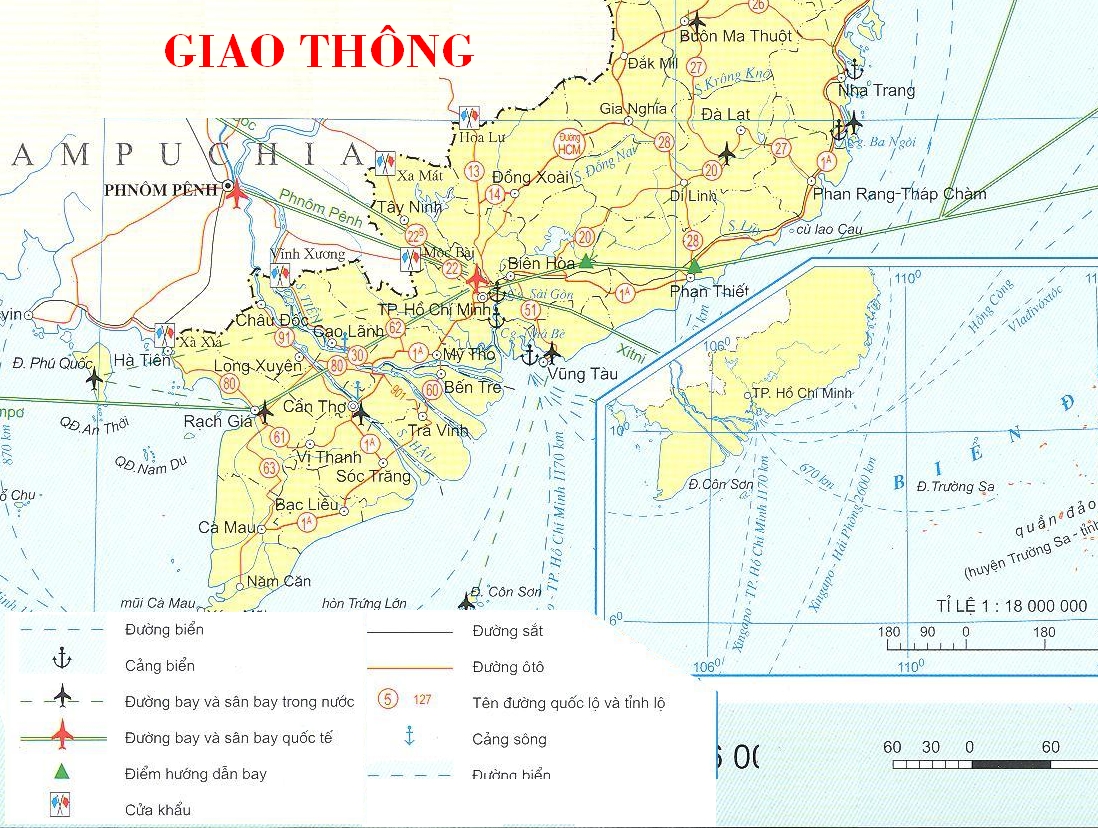 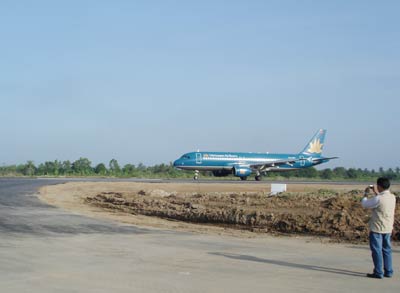 SÂN BAY 
TÂN SƠN NHẤT
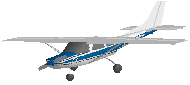 19
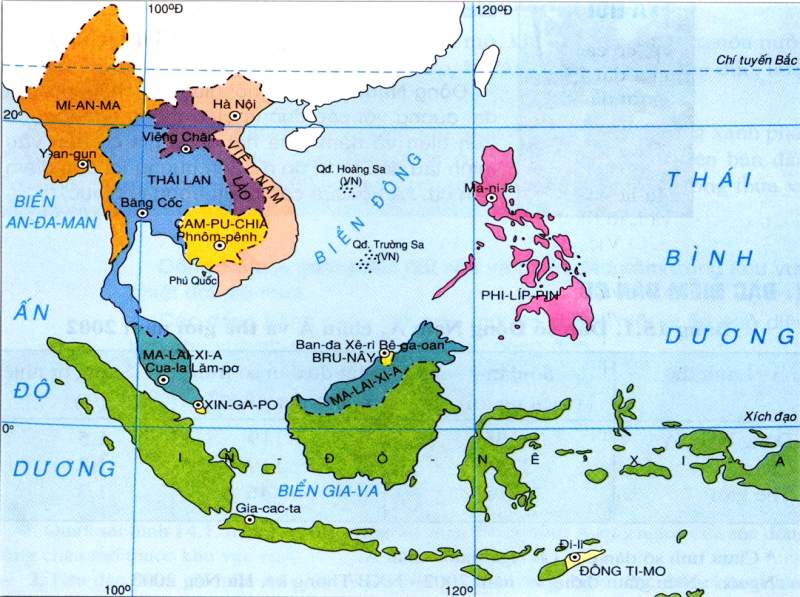 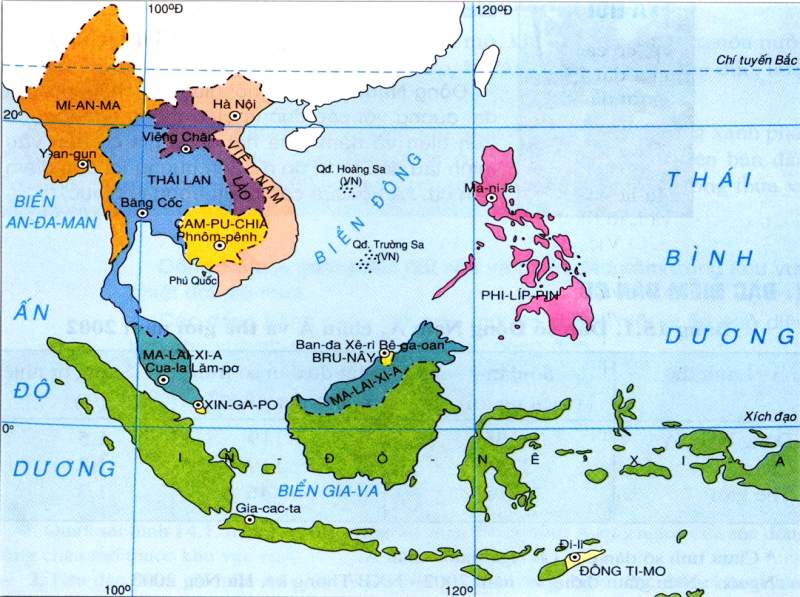 TP HCM
20
Mất khoảng hai giờ bay từ TP Hồ Chí Minh tới thủ đô các nước trong khu vực ĐNÁ.
Mary đang ở TPHCM muốn ra Hải Phòng để tham quan, trải nghiệm. Nếu là HDV du lịch, em sẽ tư vấn cho Mary đi bằng phương tiện nào? Vì sao?
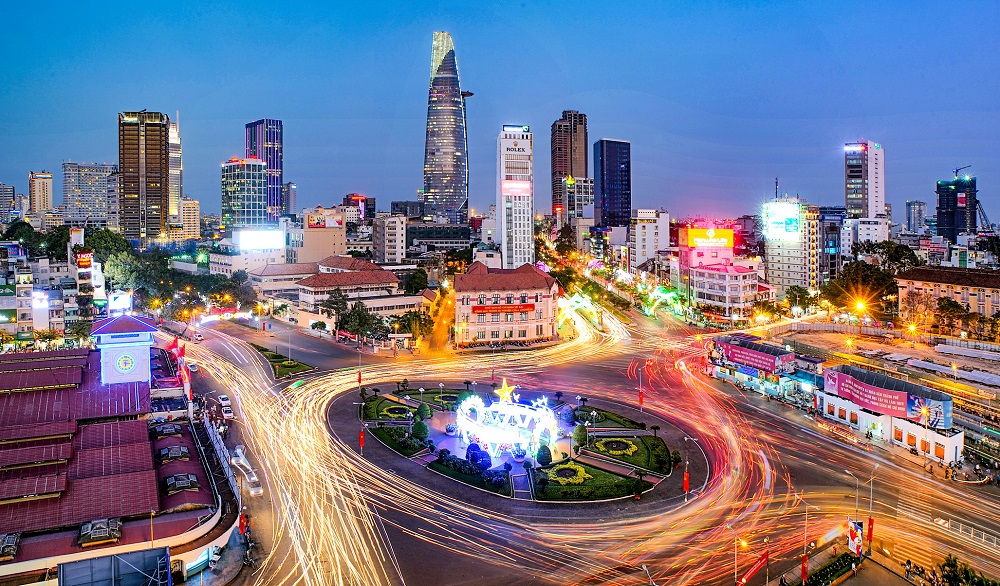 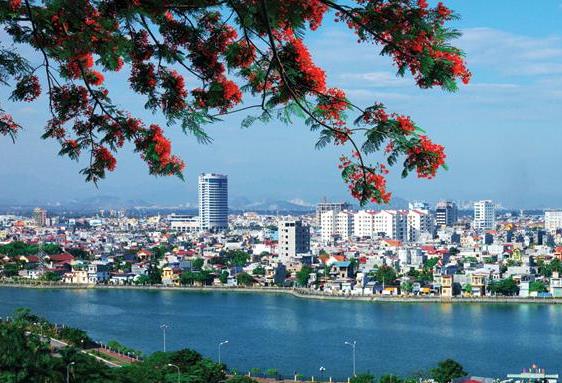 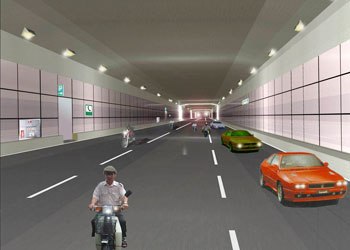 EM CÓ BIẾT
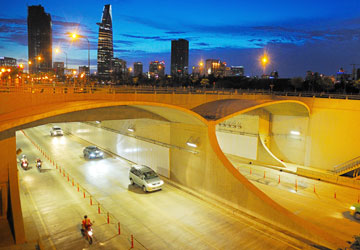 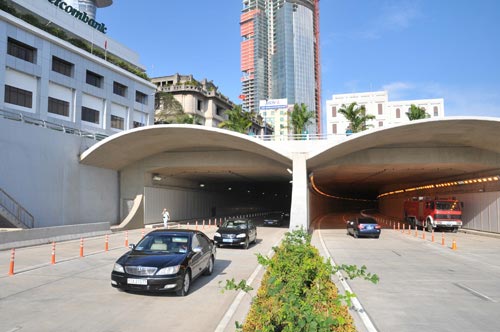 Hầm Thủ Thiêm là một kiến trúc đặc biệt, nằm dưới lòng sông Sài Gòn, trực thuộc Đại Lộ Đông Tây với điểm đầu nằm ở Quận 1 và điểm cuối là khu đô thị mới Thủ Thiêm thuộc Quận 2. 
Hầm Thủ Thiêm chính thức ra đời, được vinh danh là hầm vượt sông hiện đại nhất Đông Nam Á.
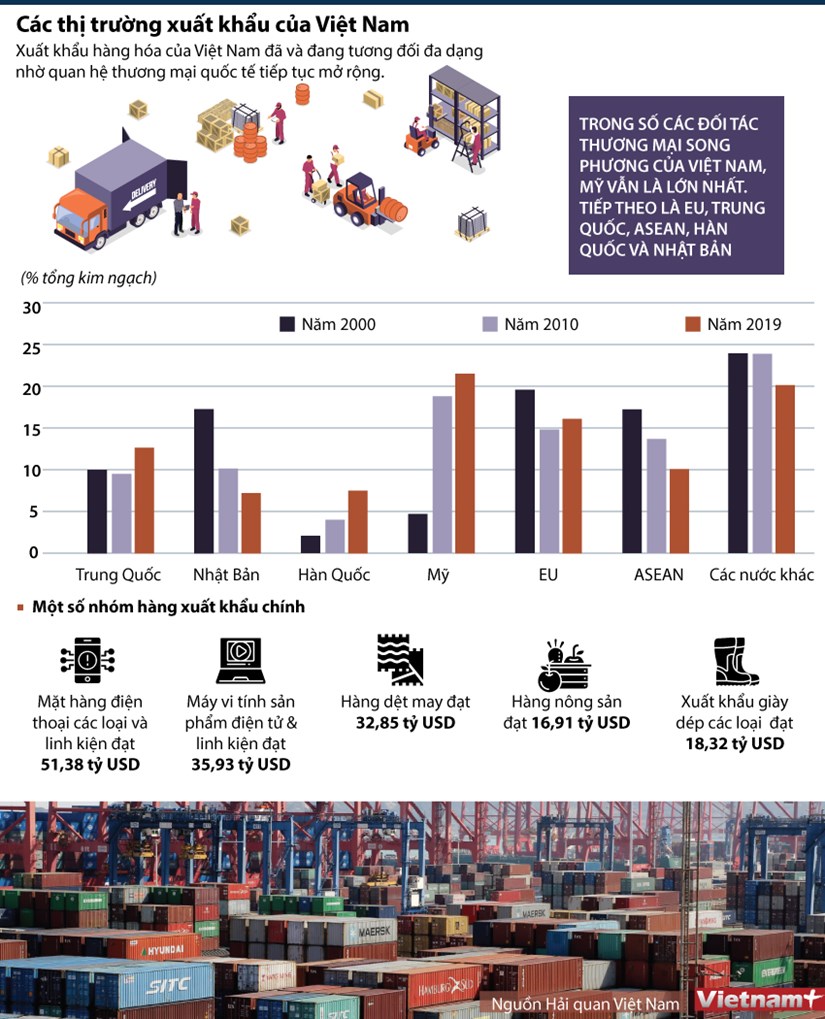 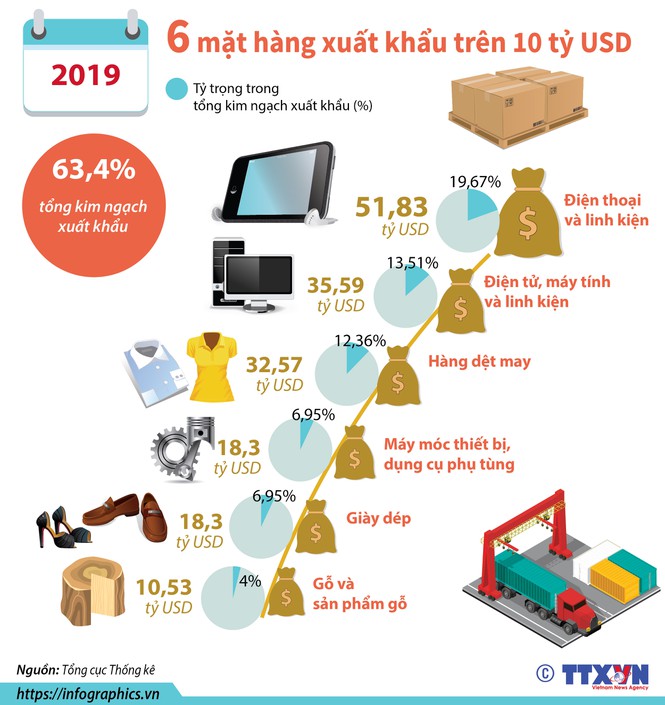 Các mặt hàng xuất khẩu
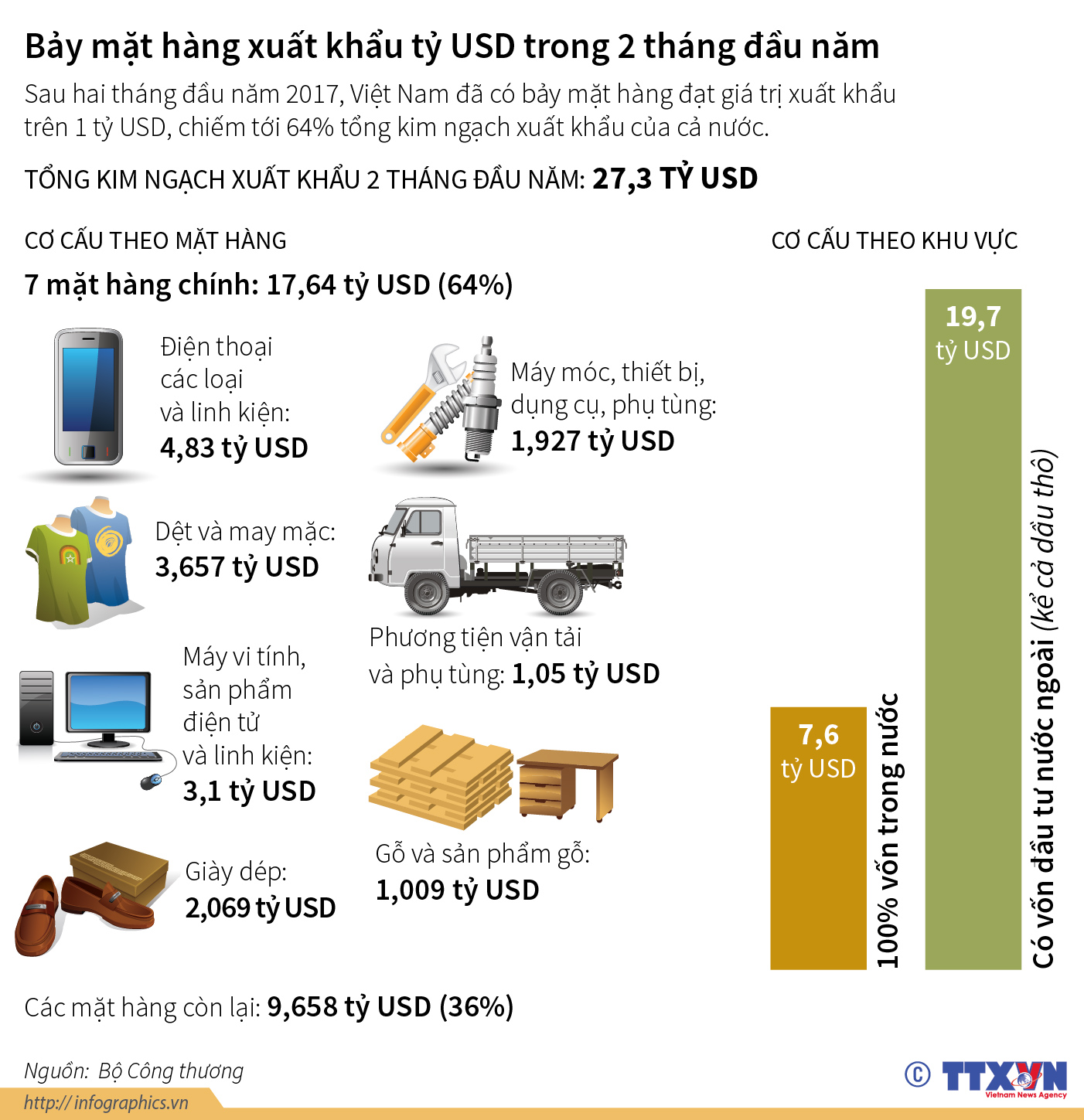 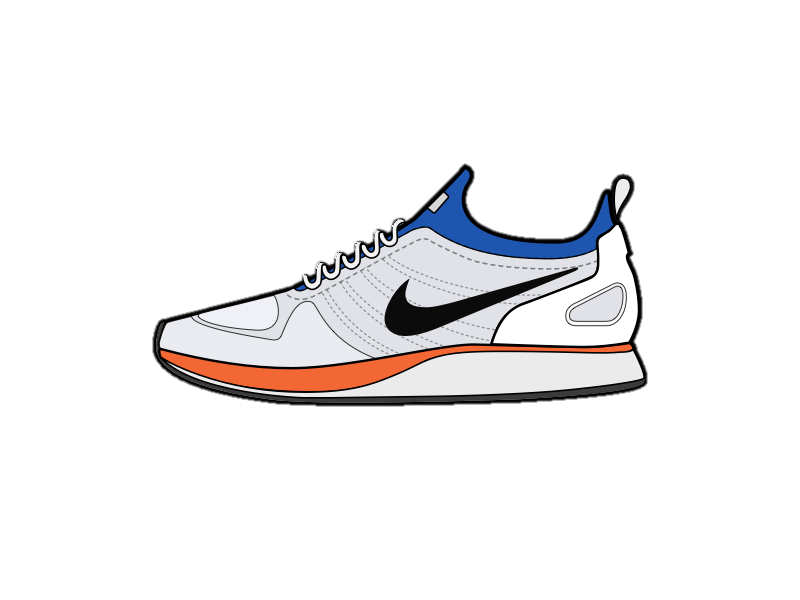 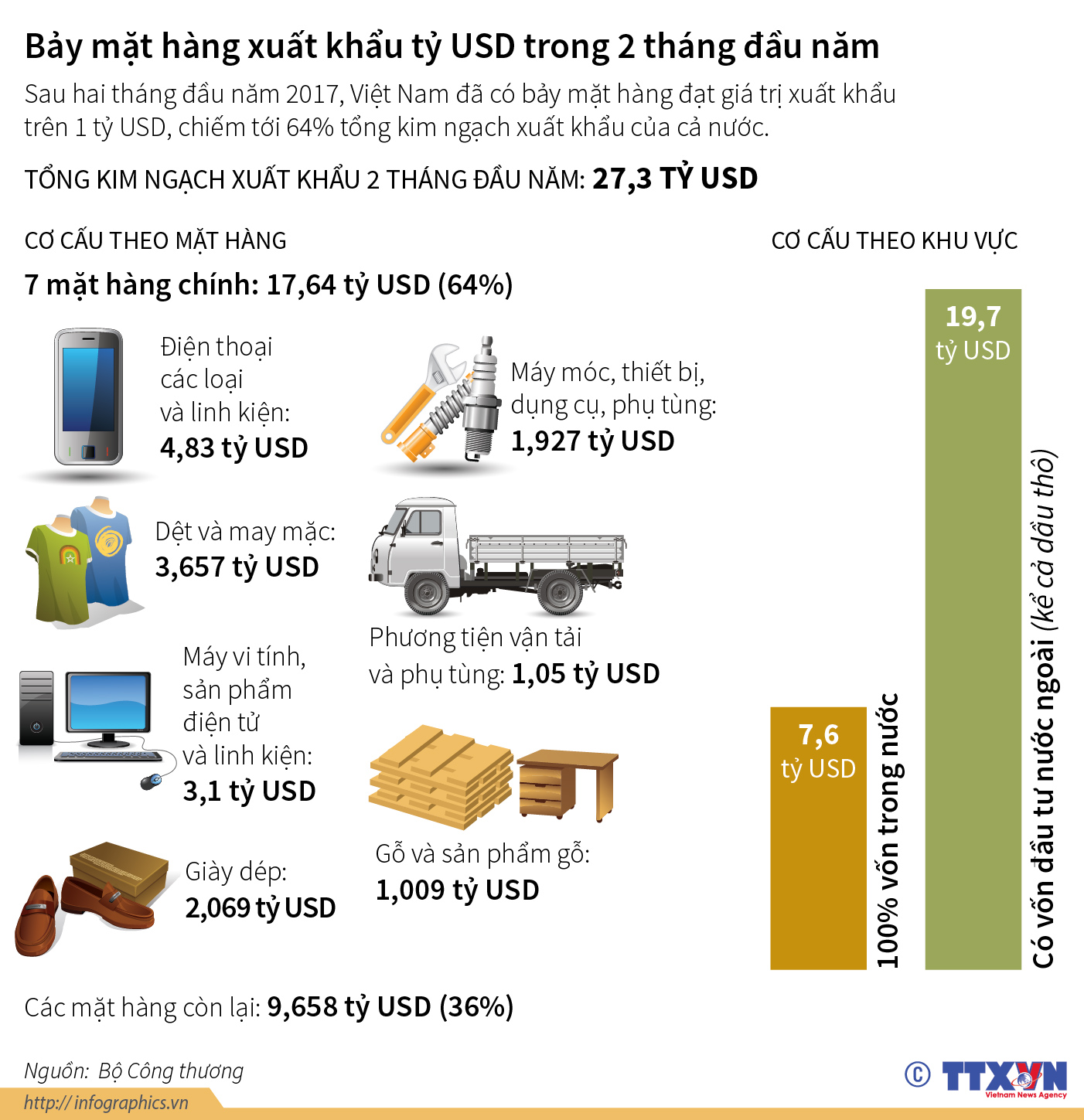 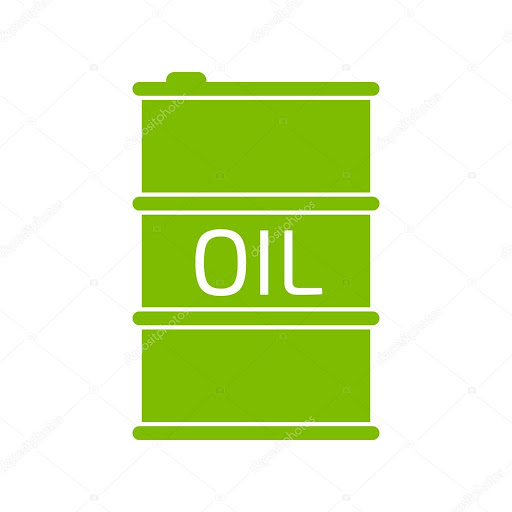 Giày dép
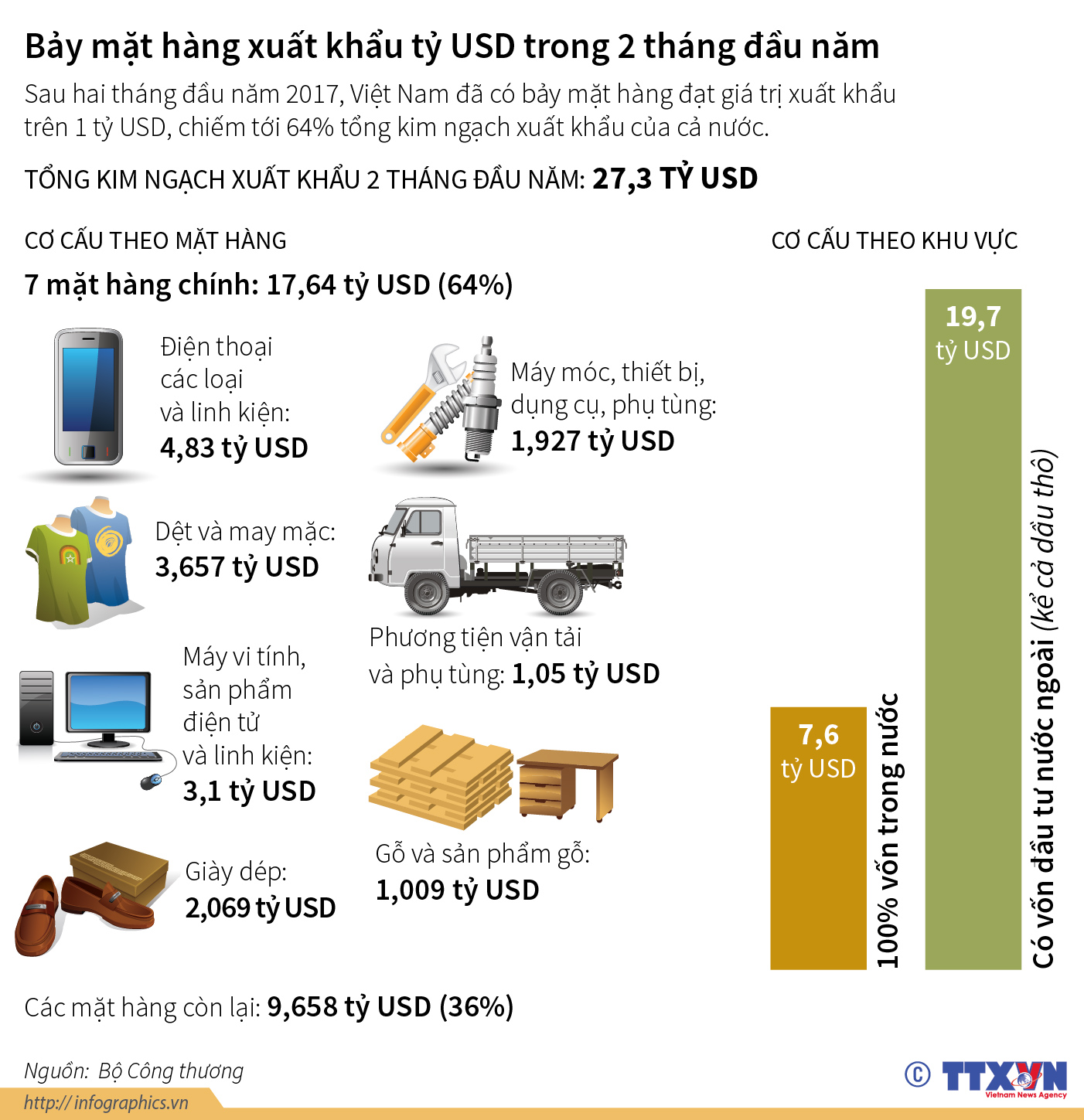 Đồ gỗ
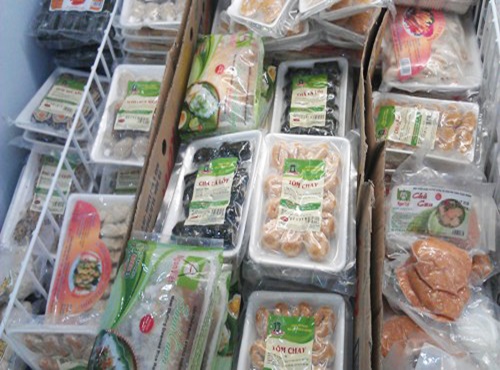 Hàng  may mặc
Thực phẩm chế biến
Dầu thô
Các mặt hàng nhập khẩu
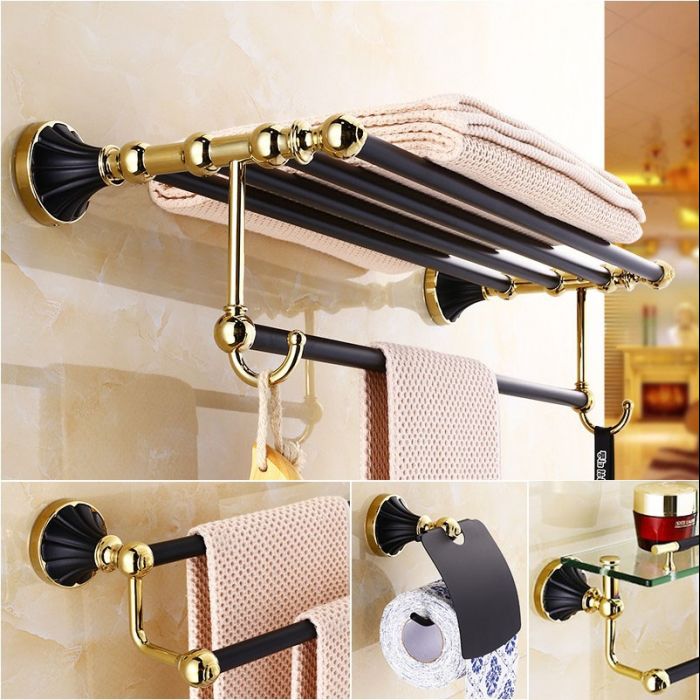 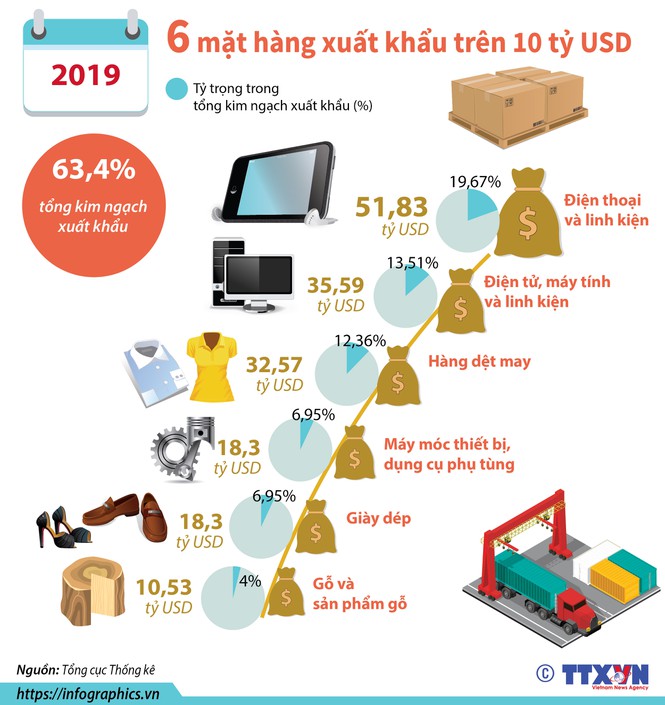 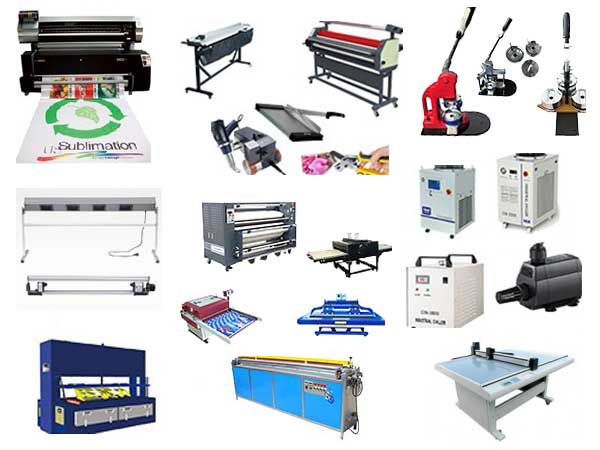 Hàng tiêu dùng cao cấp
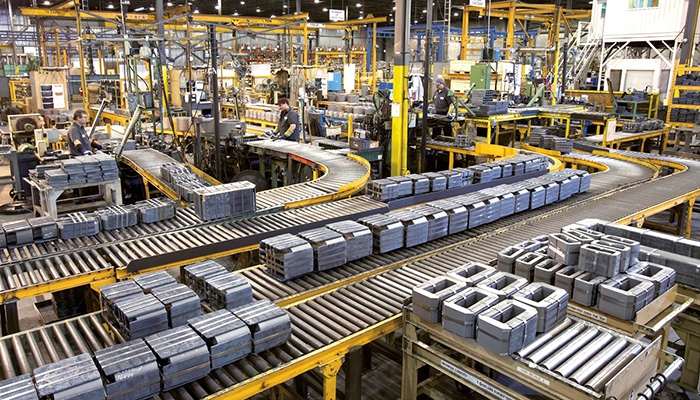 Máy móc, thiết bị
Nguyên liệu sản xuất
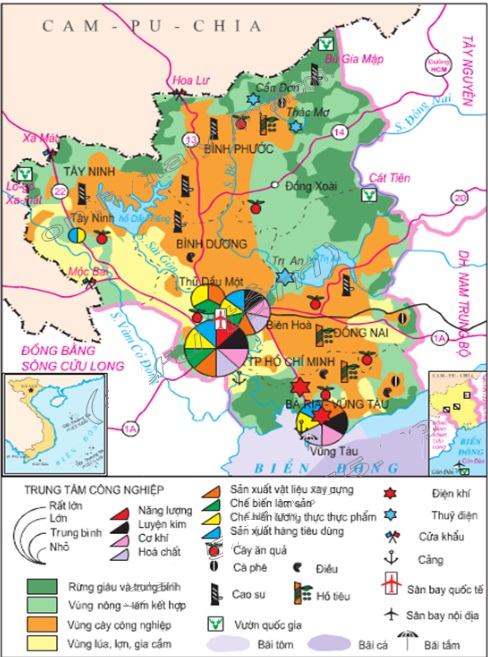 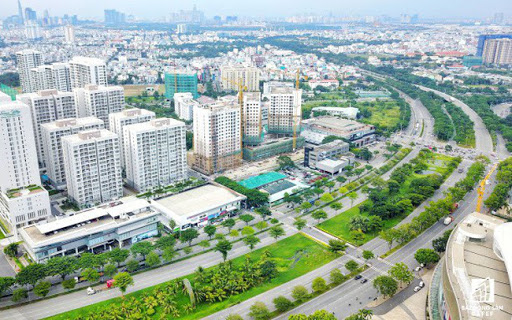 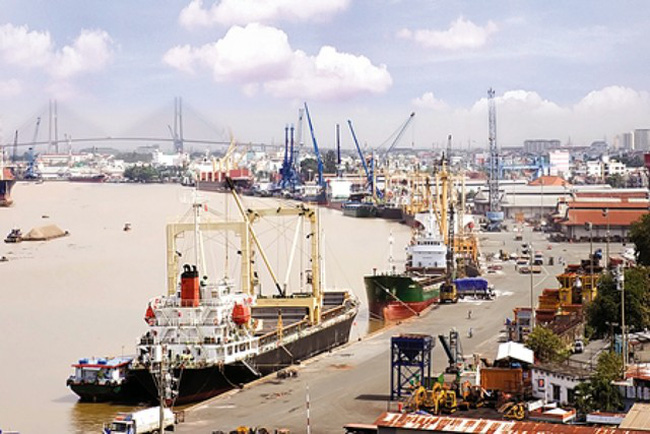 Vị trí địa lí
Cơ sở hạ tầng
Cảng Sài Gòn
VTĐL thuận lợi, đầu mối GT quan trọng, đặc biệt là cảng Sài Gòn.
Có CSHT SX hiện đại, nhiều ngành KT phát triển mạnh → nguồn hàng xuất khẩu tốt…
Nơi thu hút nhiều nhà đầu tư trong và ngoài nước.
25
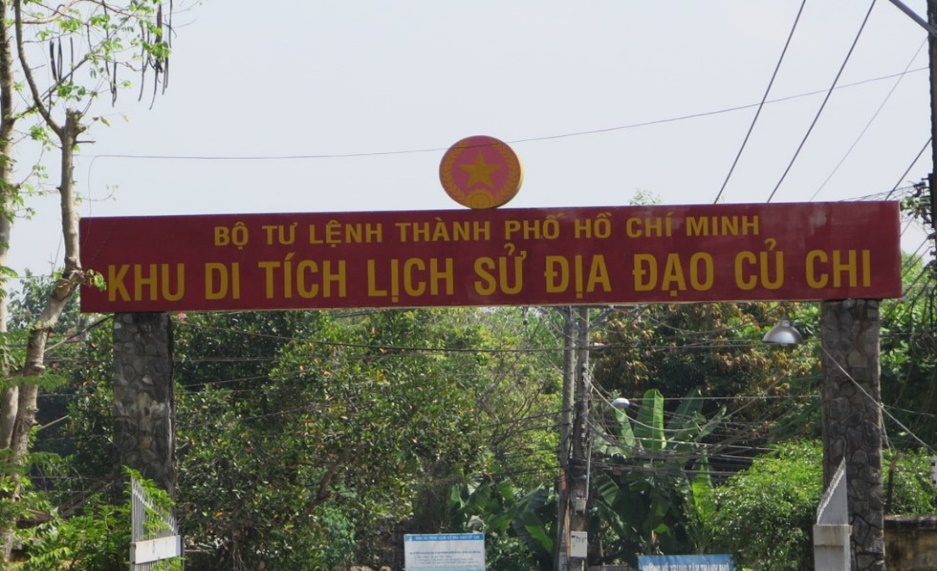 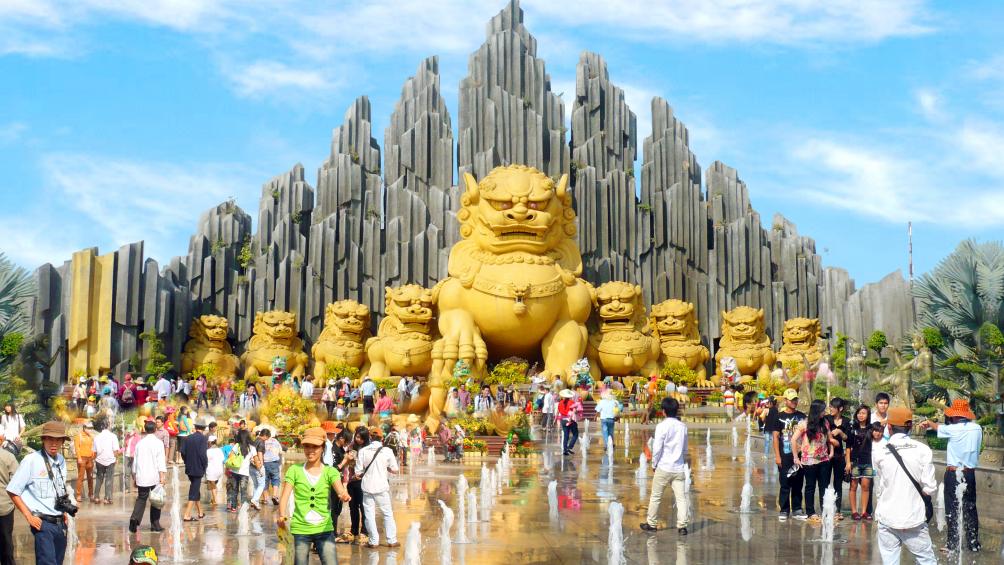 Hoạt động du lịch diễn ra sôi động quanh năm. TP HCM là trung tâm du lịch lớn nhất cả nước.
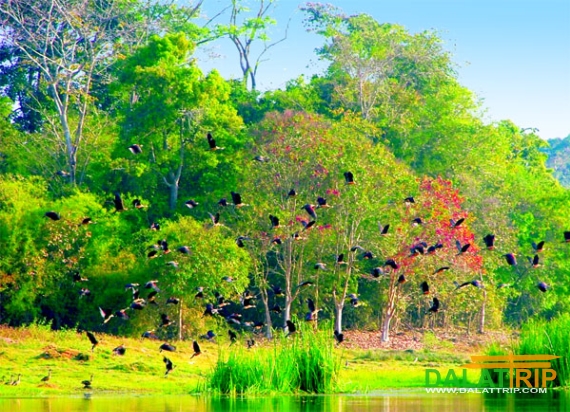 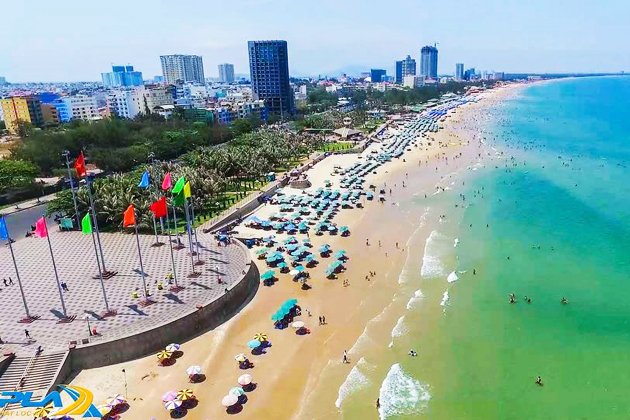 26
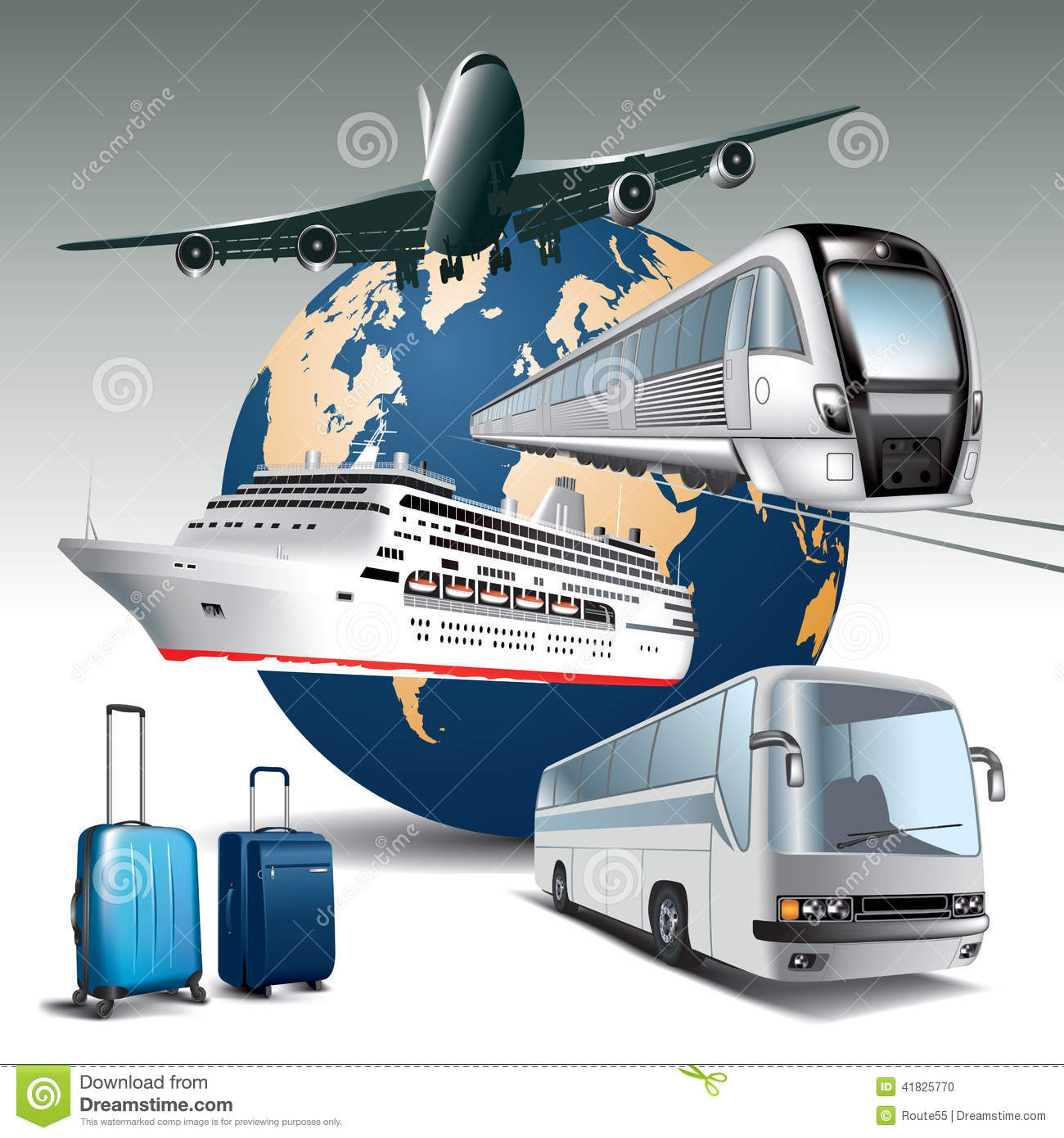 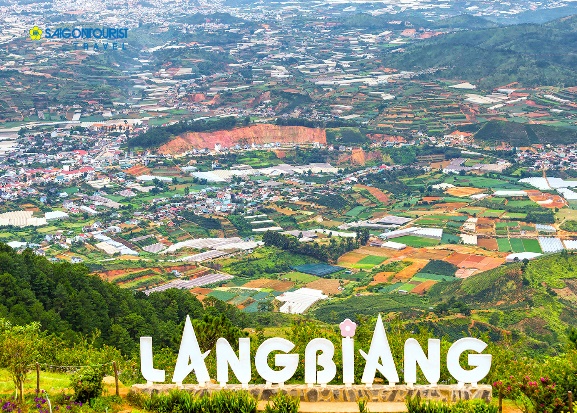 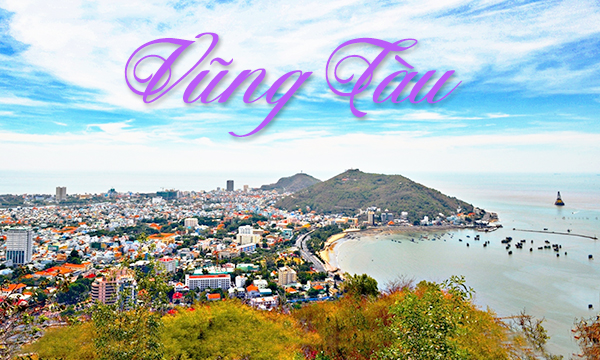 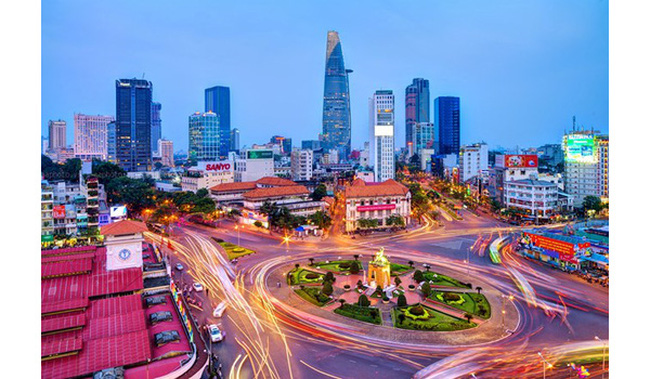 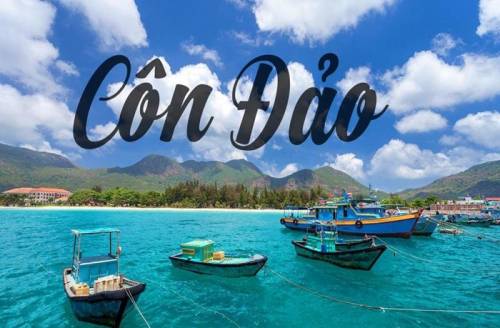 Bằng nhiều loại phương tiện
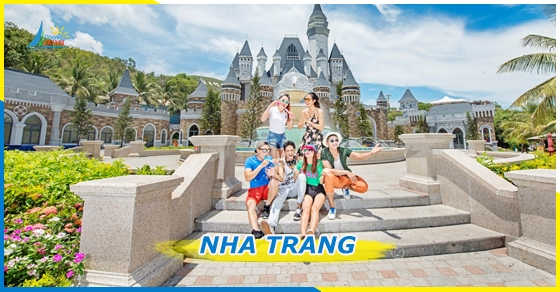 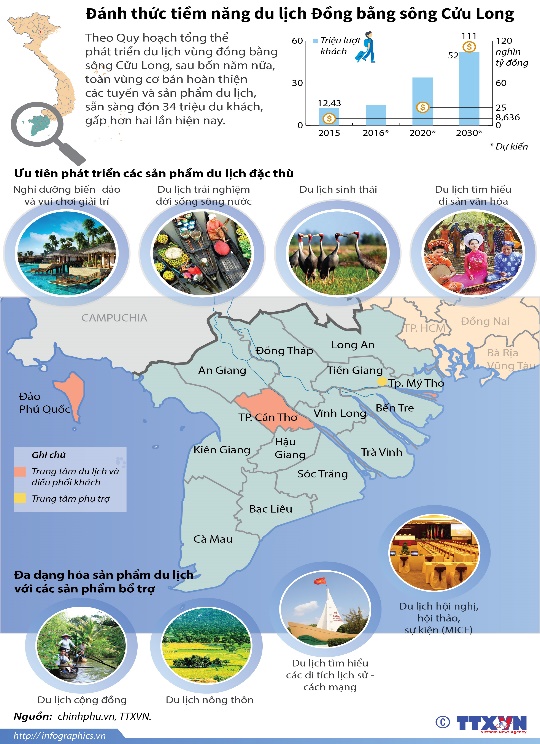 27
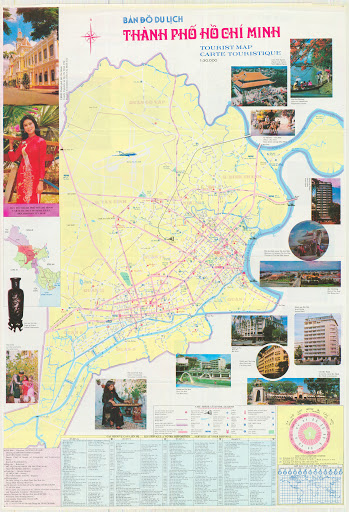 Vị trí địa lí thuận lợi.
Nhiều di tích lịch sử như: Dinh Độc Lập, Bến Nhà Rồng, Địa đạo Củ Chi…nhiều danh lam thắng cảnh đẹp như: VQG Cát Tiên, Côn Đảo…
Cơ sở hạ tầng và dịch vụ du lịch tốt (nhà hàng, khách sạn, giao thông… )
28
IV. CÁC TRUNG TÂM KINH TẾ VÀ VÙNG KINH TẾ TRỌNG ĐIỂM PHÍA NAM
1. Hãy kể tên các trung tâm kinh tế Đông Nam Bộ.2. Kể tên các tỉnh thành trong vùng kinh tế trọng điểm phía Nam.
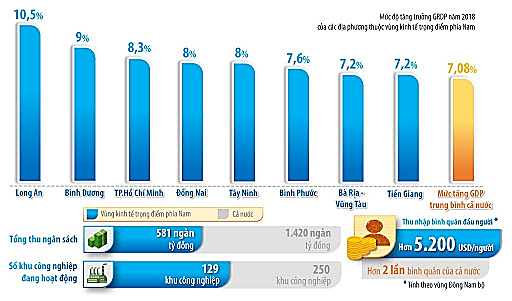 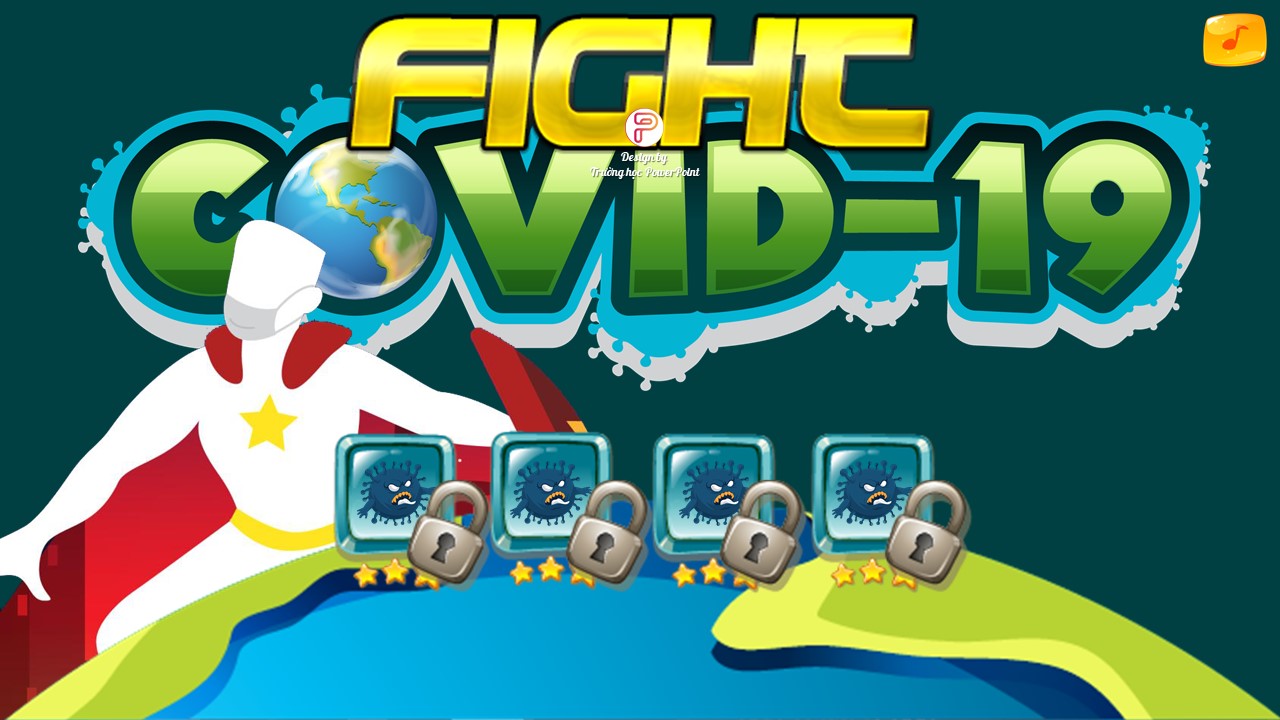 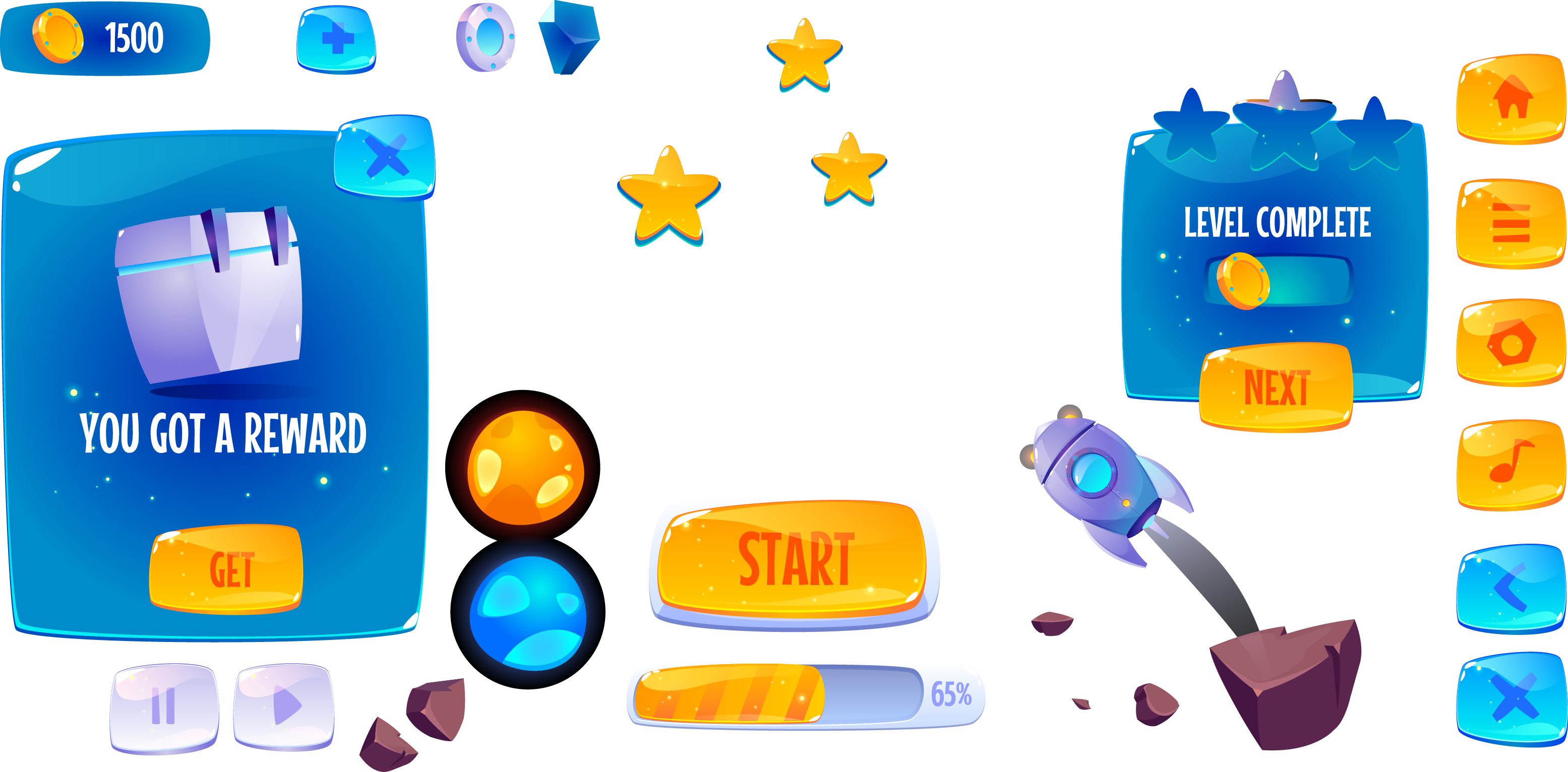 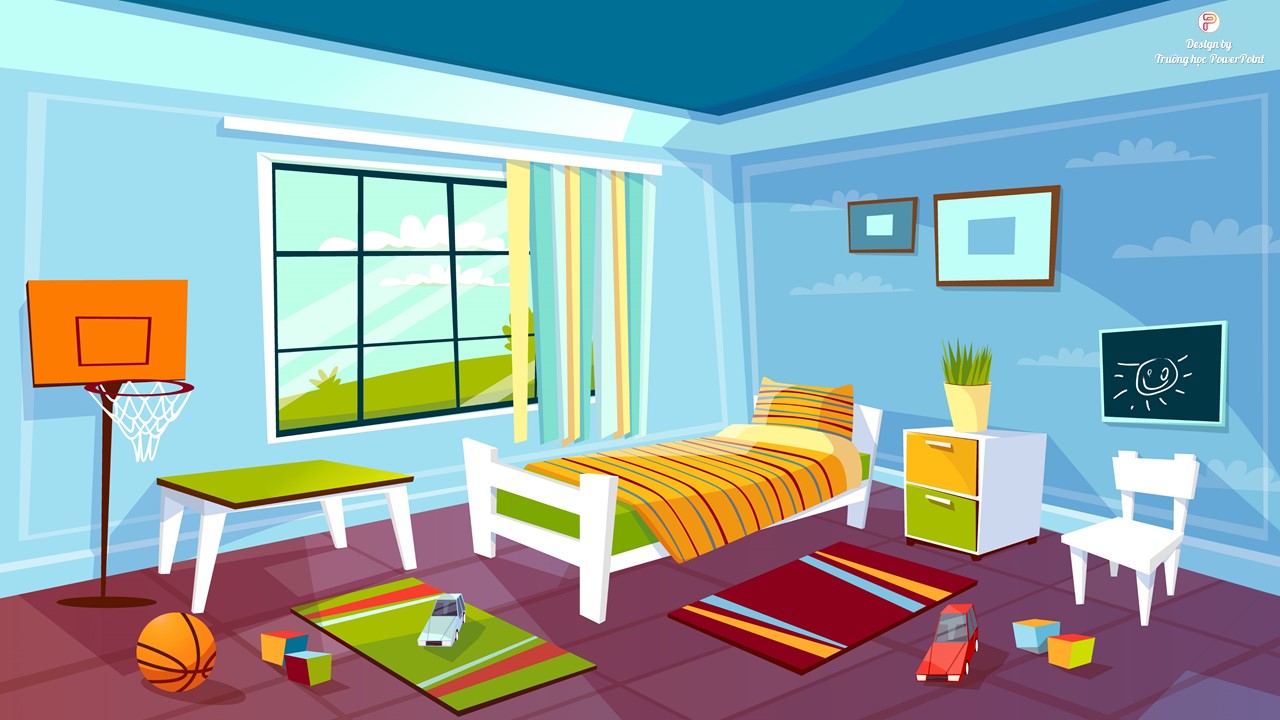 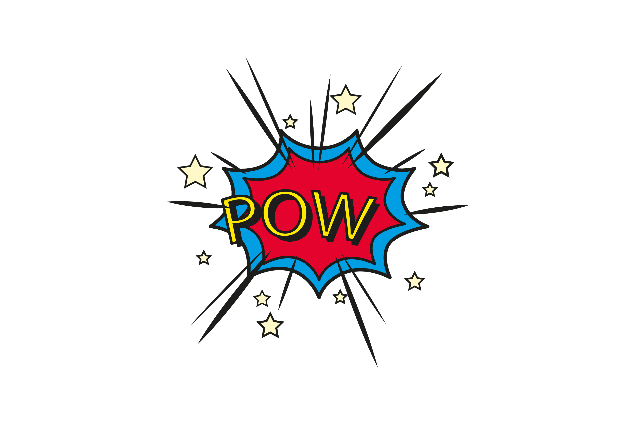 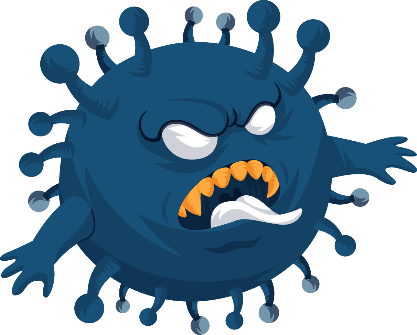 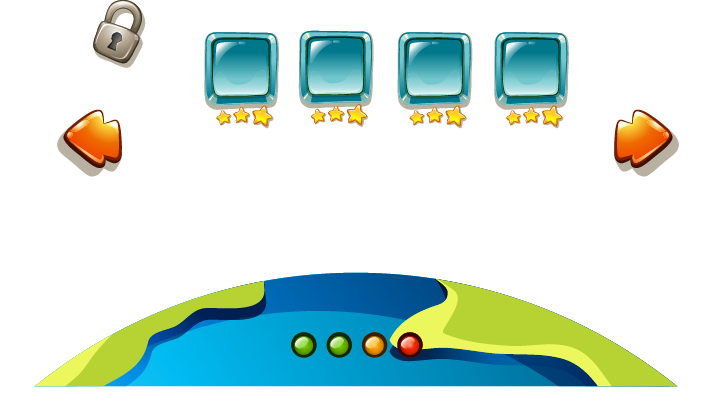 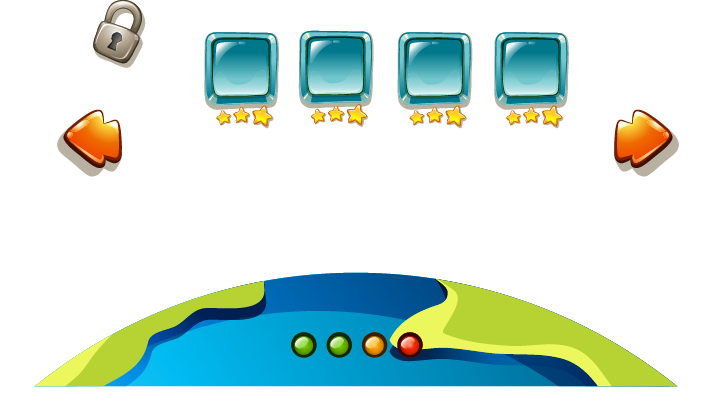 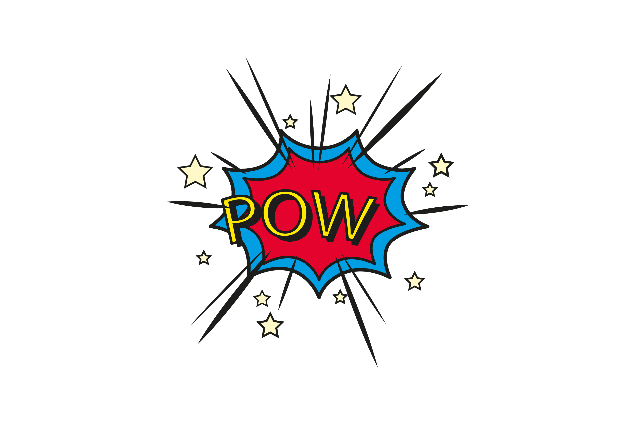 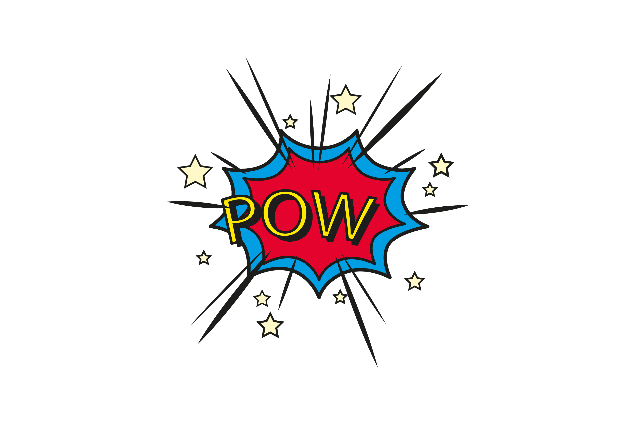 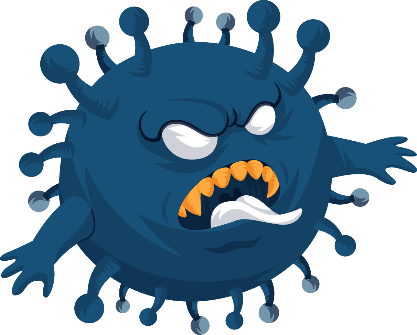 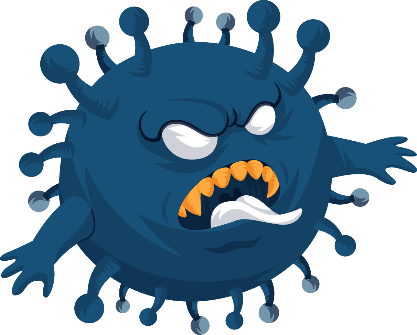 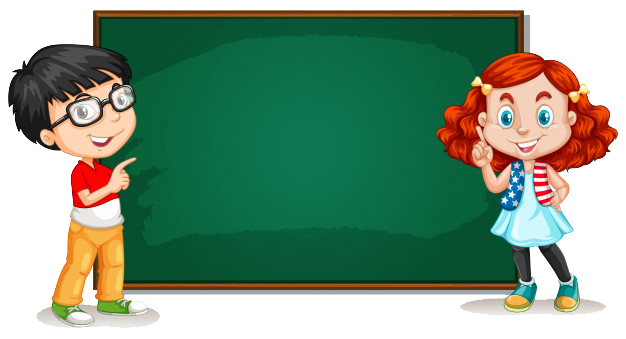 Câu 1: Trung tâm du lịch lớn nhất vùng ĐNB?
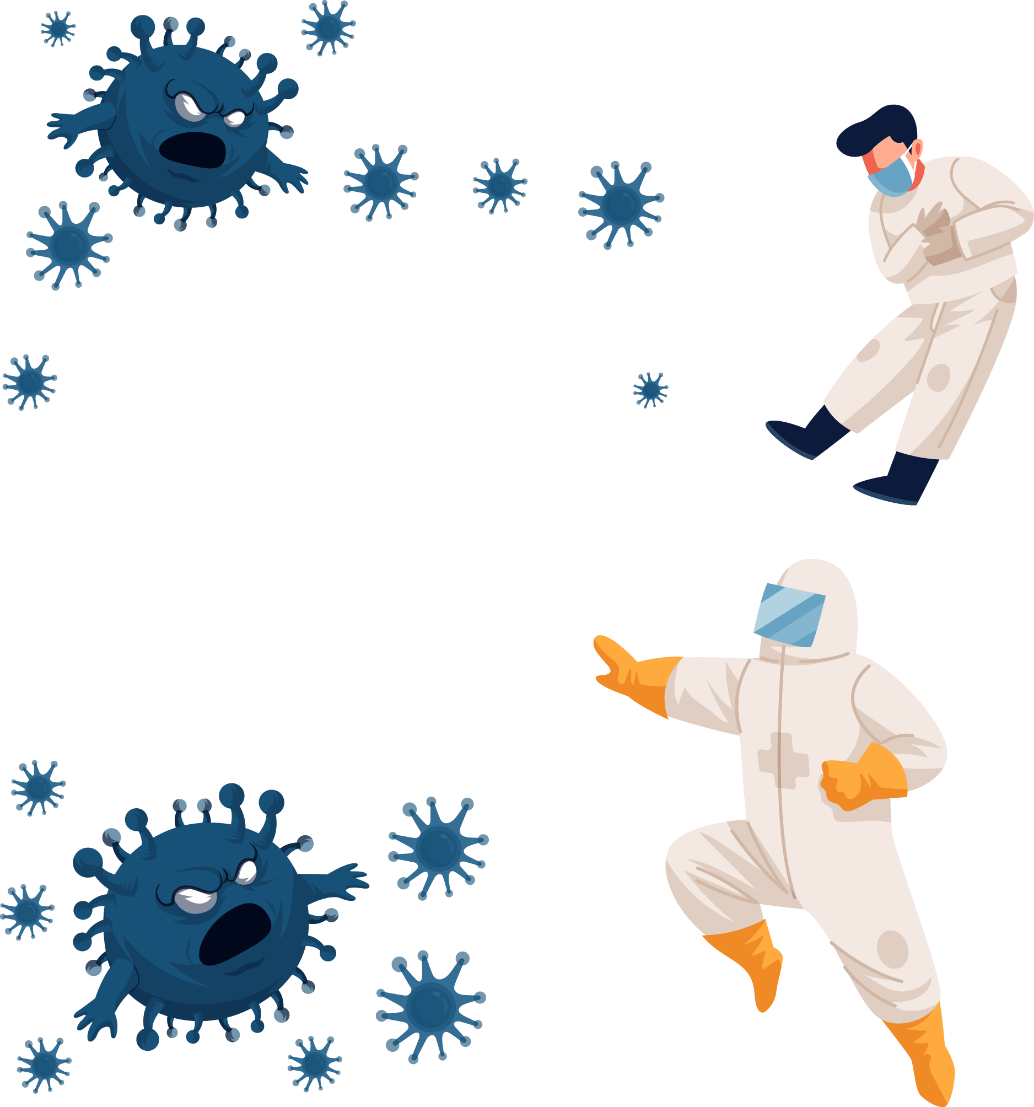 A. Đà Lạt
B. Vũng Tàu
C. TPHCM
D. Nha Trang
500
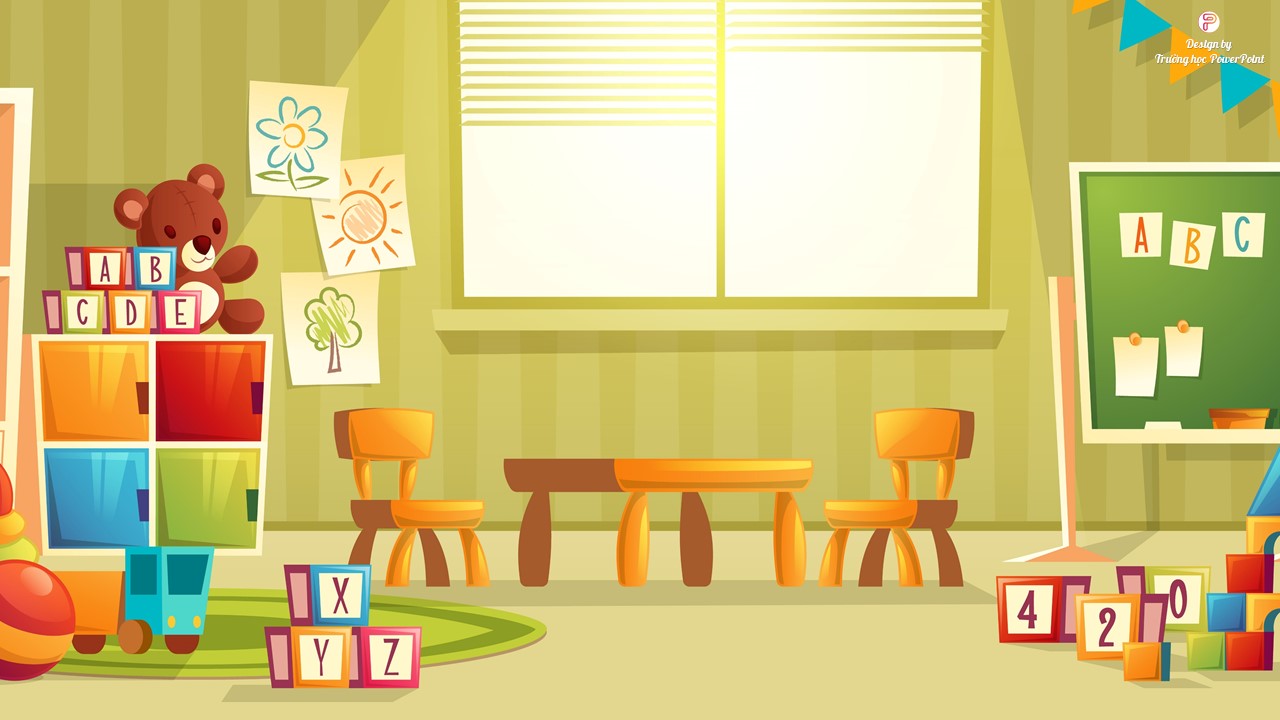 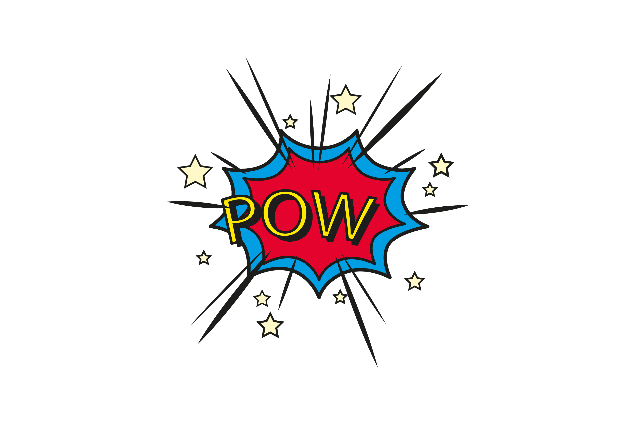 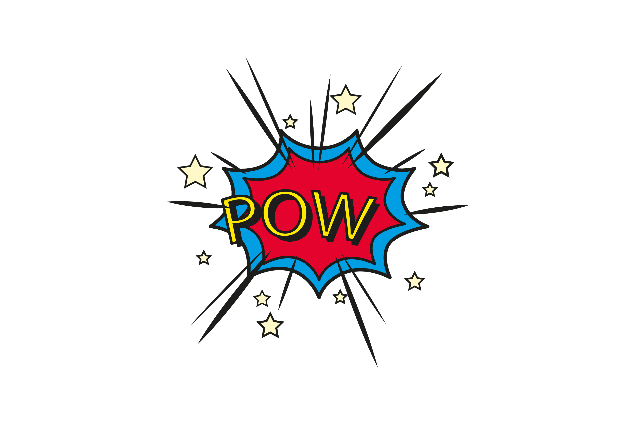 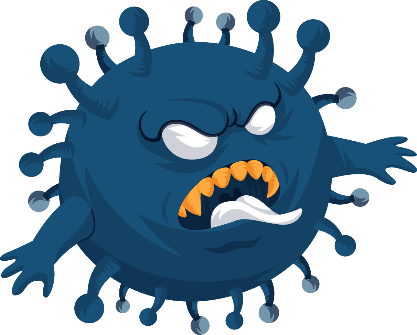 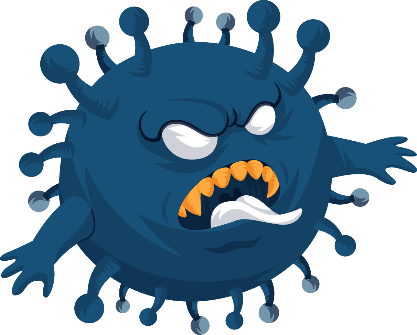 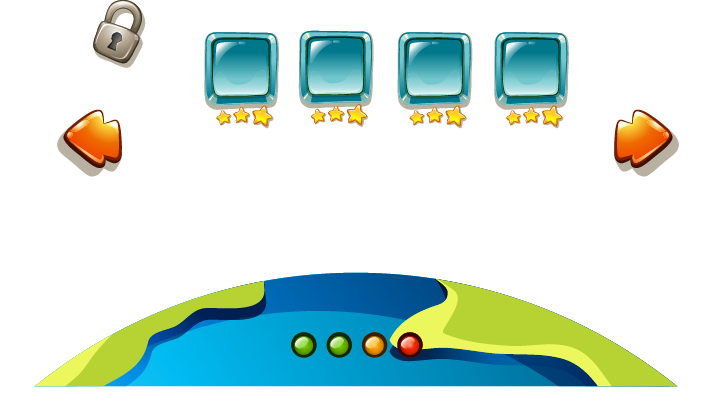 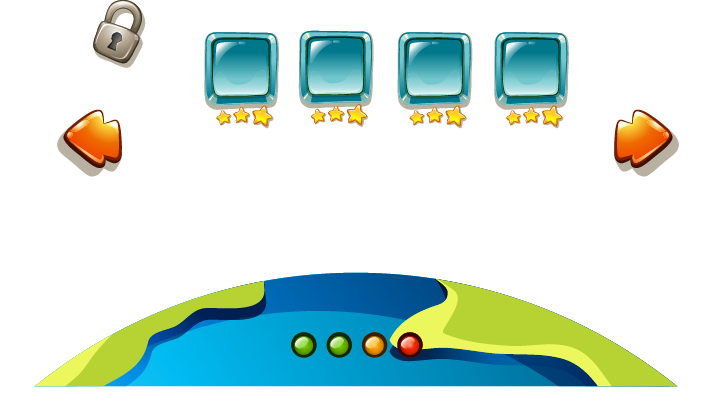 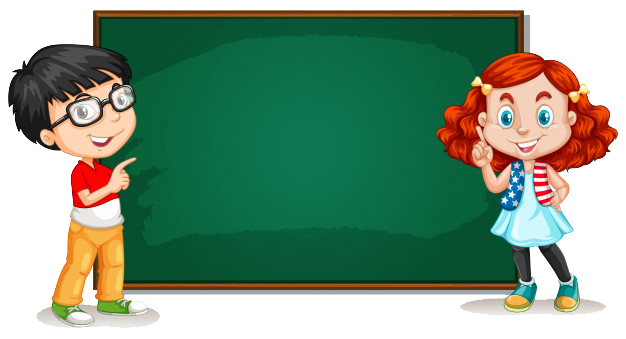 Câu 2: Huyện đảo thuộc vùng ĐNB là:
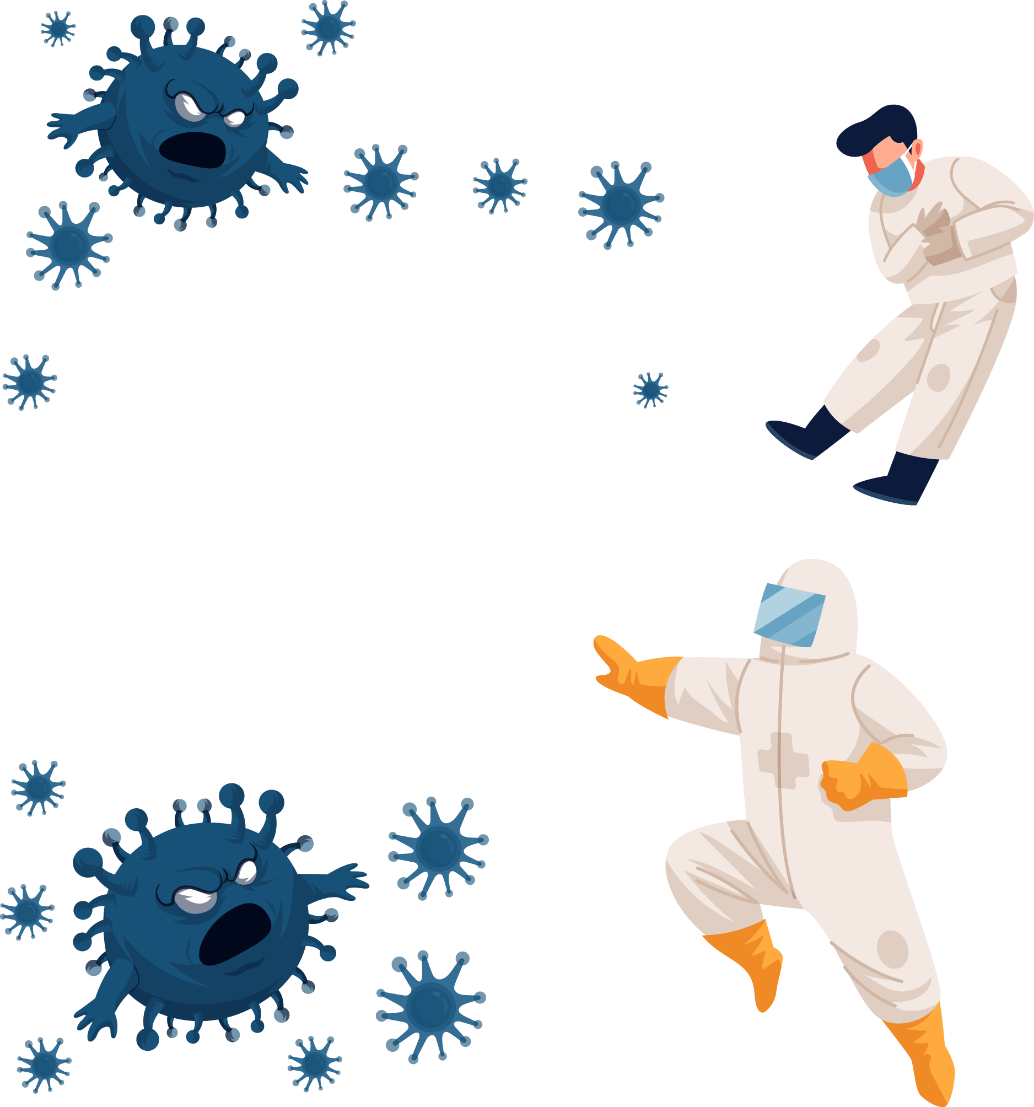 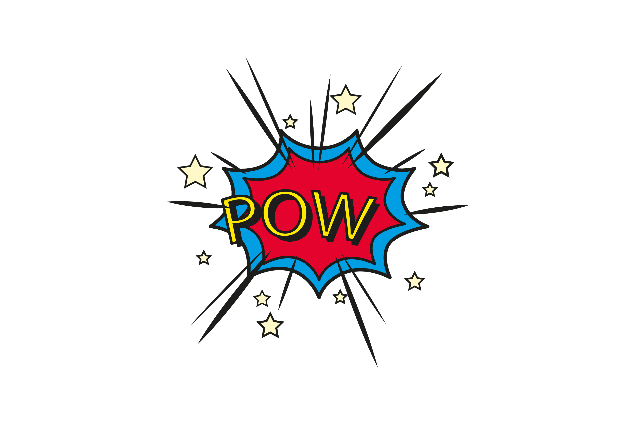 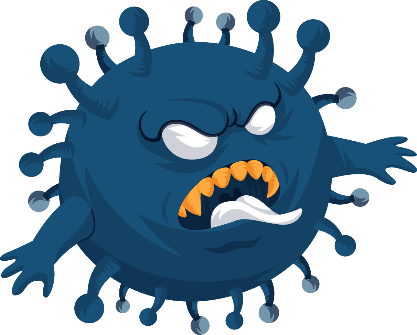 B. Phú Quốc
A. Vân Đồn
C. Phú Quý
D. Côn Đảo
1000
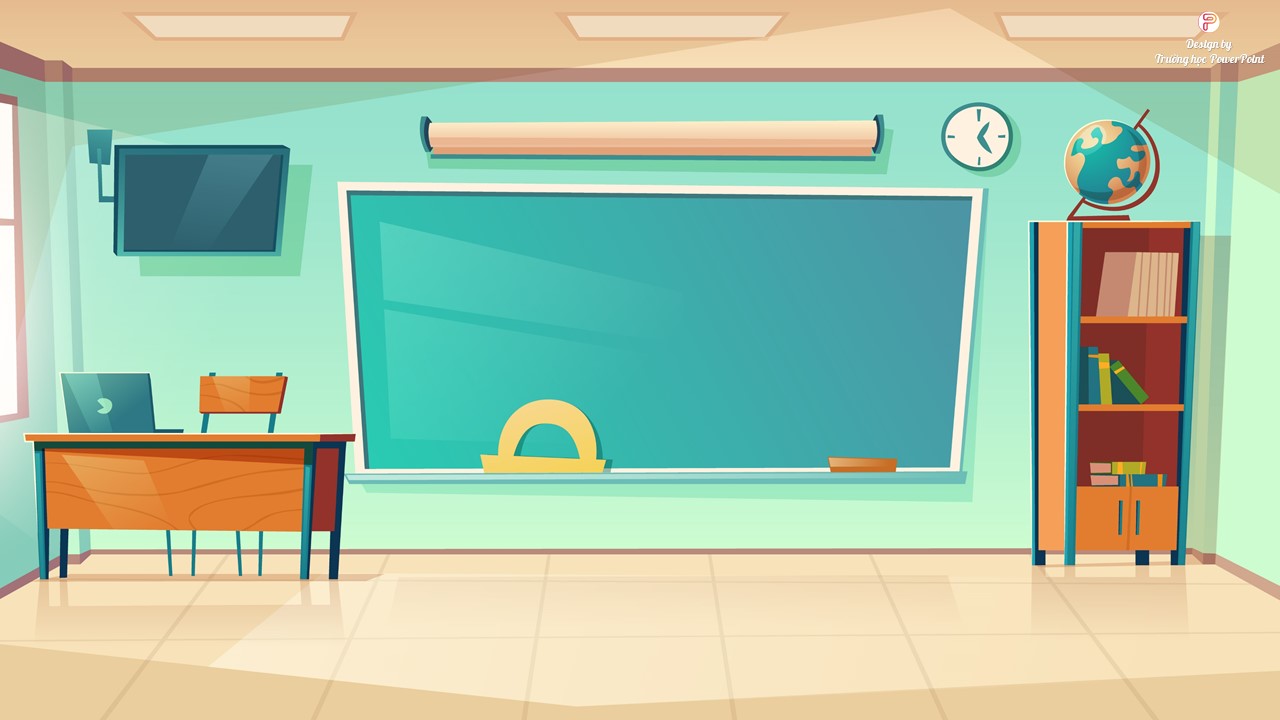 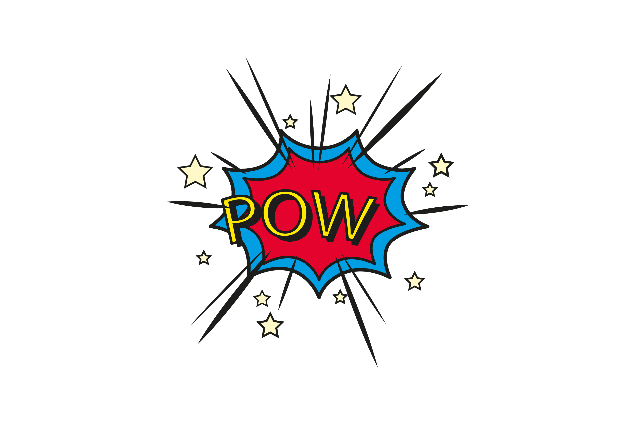 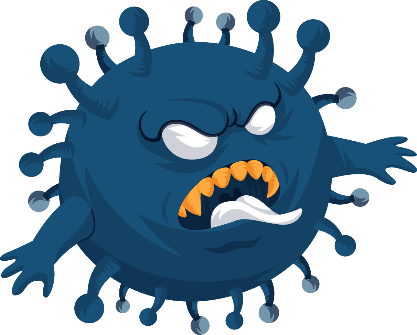 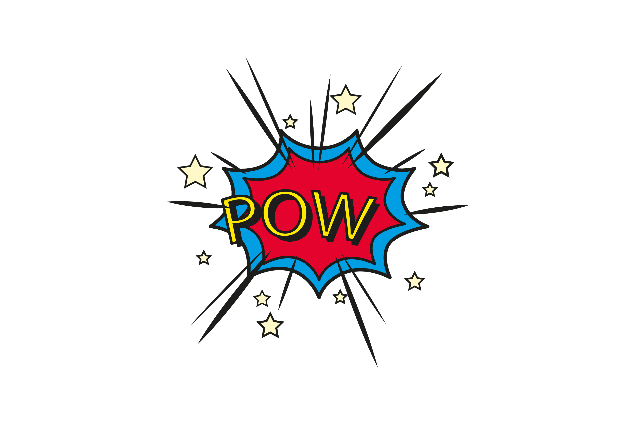 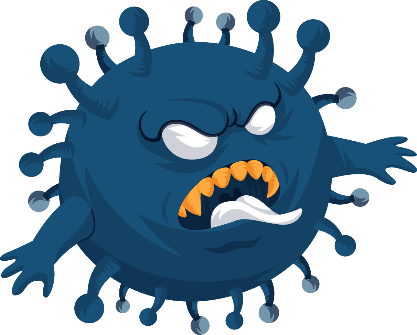 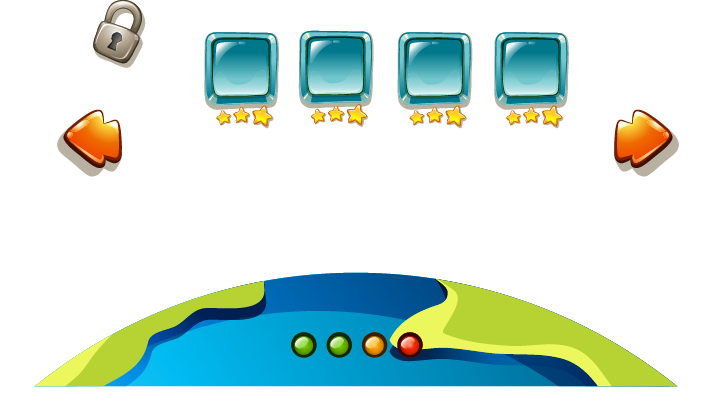 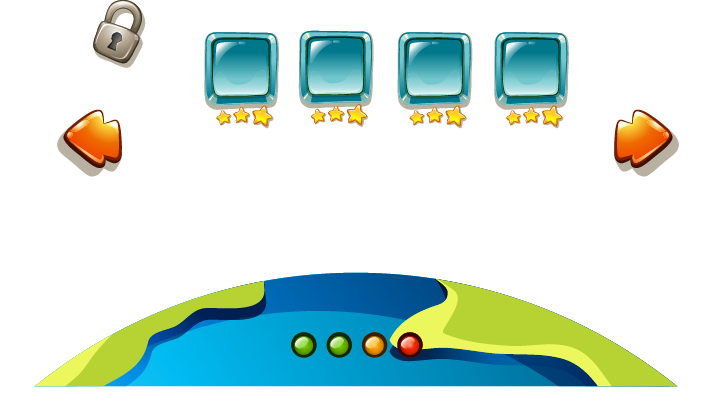 Câu 3: Mặt hàng nhập khẩu chủ yếu của ĐNB là:
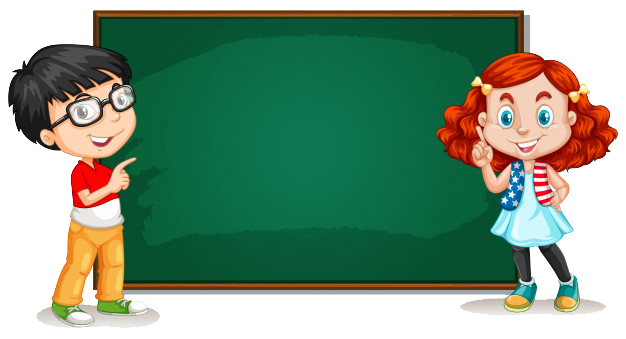 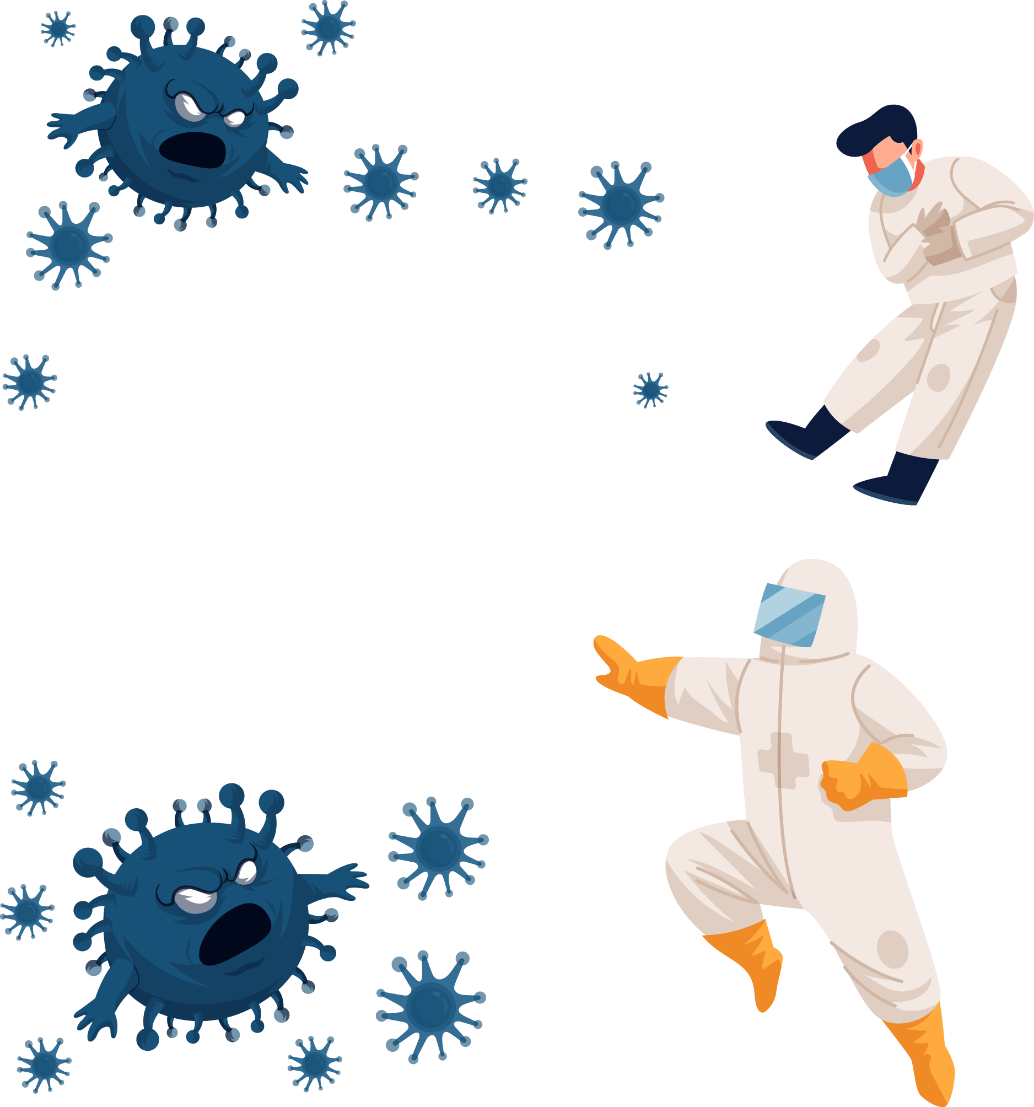 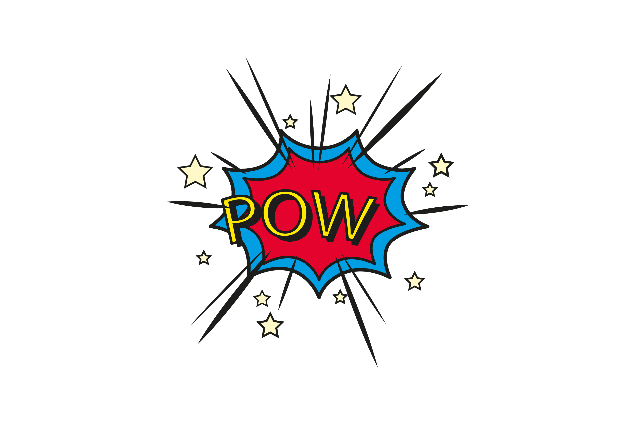 B. Máy móc thiết bị
A. Hàng may mặc
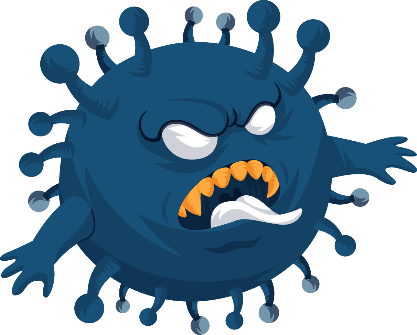 C. Dầu thô
D. Giày dép
1500
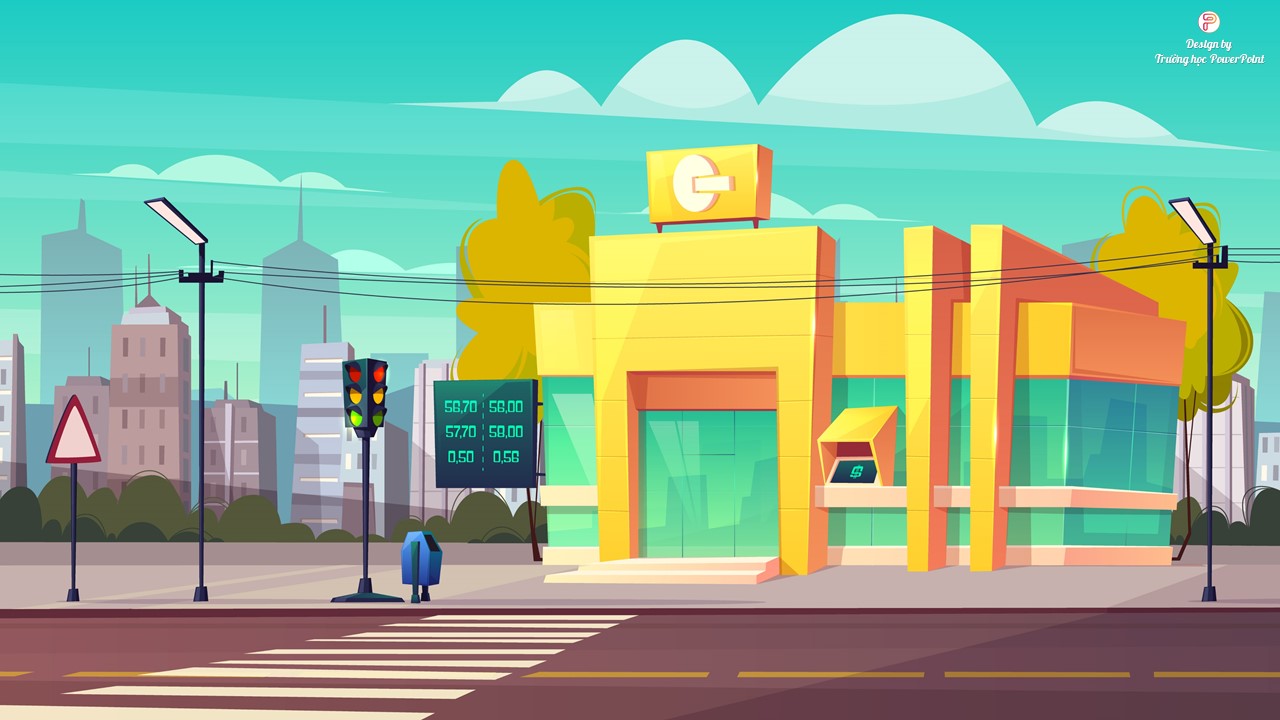 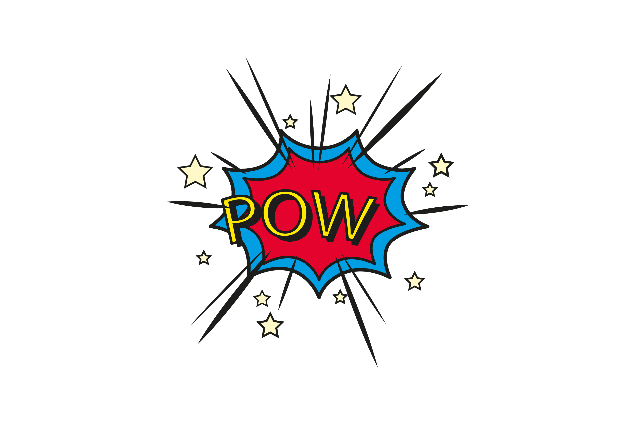 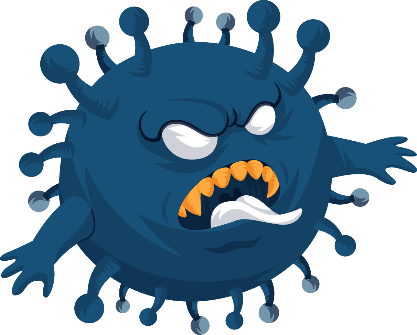 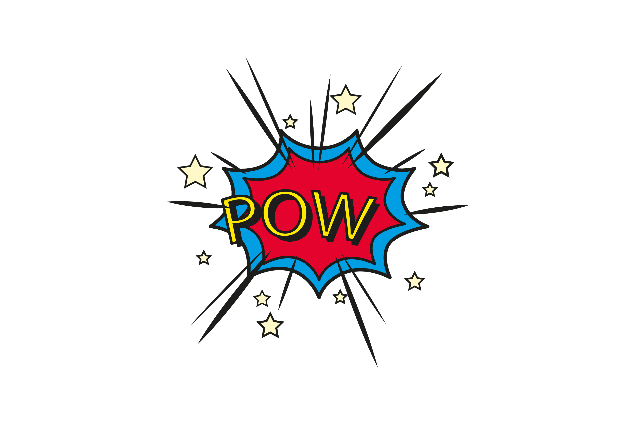 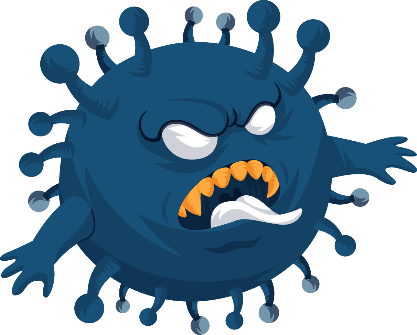 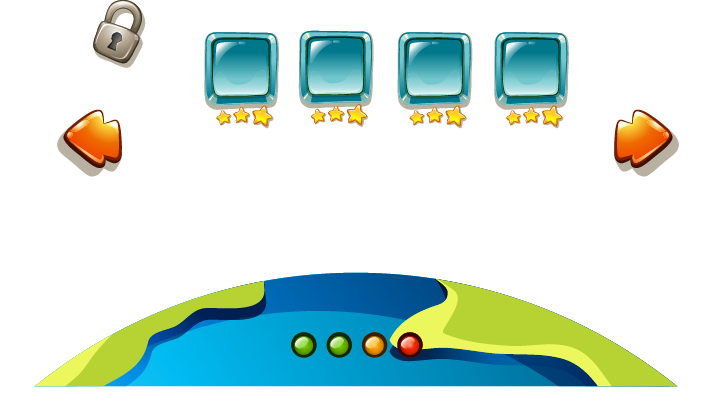 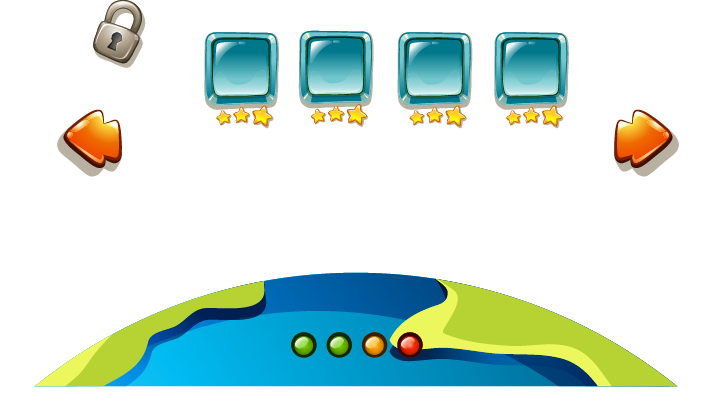 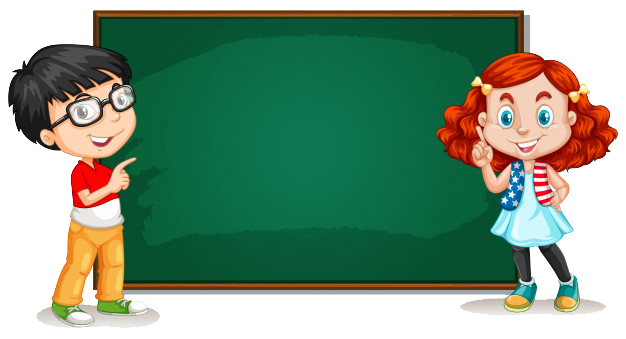 Câu 4: Khu du lịch VQG Cát Tiên thuộc địa phương nào?
A. Bình  Dương
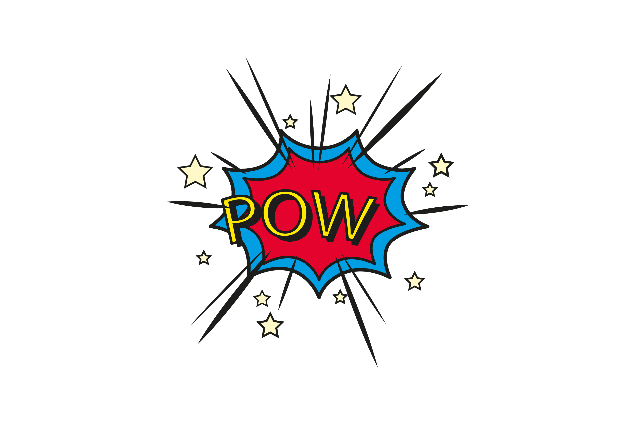 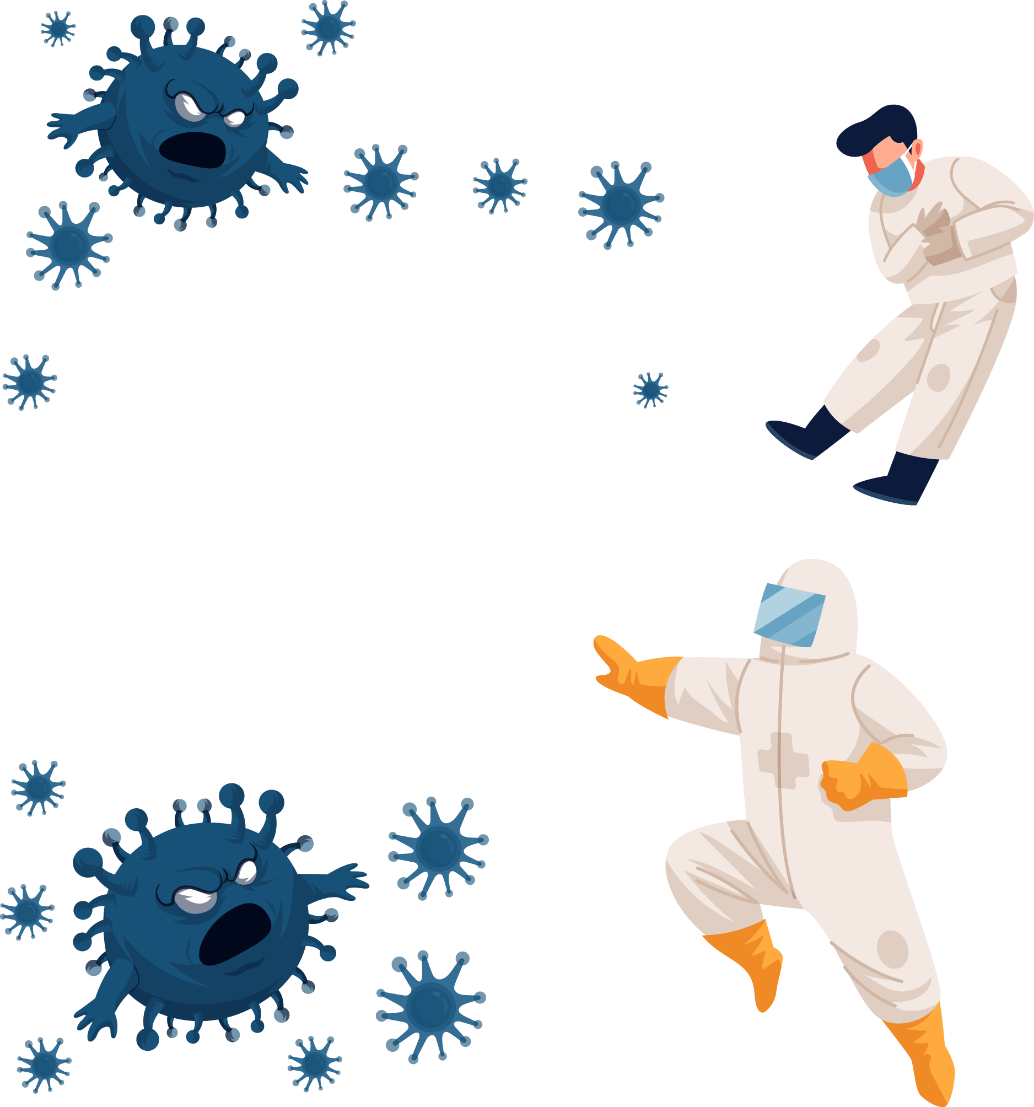 B. Bình Phước
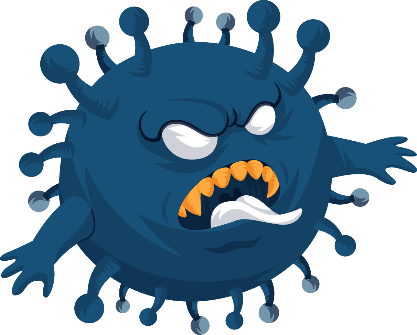 C. Đồng Nai
D. Tây Ninh
2000
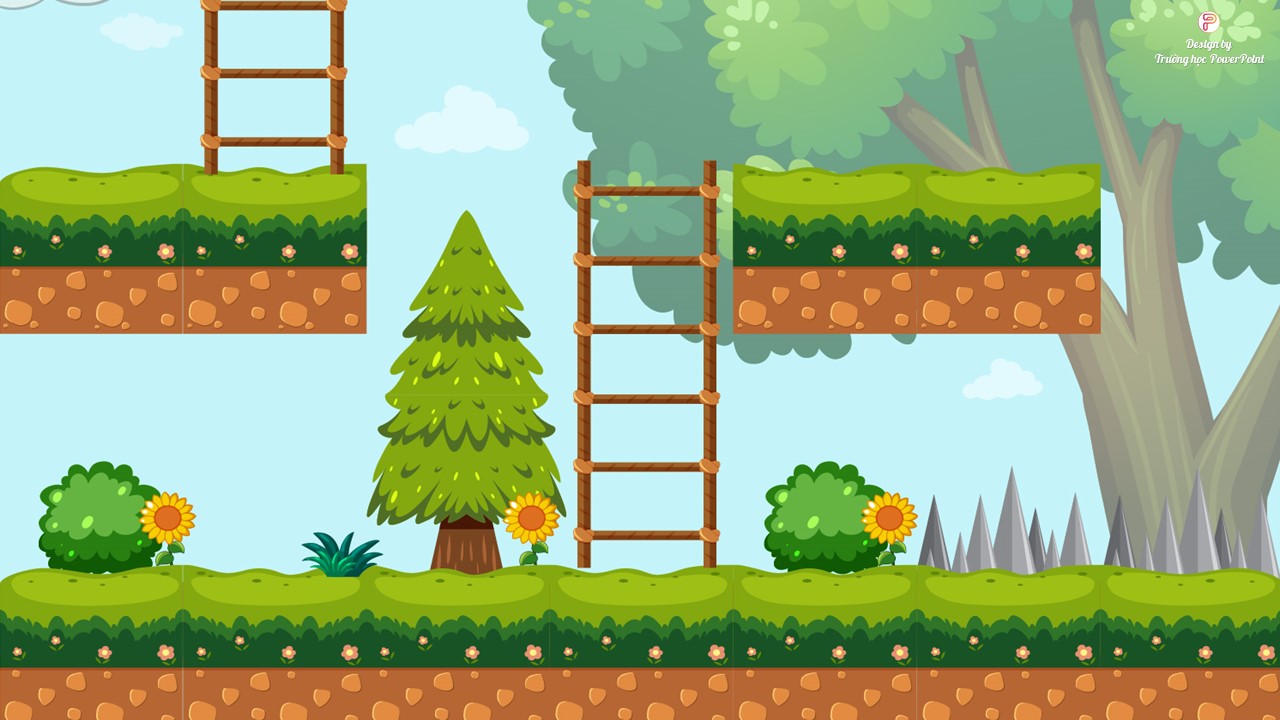 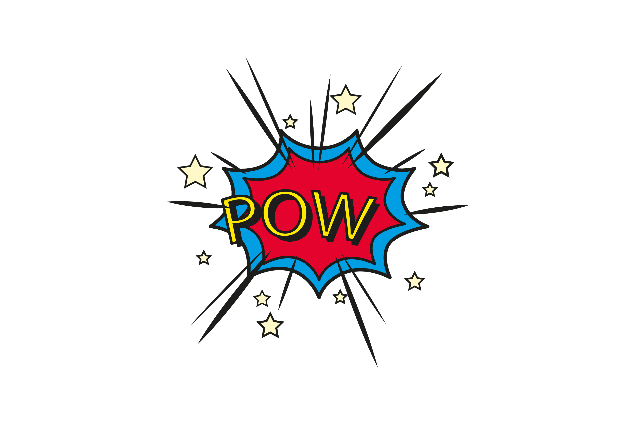 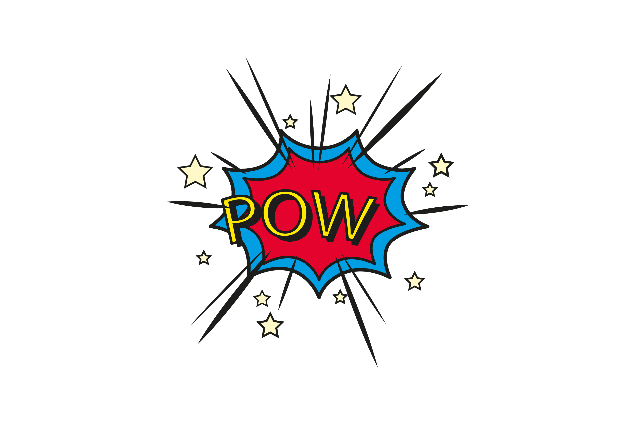 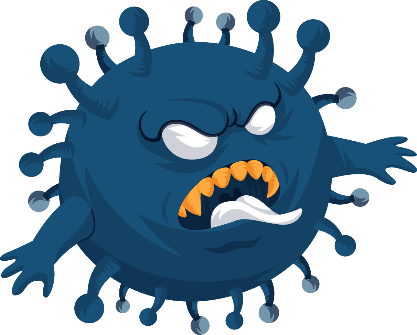 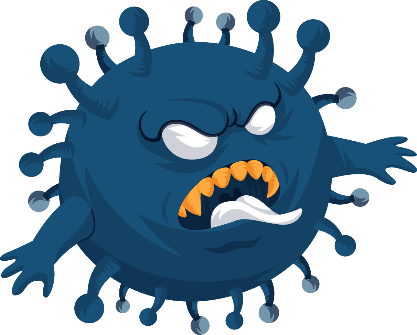 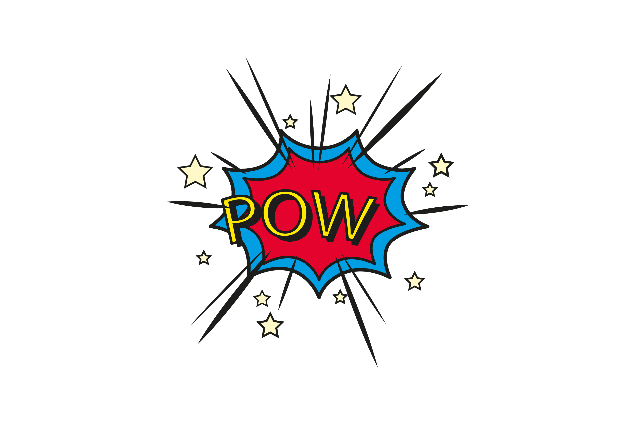 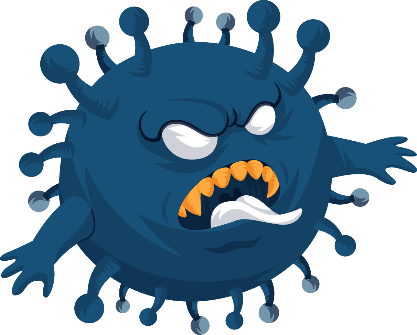 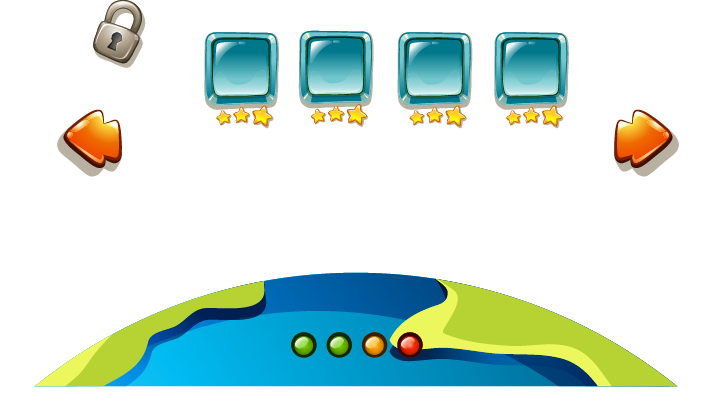 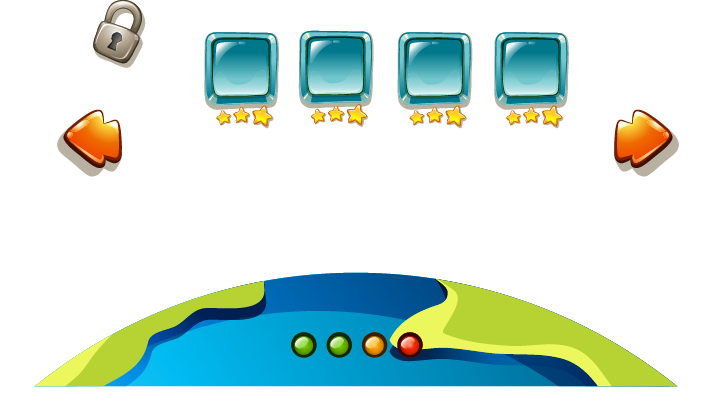 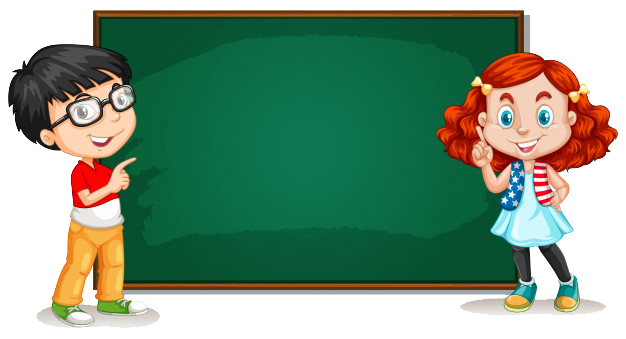 Câu 5: Cảng hàng không Tân Sơn Nhất ở địa phương nào?
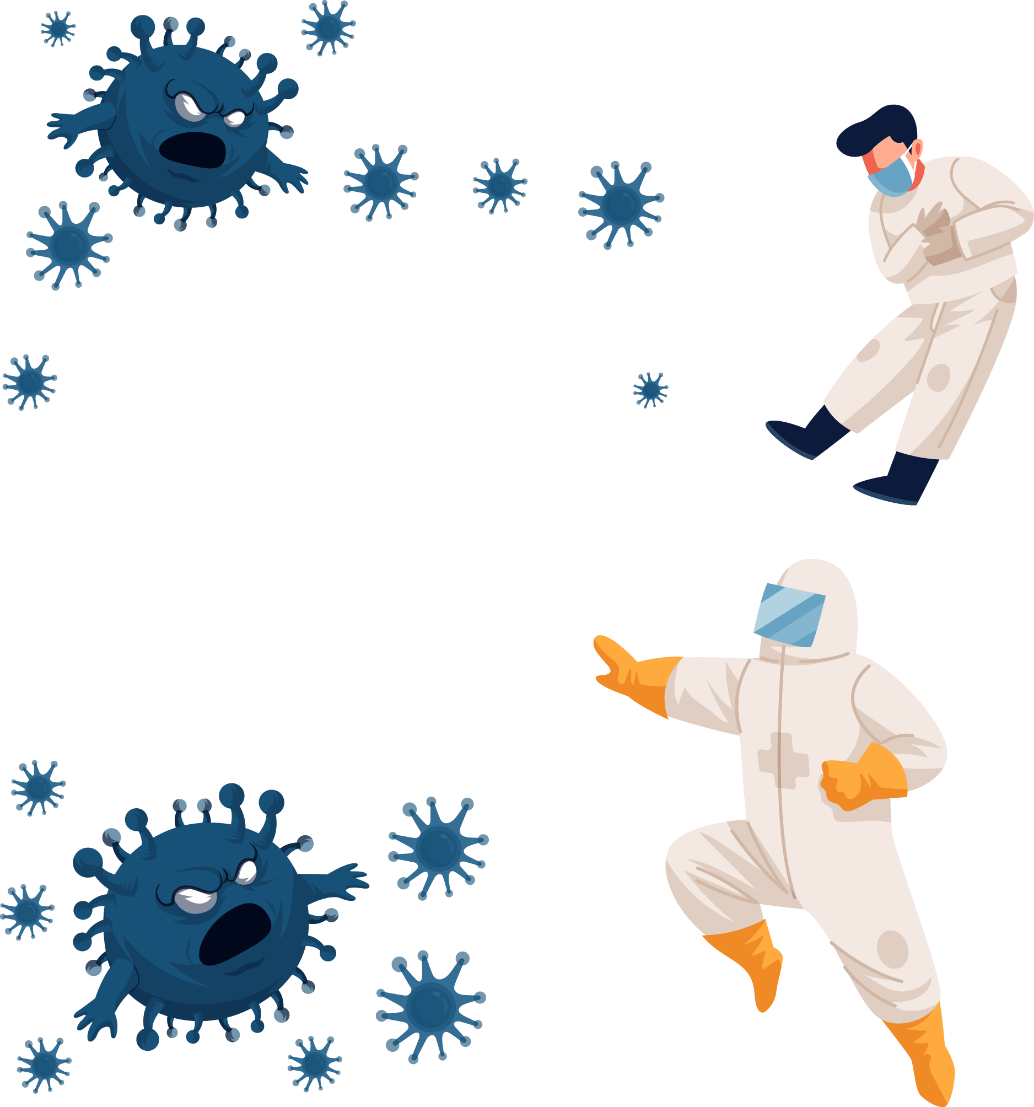 A. TPHCM
B. Bình Phước
C. Vũng Tàu
D. Tây Ninh
2500
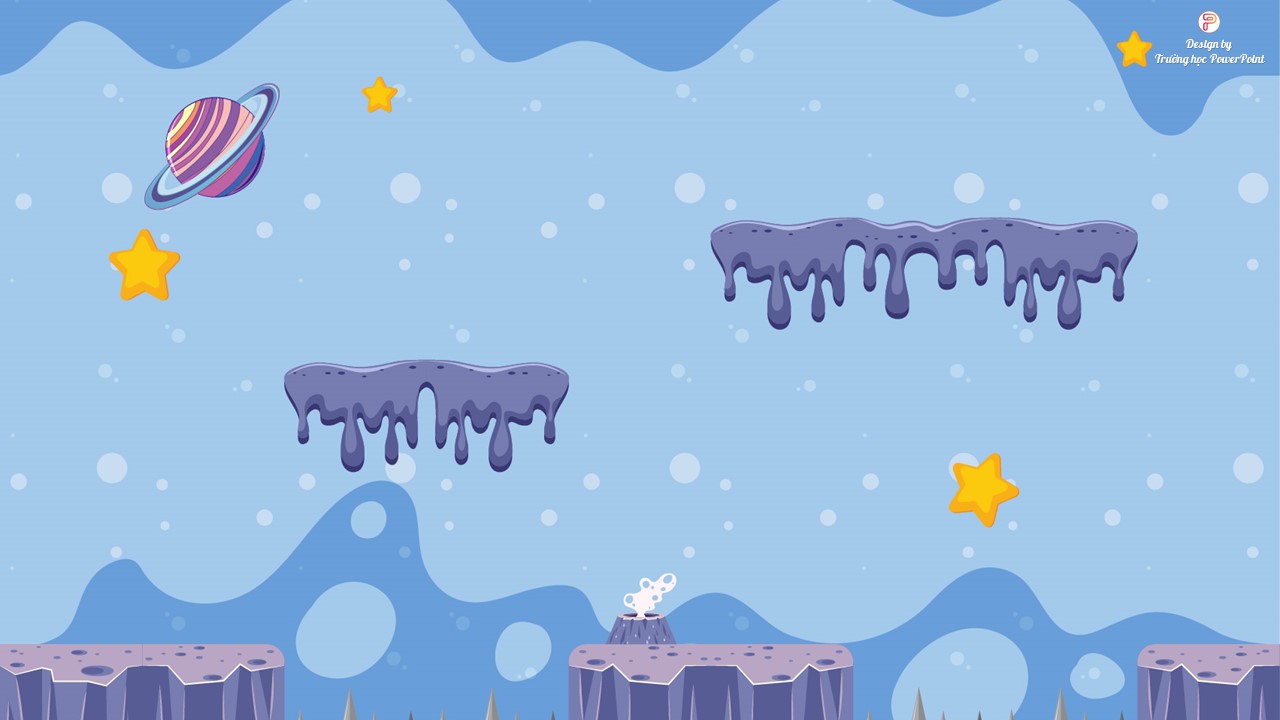 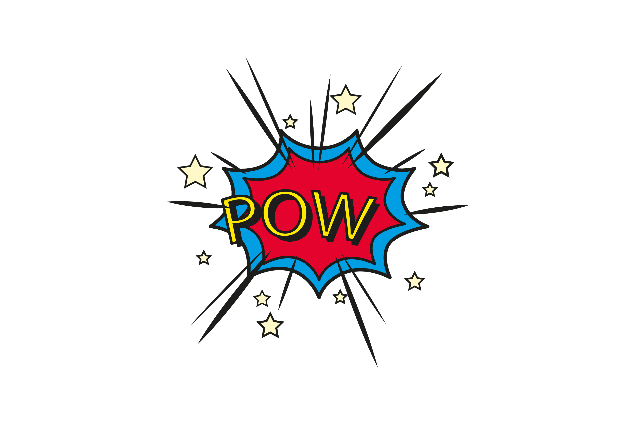 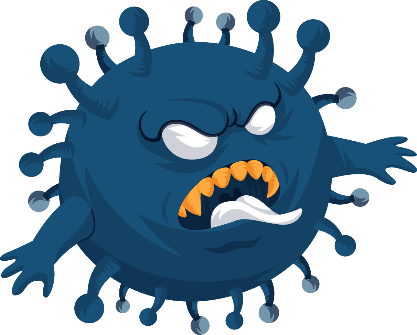 3000
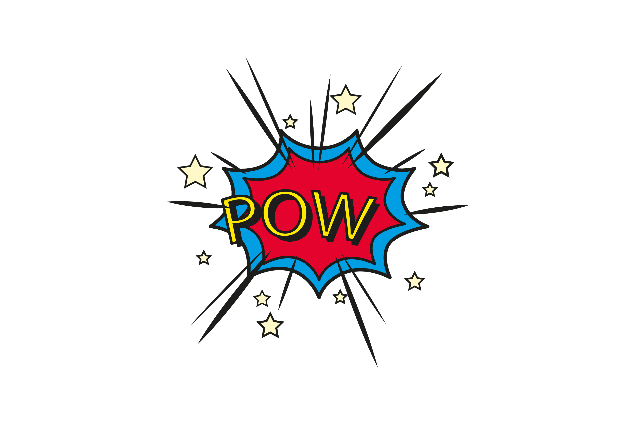 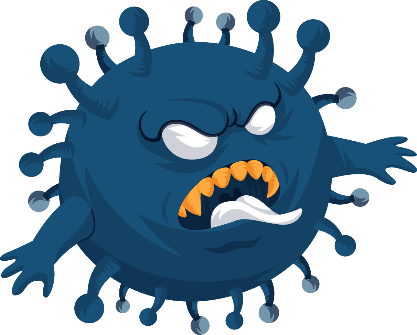 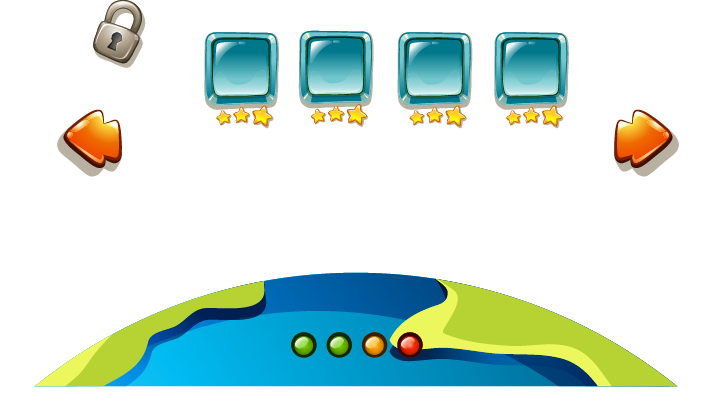 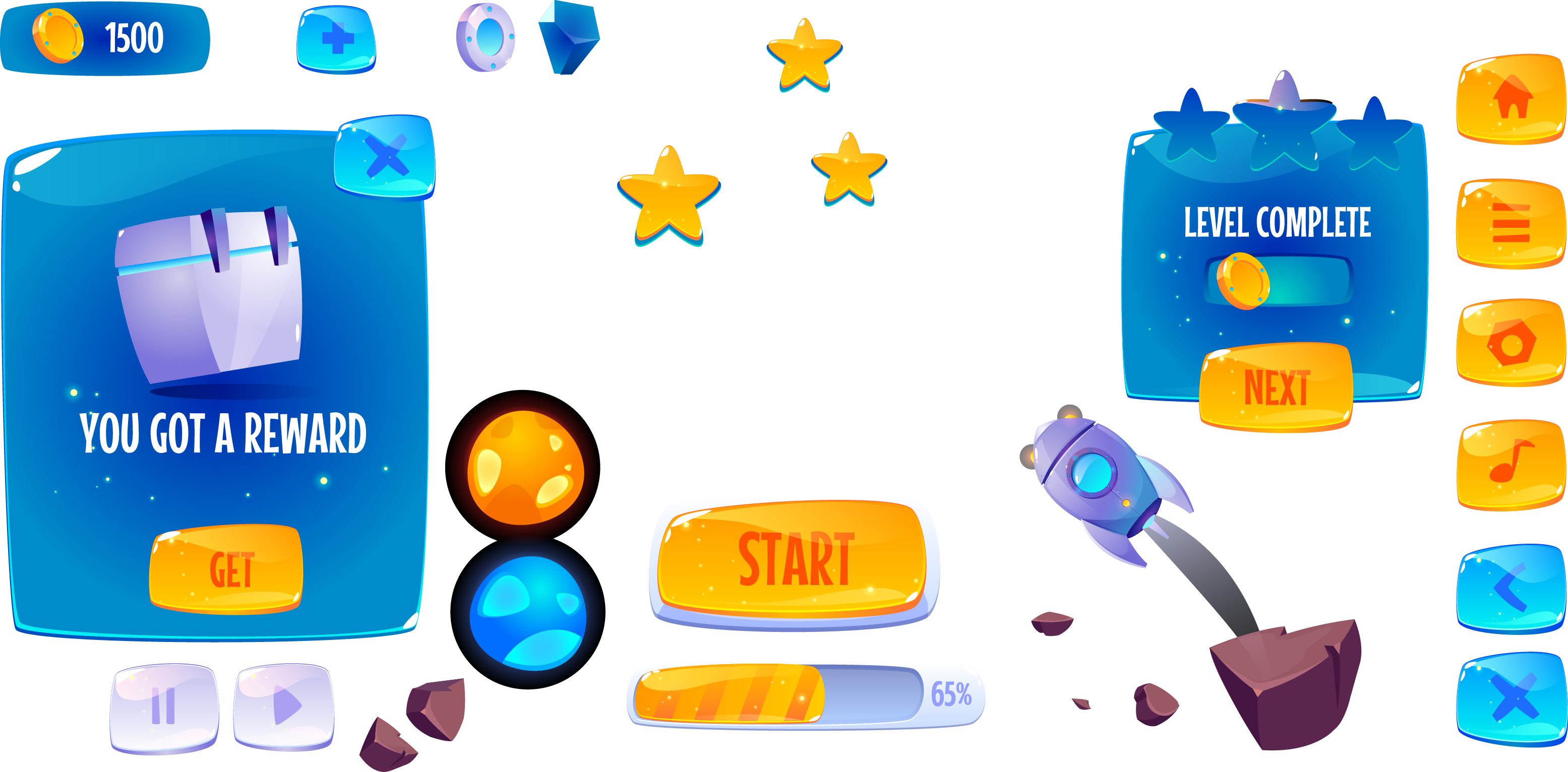 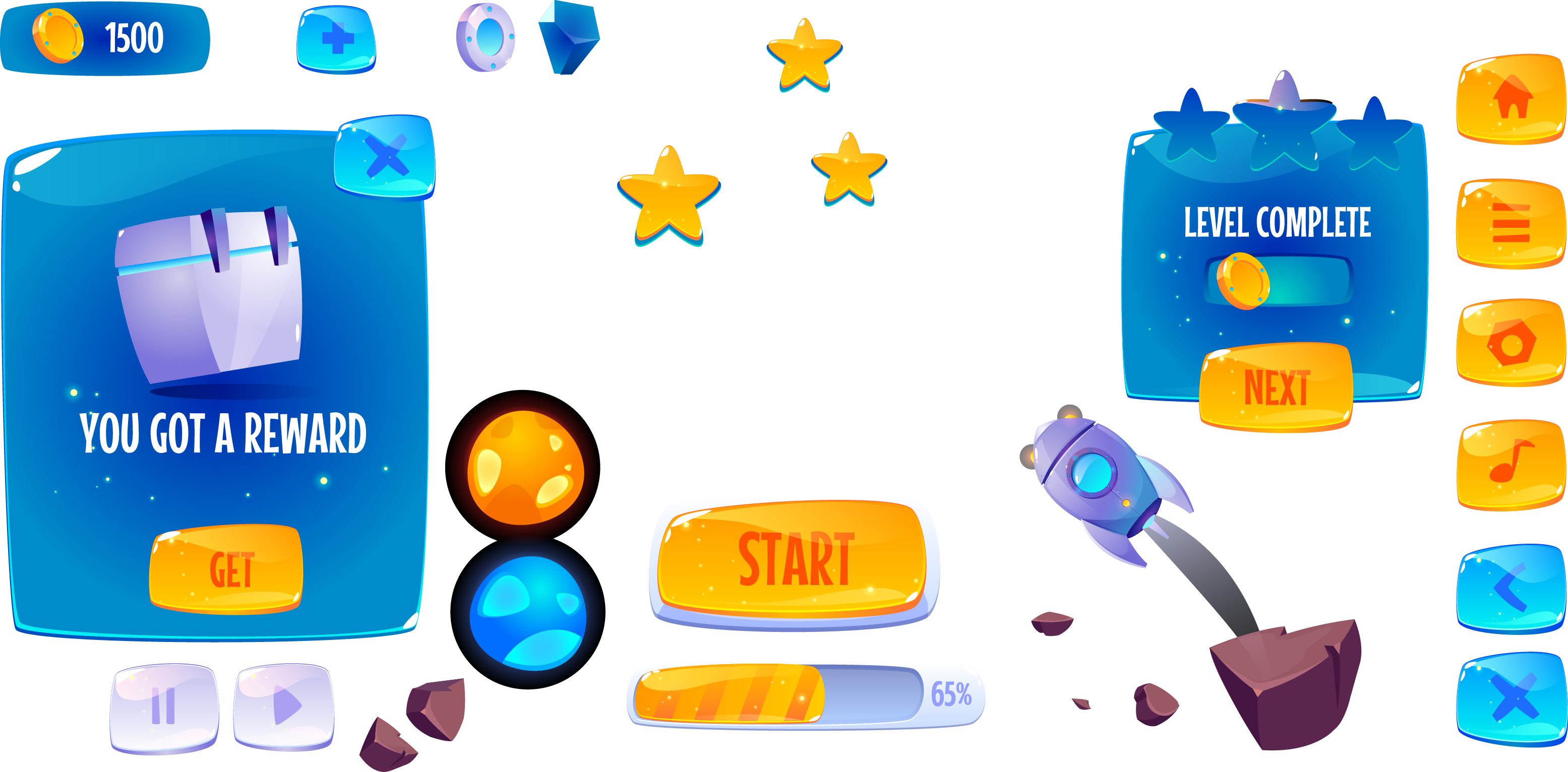 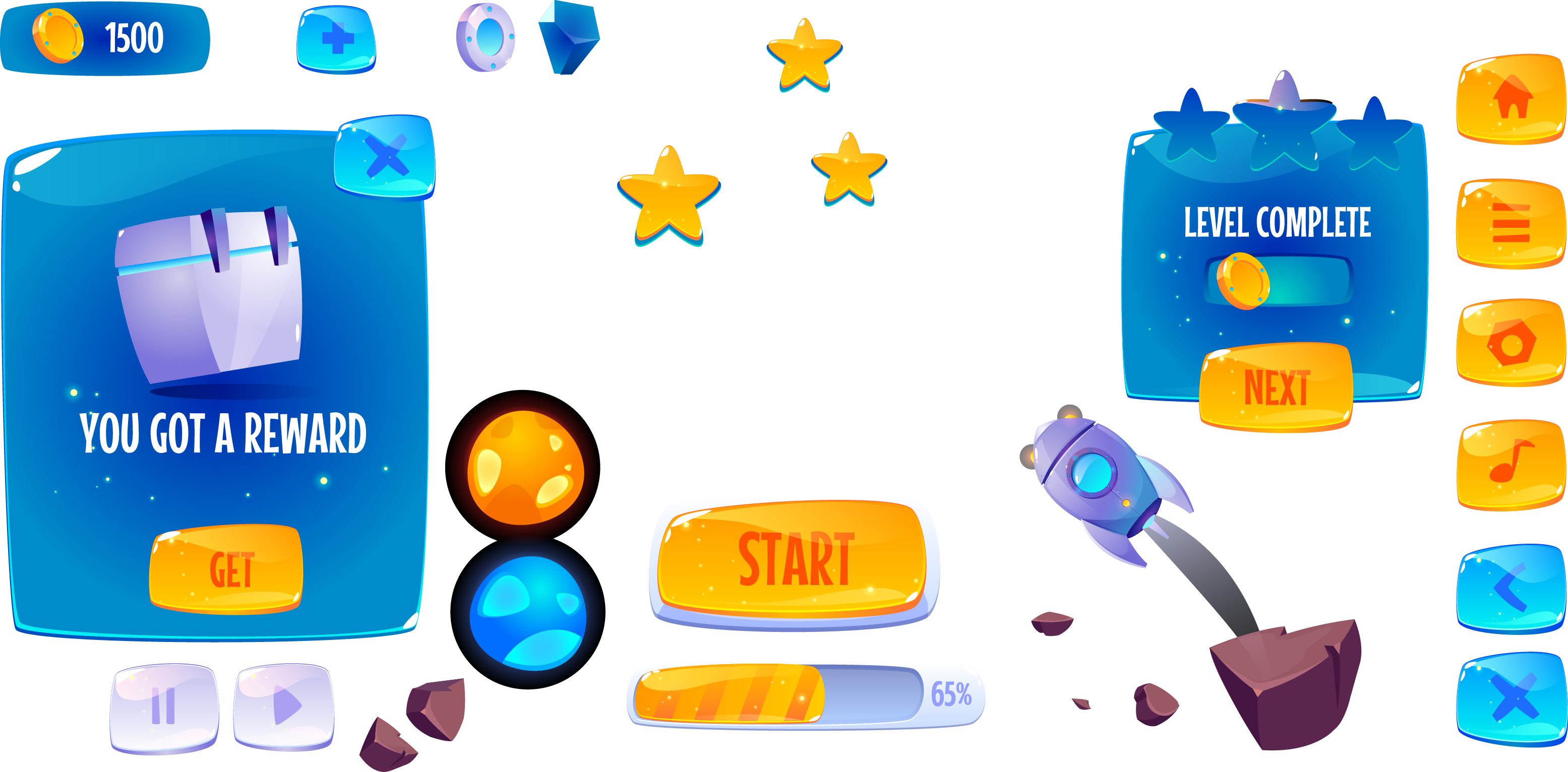 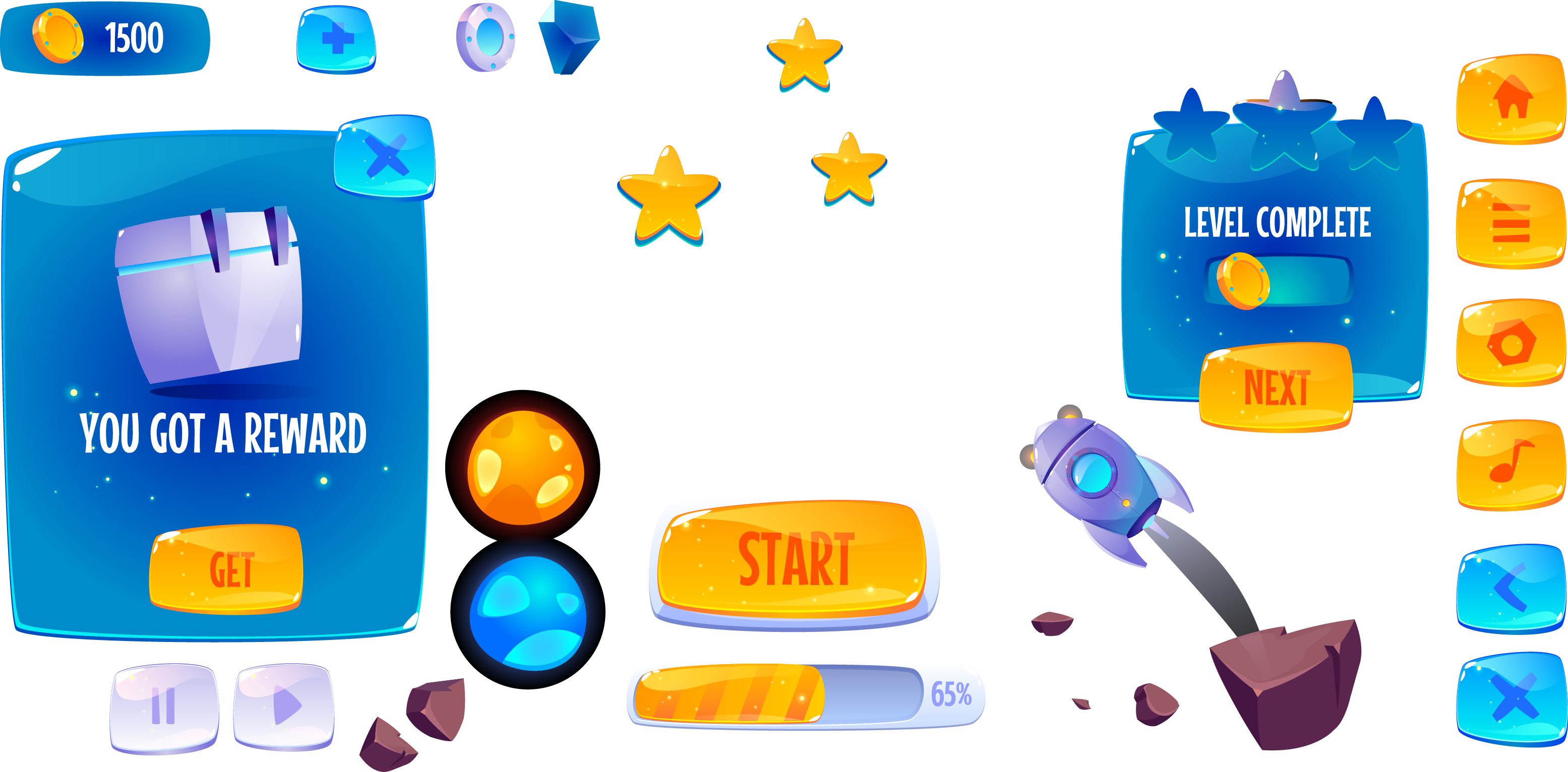 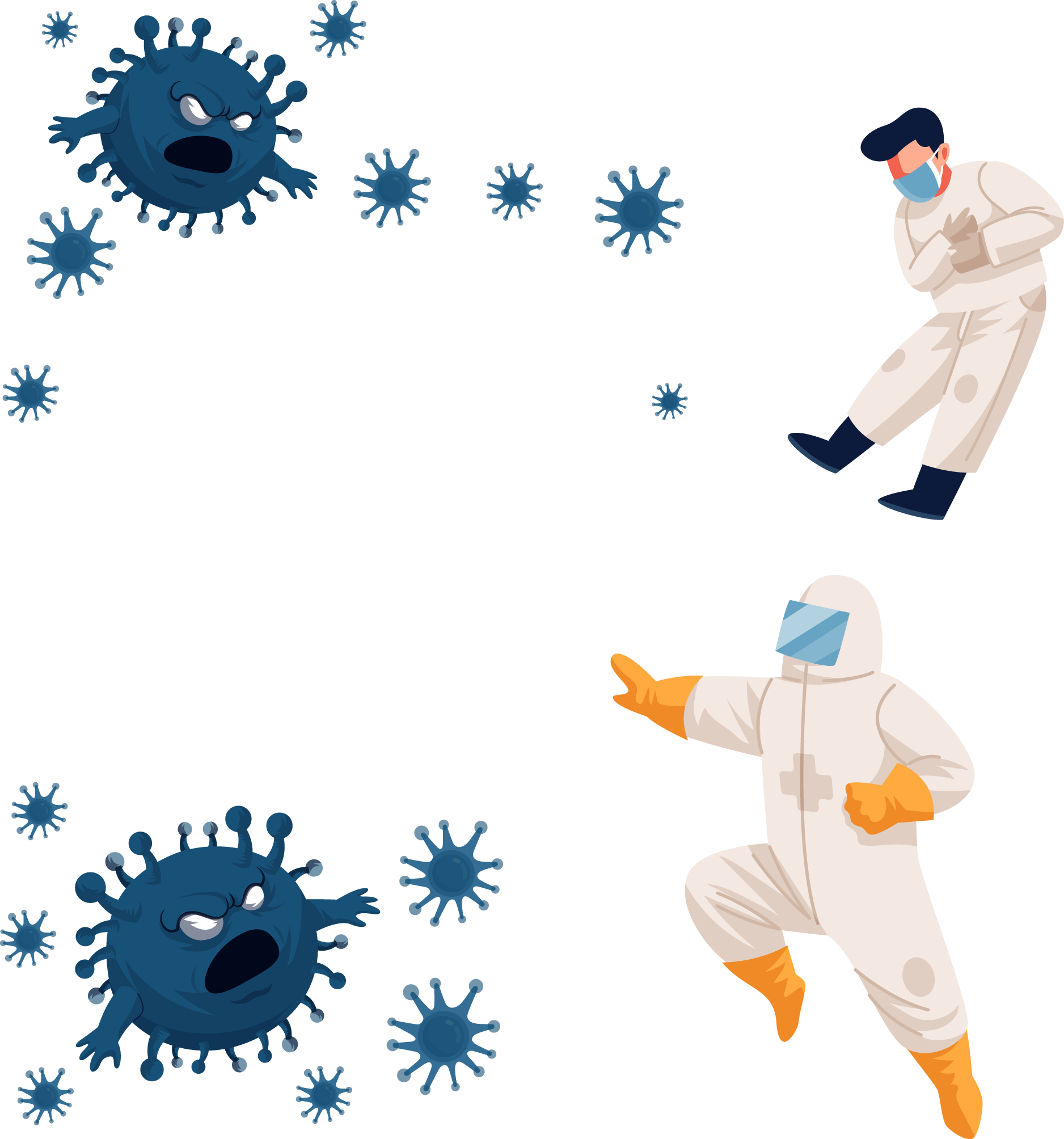 Câu 6: Điền từ còn thiếu vào chỗ …
TPHCM là đầu mối…..quan trọng hàng đầu của ĐNB.
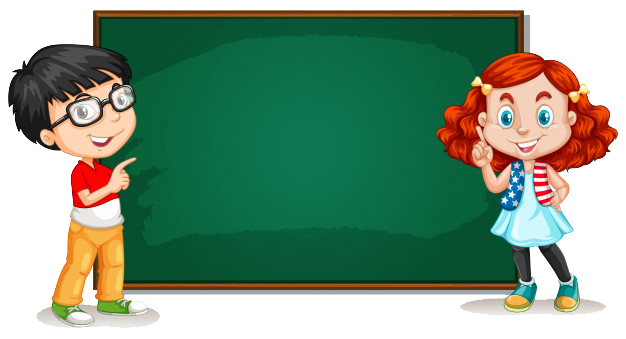 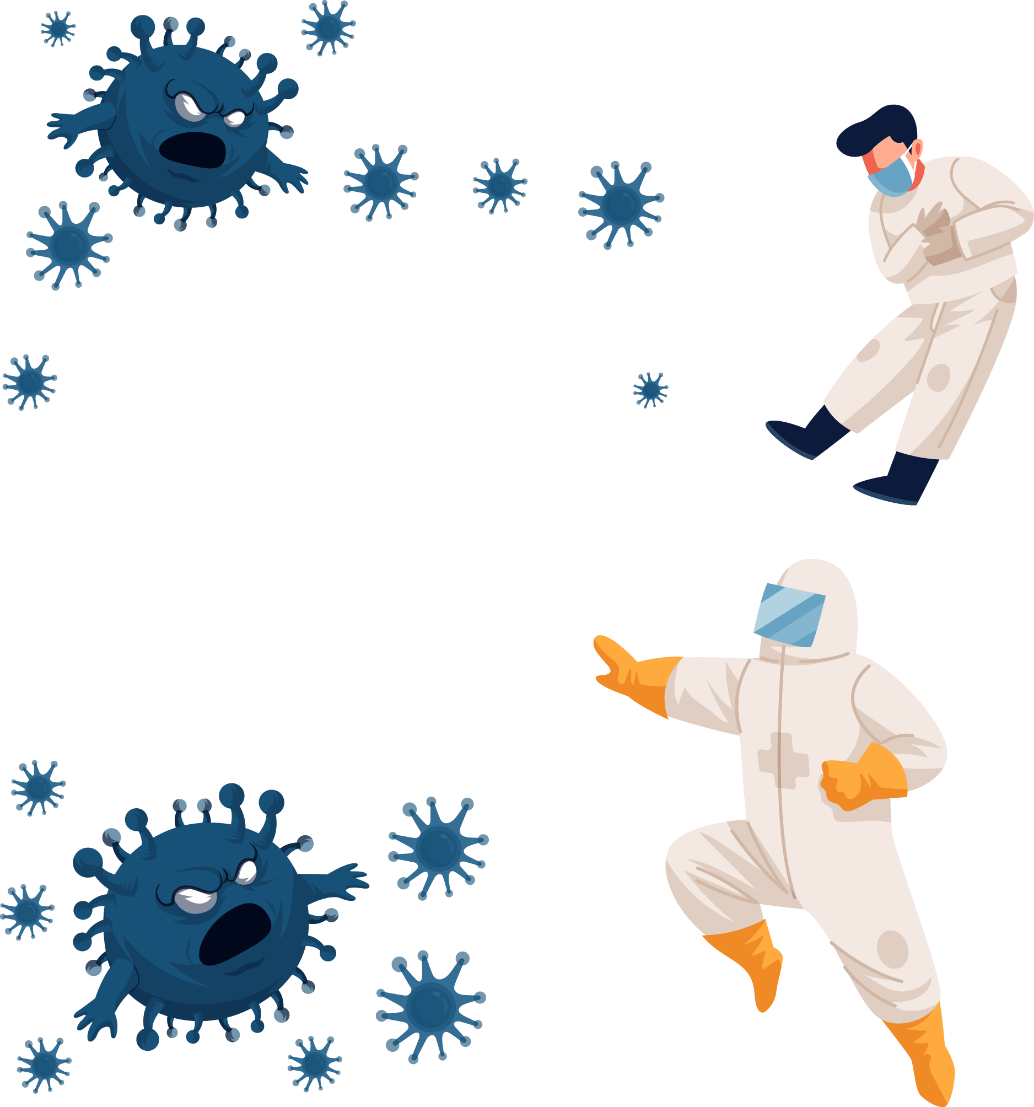 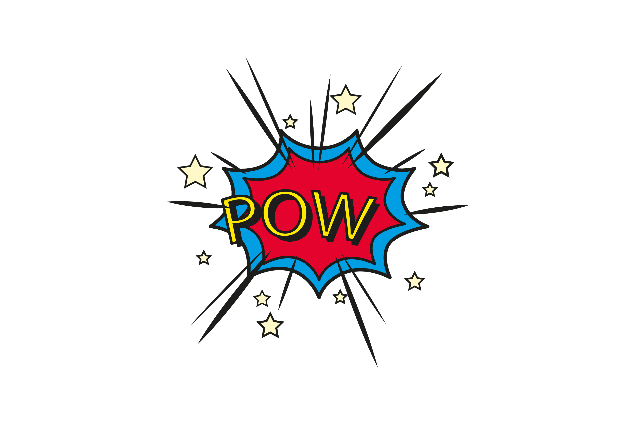 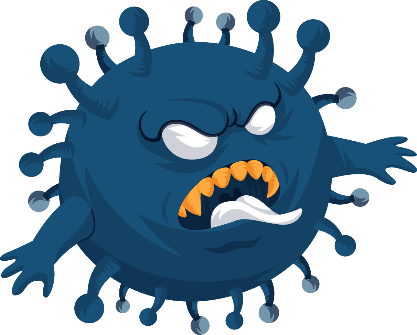 B. Du lịch
A. Thương mại
C. Thu hút vốn
D. GTVT
3000
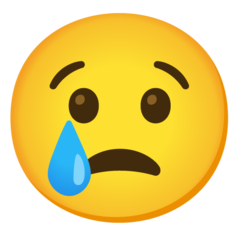 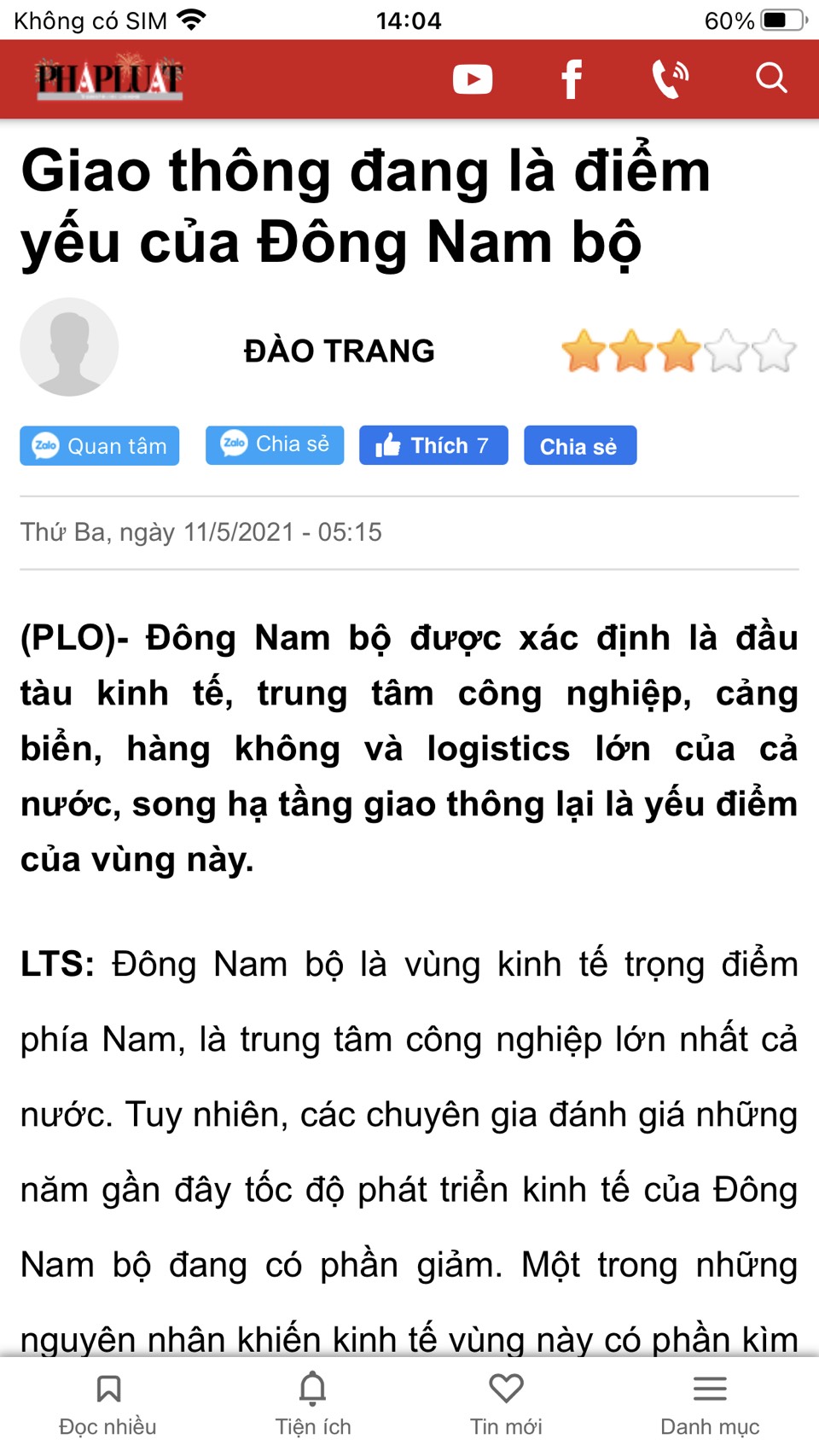 Các tuyến đường kết nối đều kẹt xe
Theo ghi nhận của PV, một số tuyến đường khu vực cửa ngõ phía đông TP vào những ngày cuối tuần, dịp lễ thường xảy ra ùn tắc. Có tuyến đường còn kẹt hàng tiếng đồng hồ bởi lượng phương tiện lưu thông quá đông.Trong ngày 30-4 và 1-5 khu vực phía đông TP ùn tắc đến mức các phương tiện phải xếp hàng dài trên cao tốc TP.HCM - Long Thành - Dầu Giây và các tuyến đường kết nối đi Bà Rịa-Vũng Tàu, Đồng Nai, Bình Thuận, Lâm Đồng. Thậm chí người đi chơi lễ phải mất hơn 7 tiếng cho 100 km mới tới được tỉnh Bà Rịa- Vũng Tàu.
Đề xuất giải pháp giải quyết tình trạng giao thông của vùng
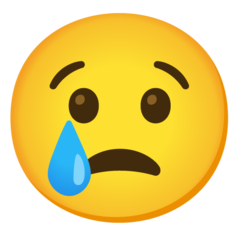 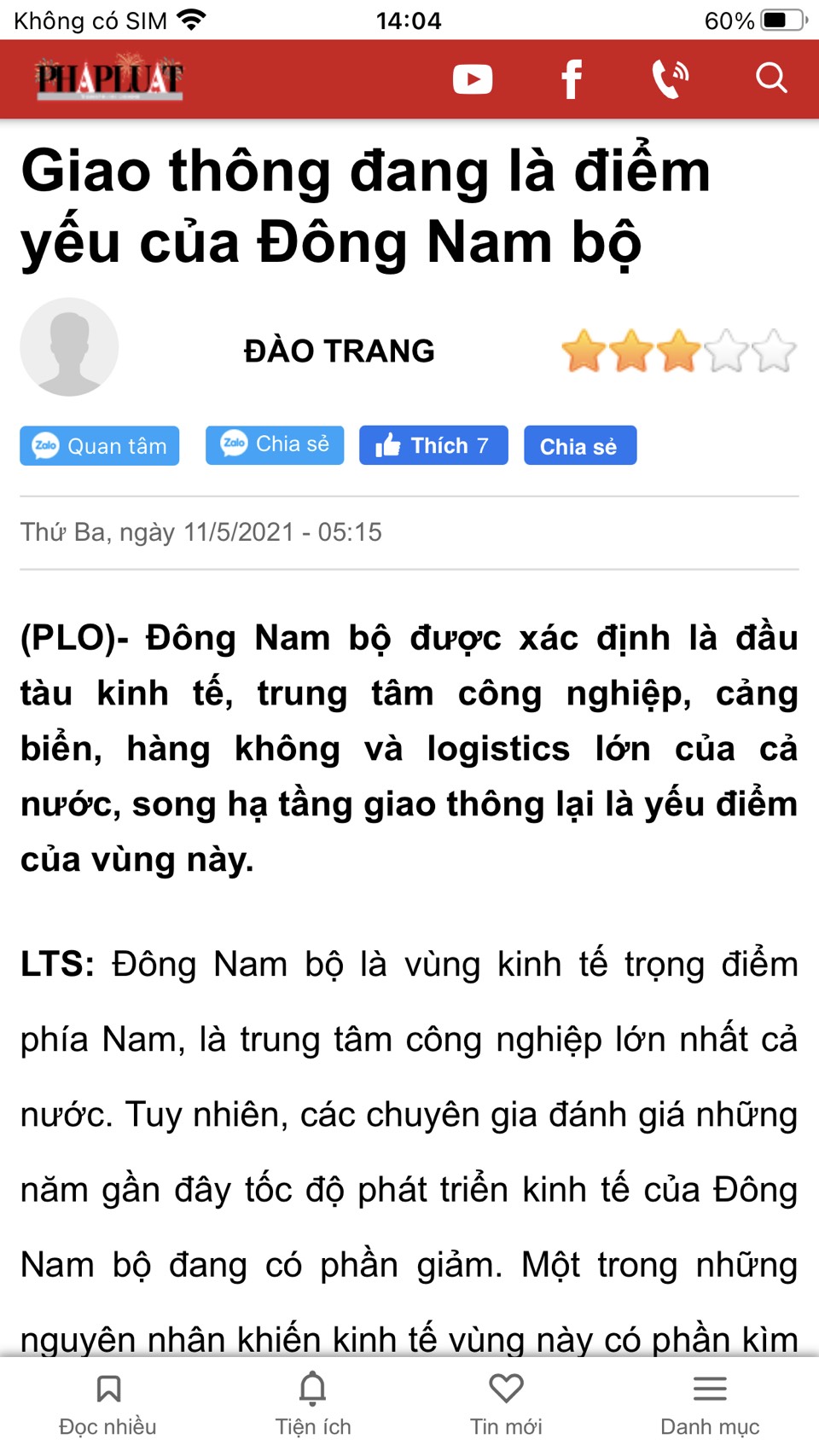 Các tuyến đường kết nối đều kẹt xe
Theo ghi nhận của PV, một số tuyến đường khu vực cửa ngõ phía đông TP vào những ngày cuối tuần, dịp lễ thường xảy ra ùn tắc. Có tuyến đường còn kẹt hàng tiếng đồng hồ bởi lượng phương tiện lưu thông quá đông.Trong ngày 30-4 và 1-5 khu vực phía đông TP ùn tắc đến mức các phương tiện phải xếp hàng dài trên cao tốc TP.HCM - Long Thành - Dầu Giây và các tuyến đường kết nối đi Bà Rịa-Vũng Tàu, Đồng Nai, Bình Thuận, Lâm Đồng. Thậm chí người đi chơi lễ phải mất hơn 7 tiếng cho 100 km mới tới được tỉnh Bà Rịa- Vũng Tàu.
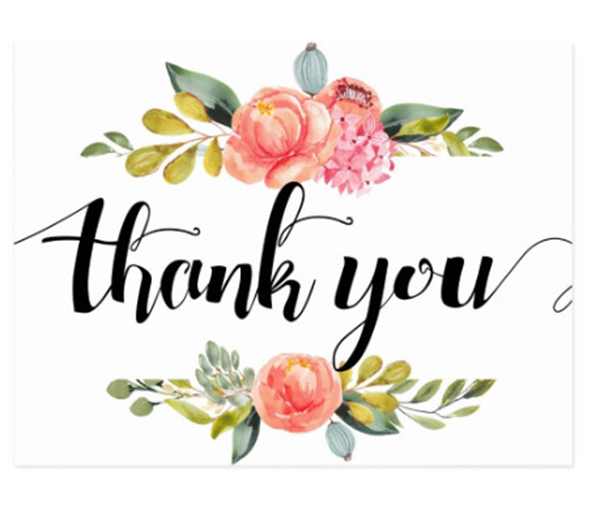